Barnhill Memorial School Grade 8
2020 Slide Show
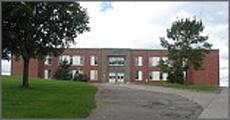 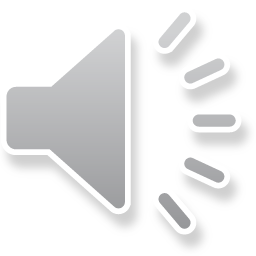 “If there ever comes a day where we can’t be together, keep me in your heart, I’ll stay there forever”.
					Winnie The Pooh
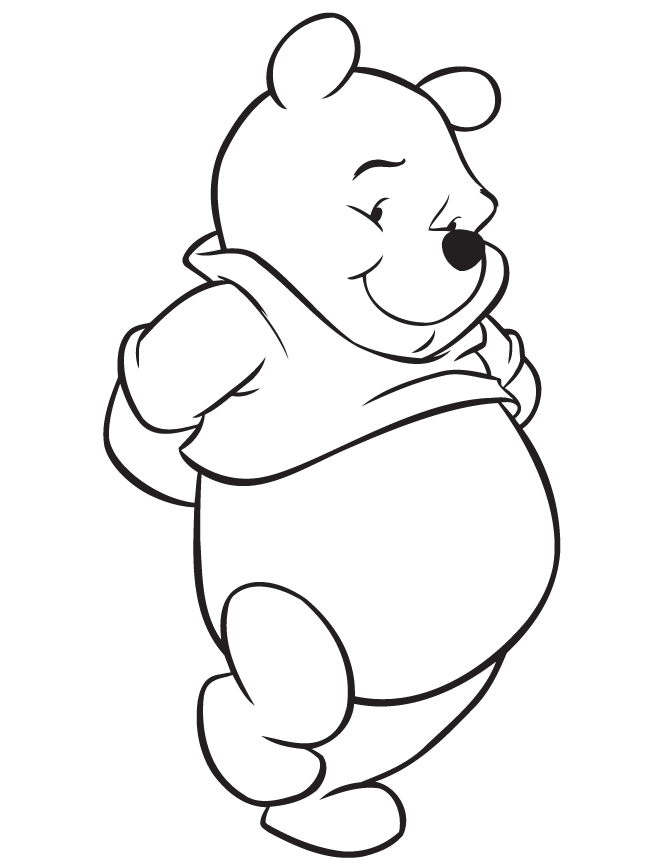 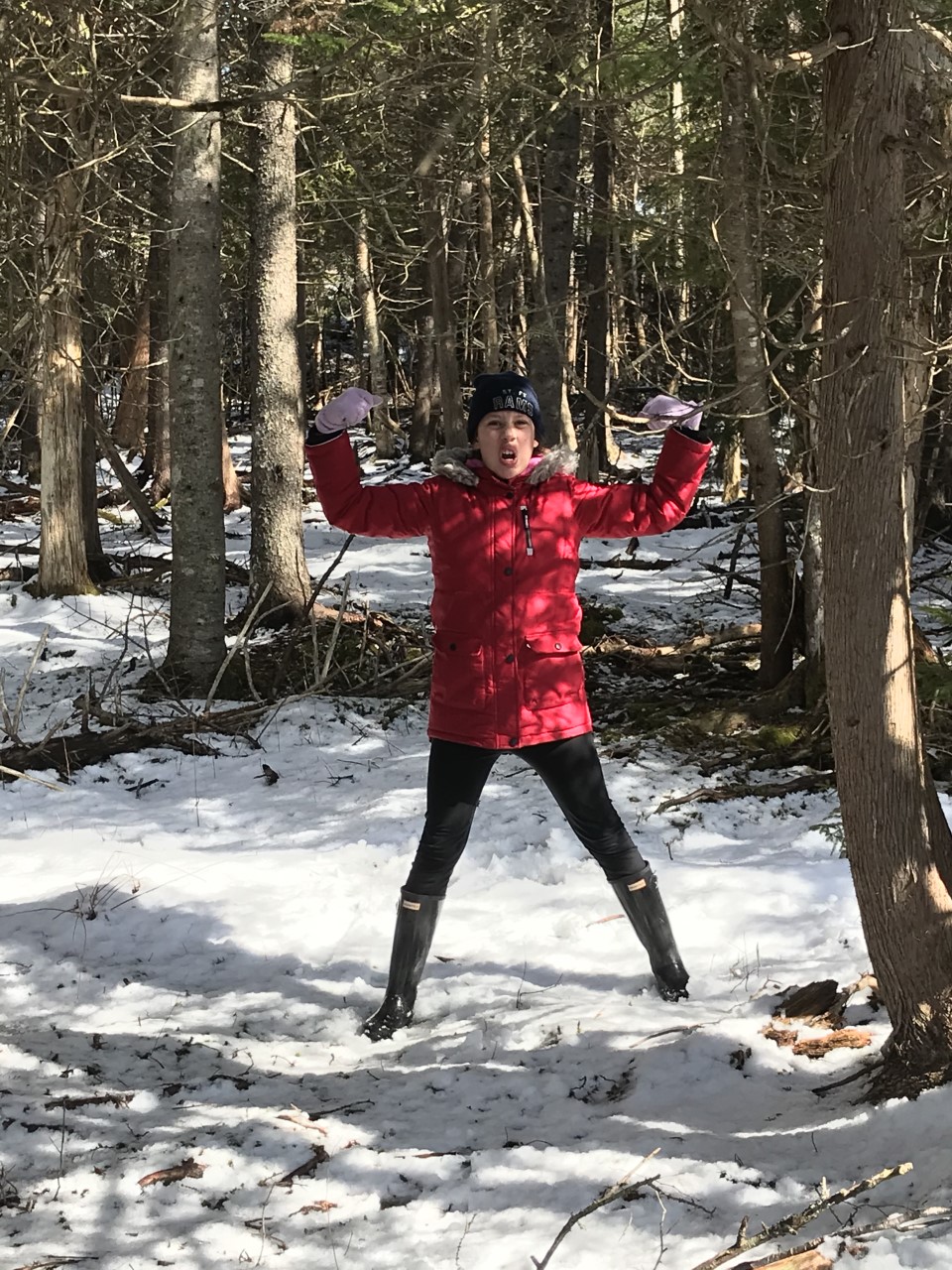 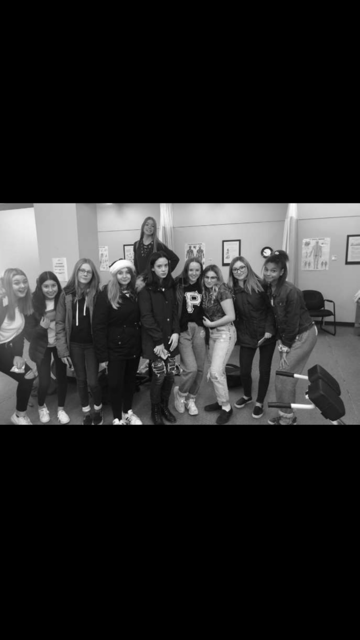 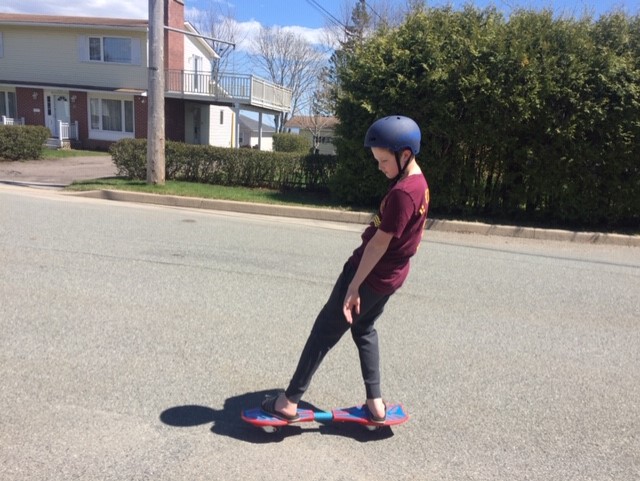 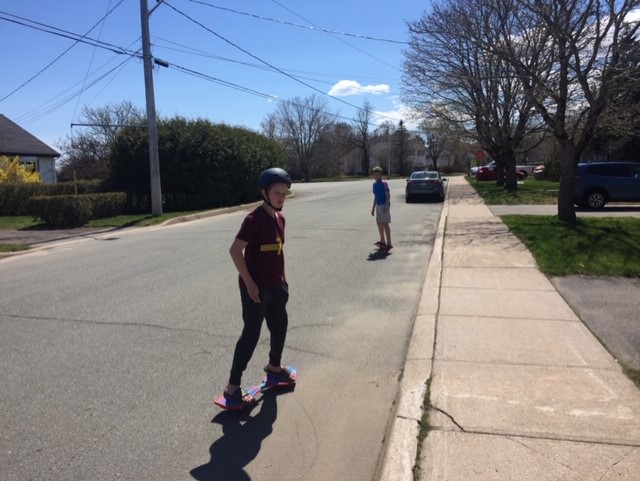 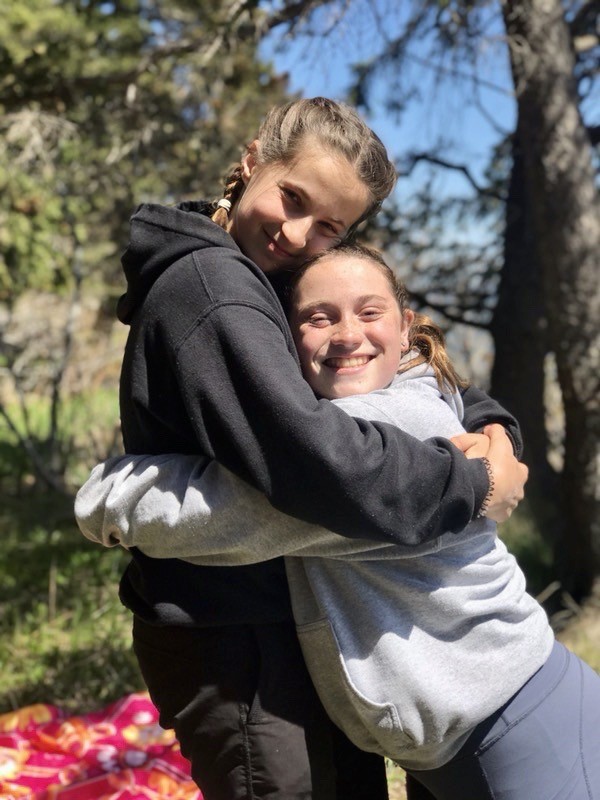 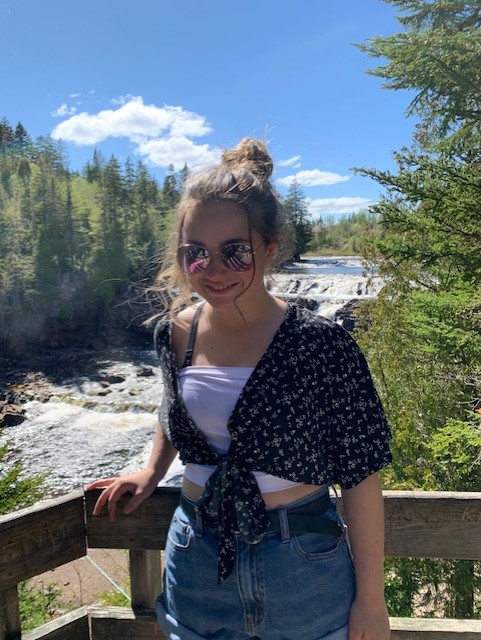 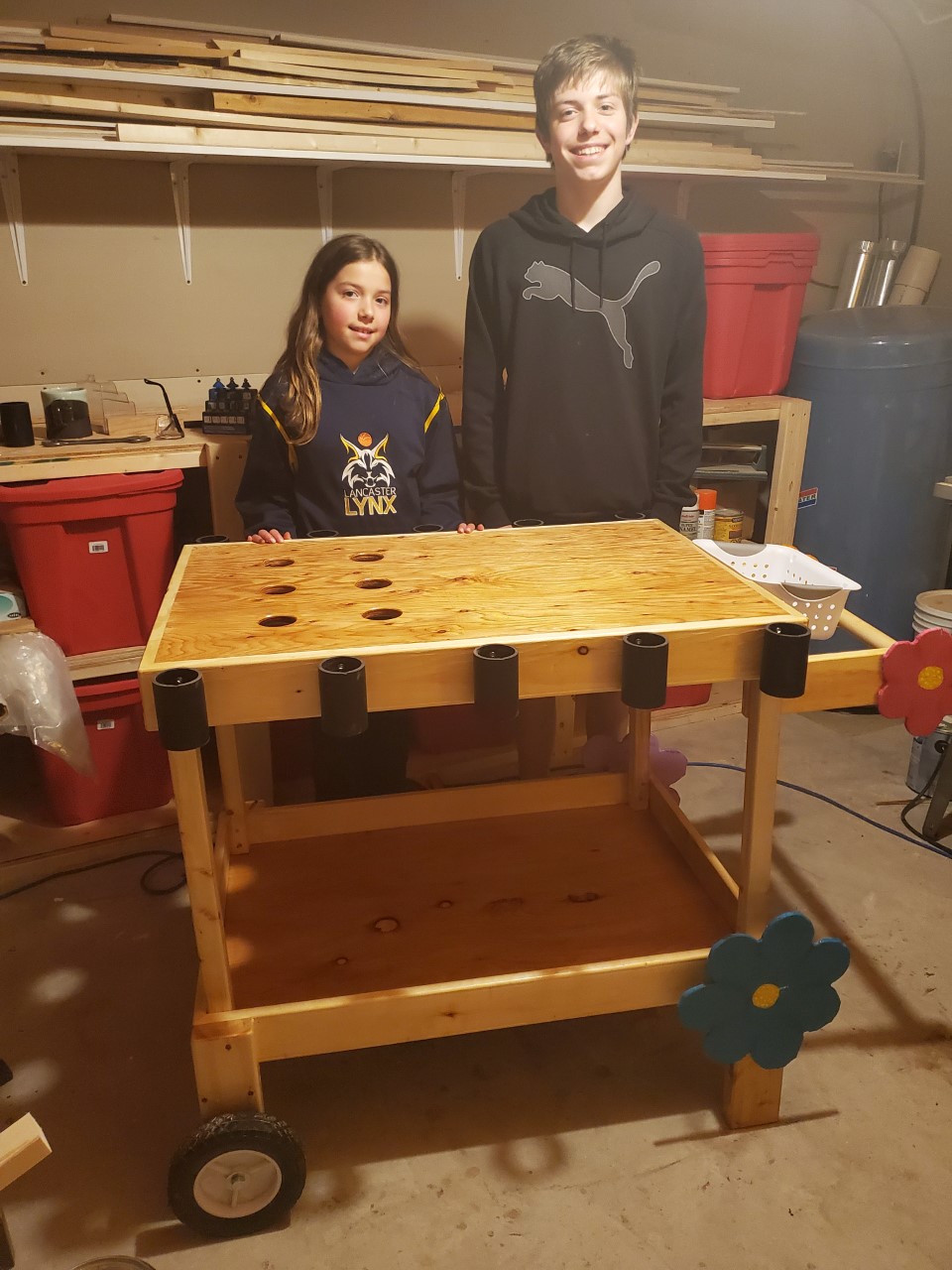 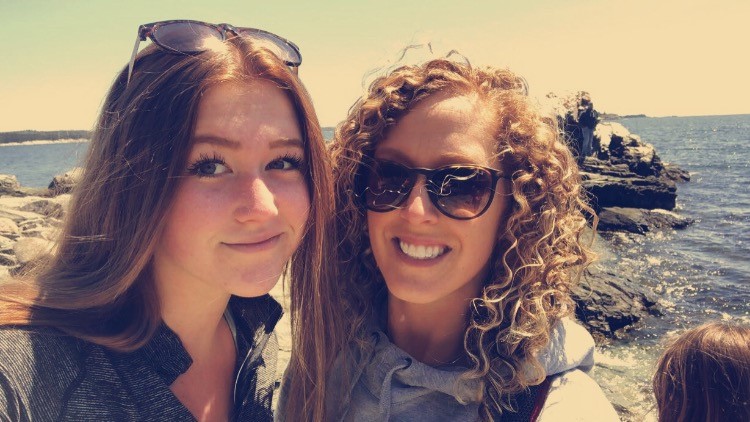 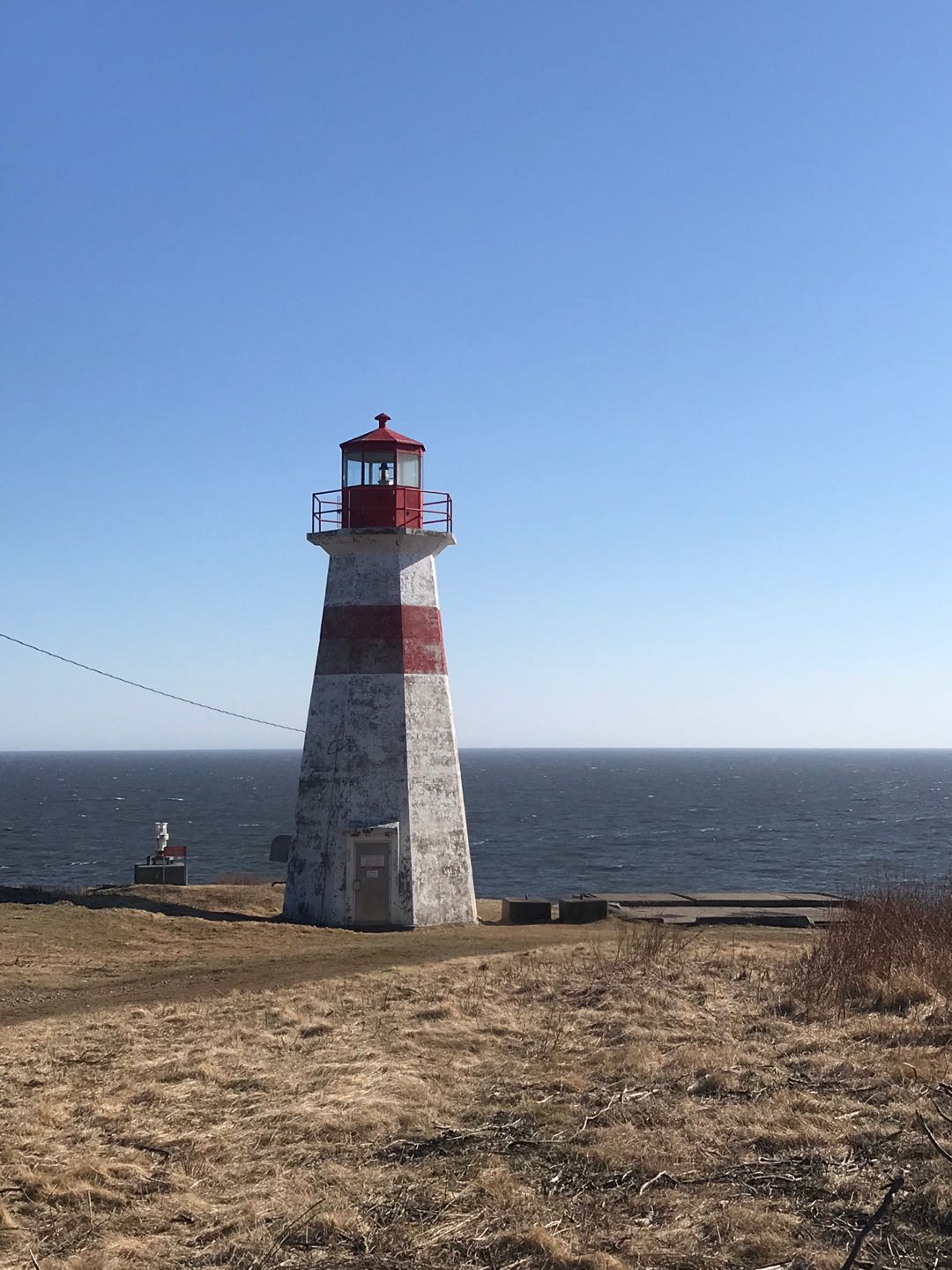 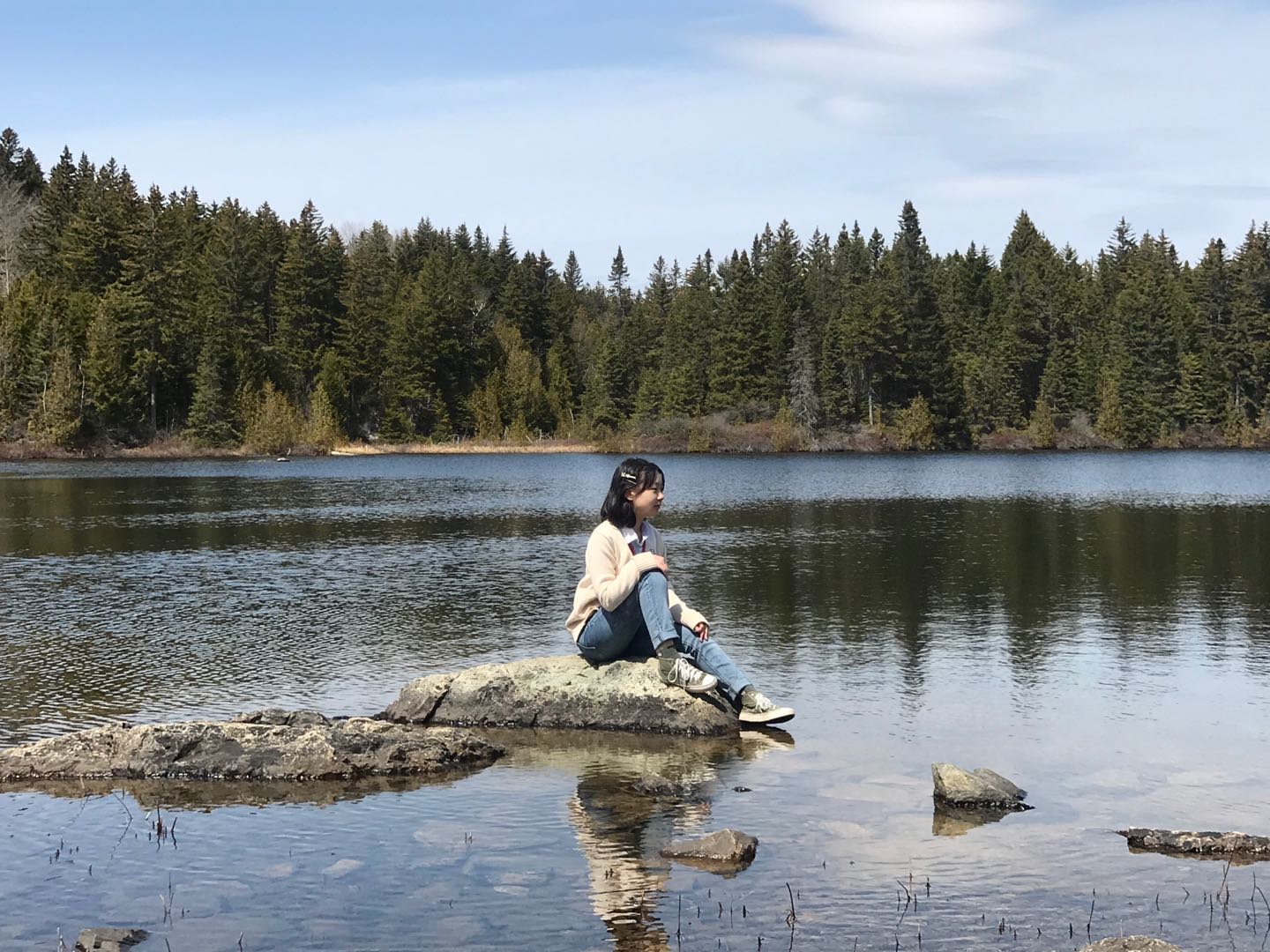 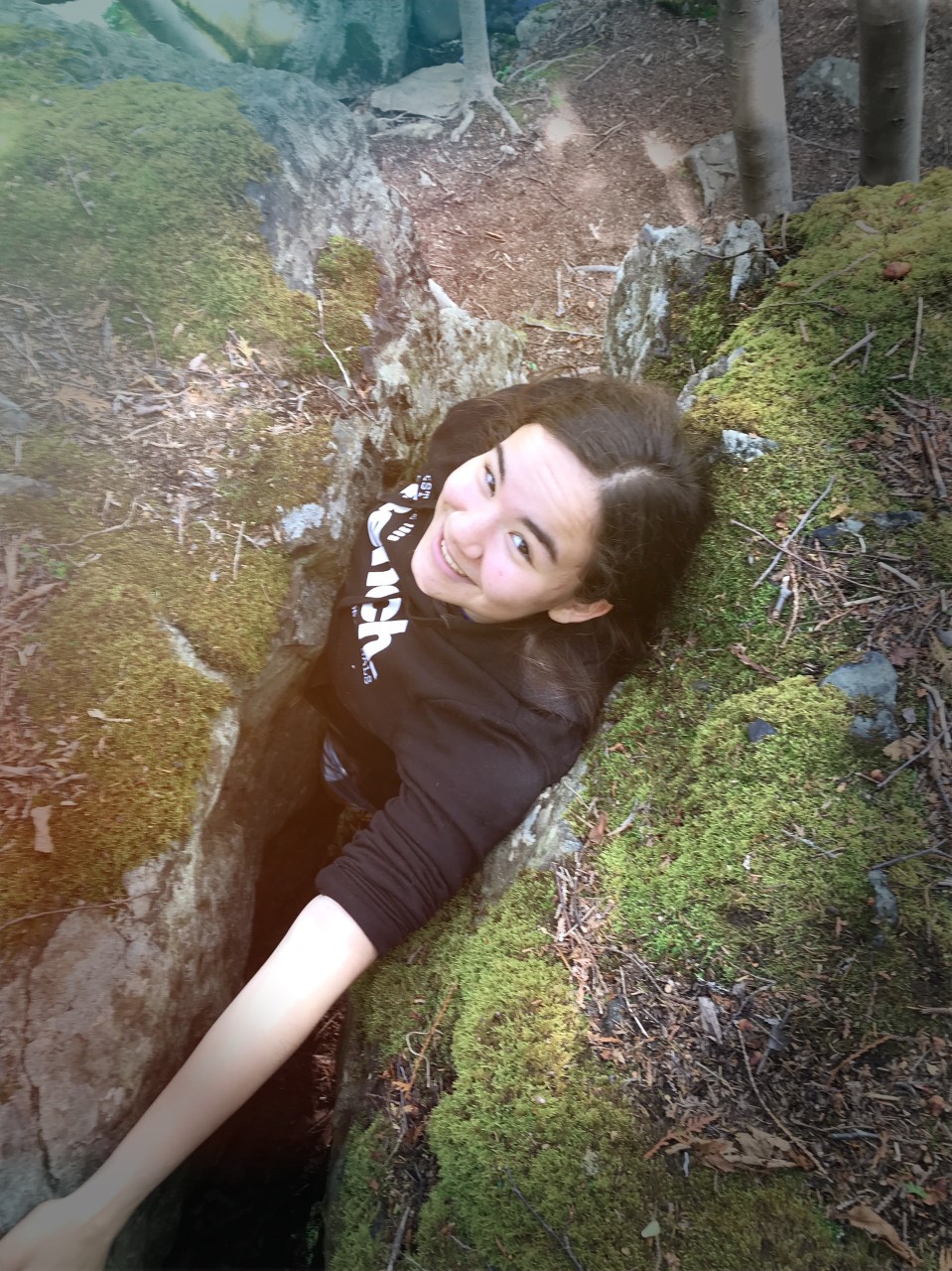 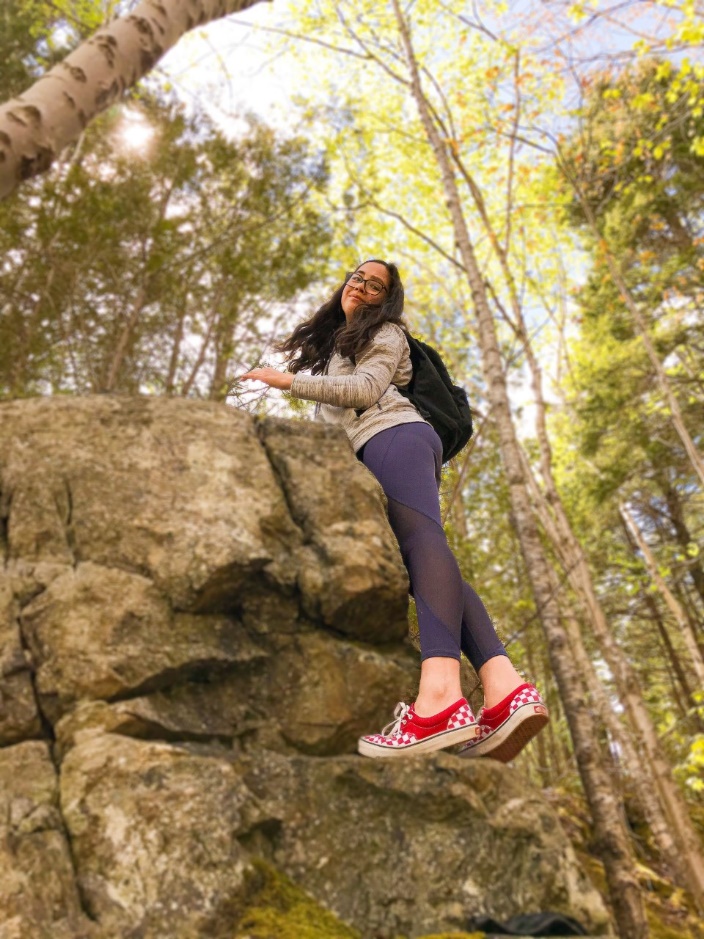 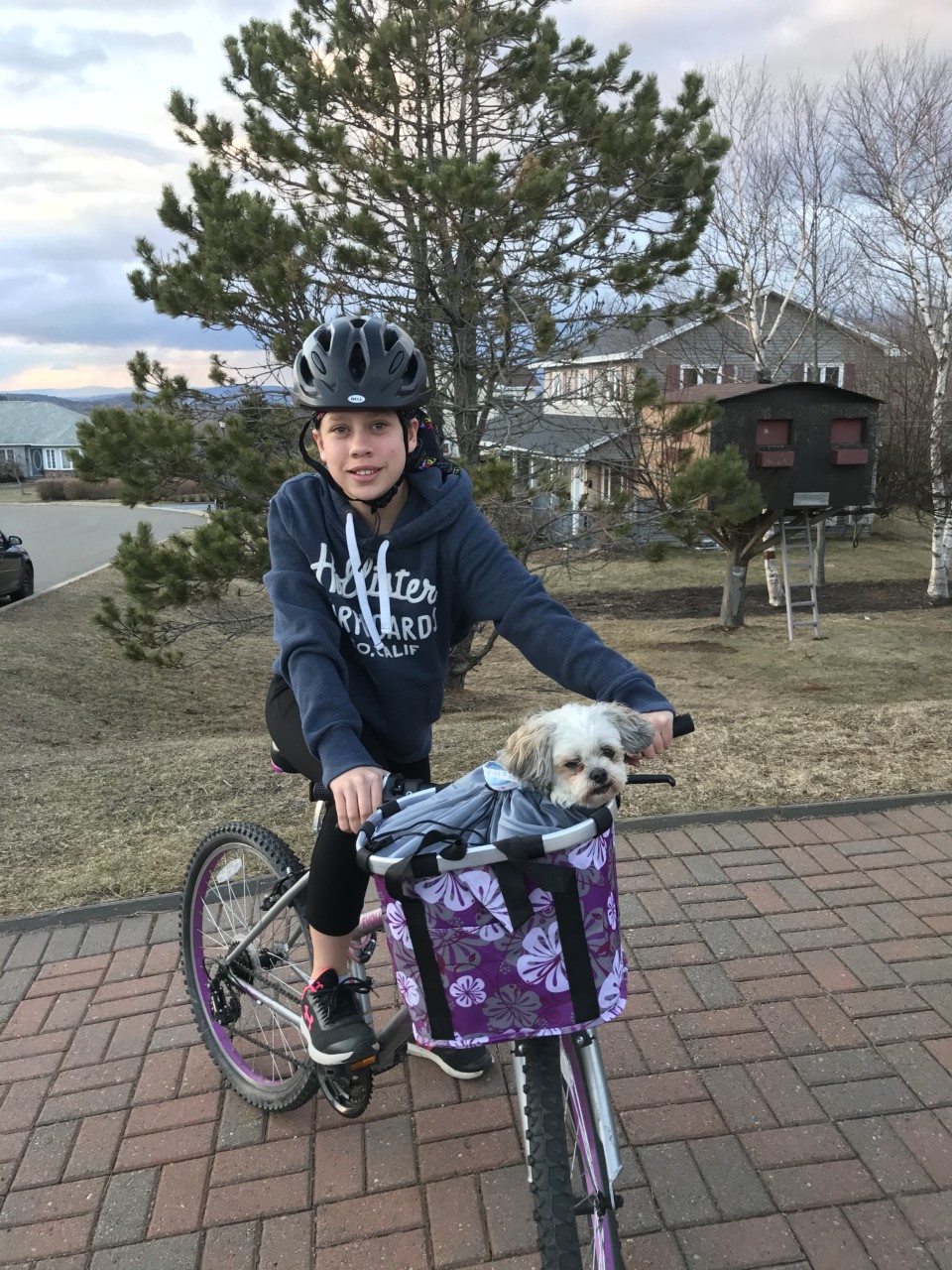 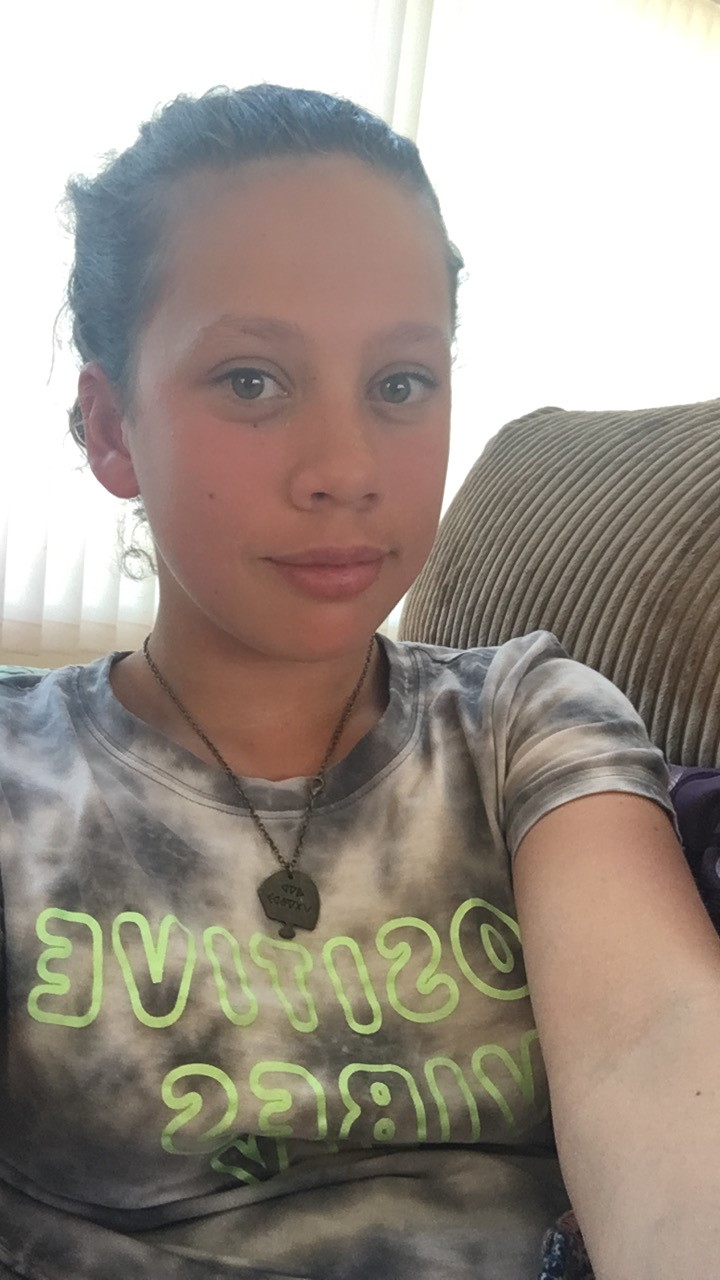 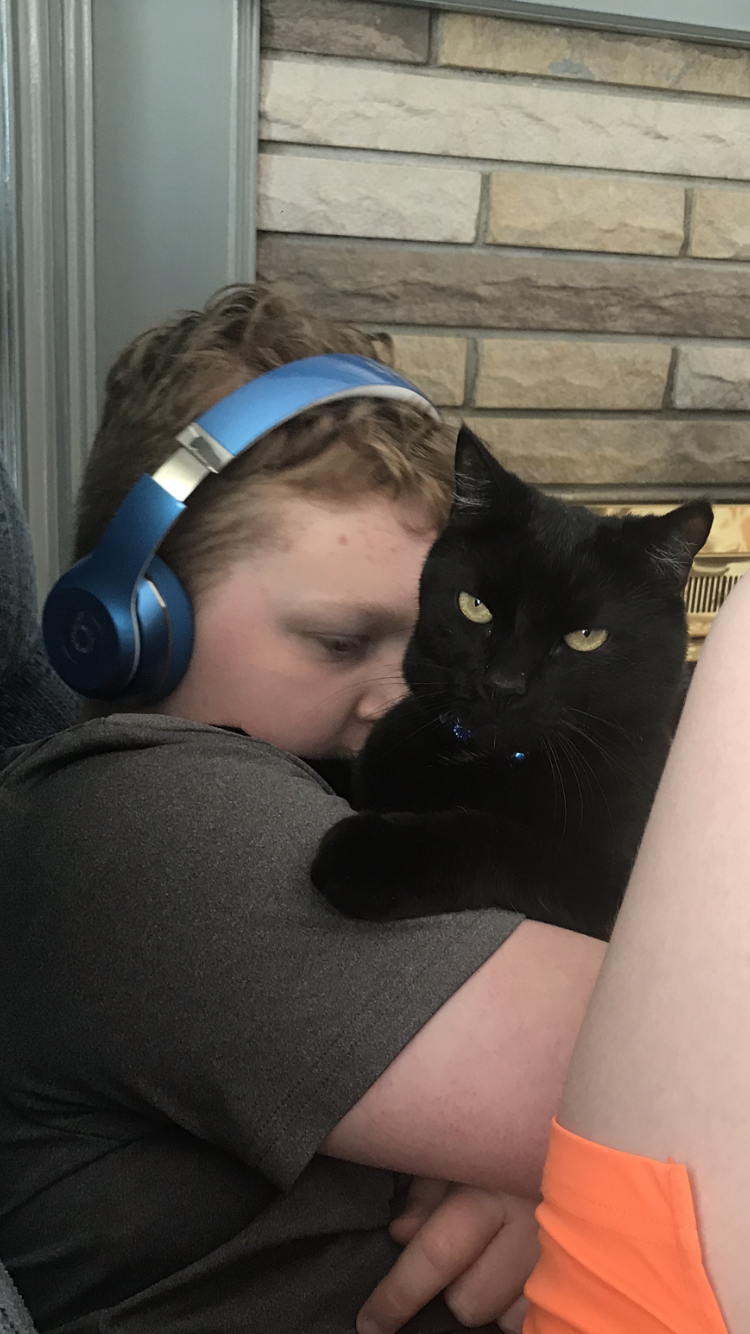 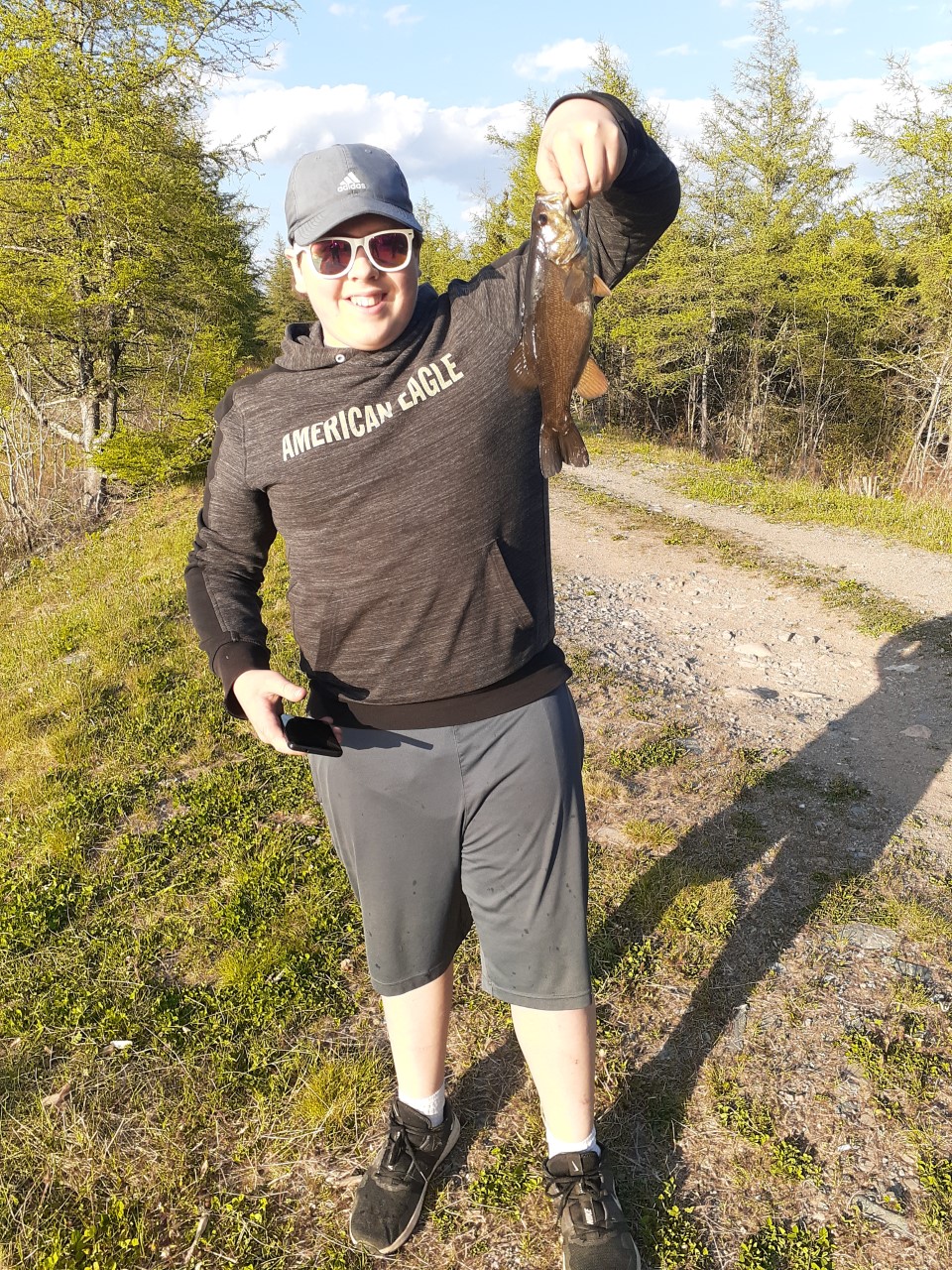 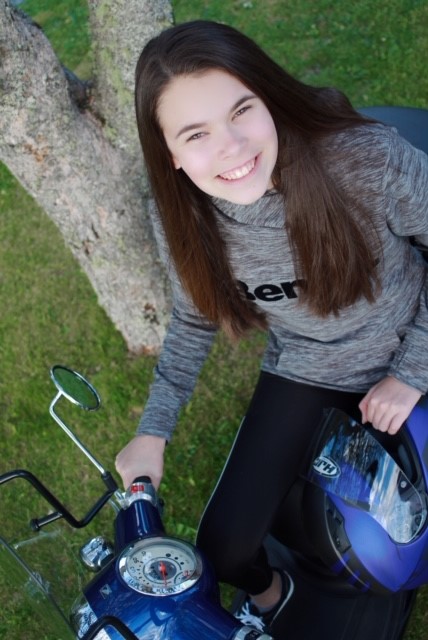 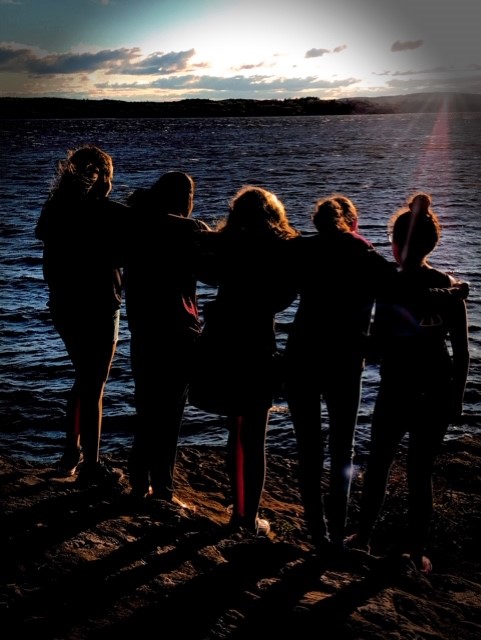 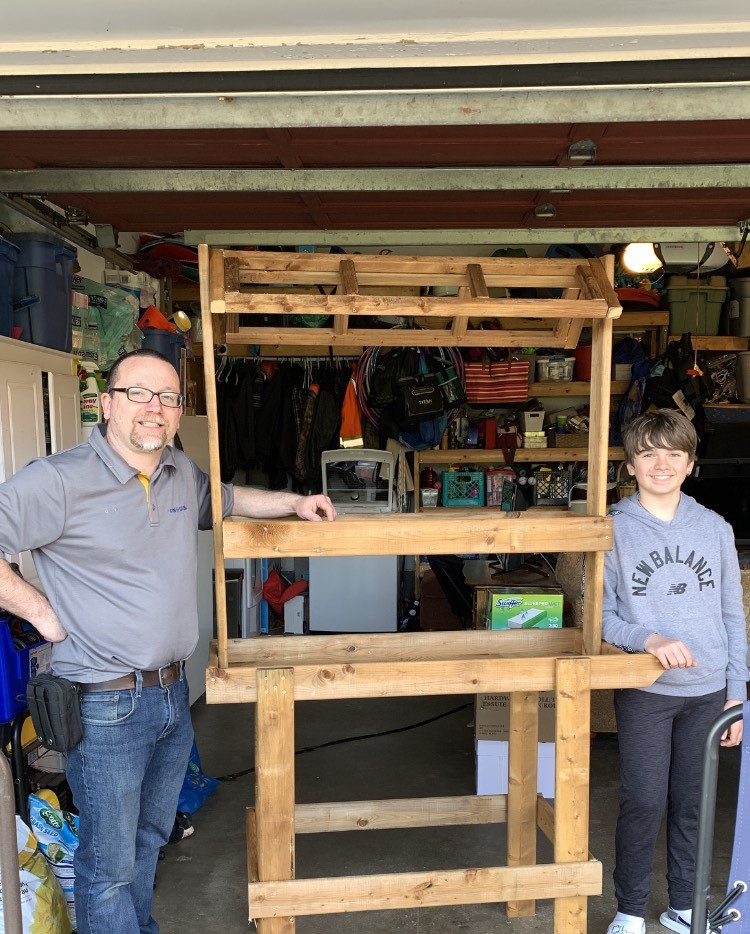 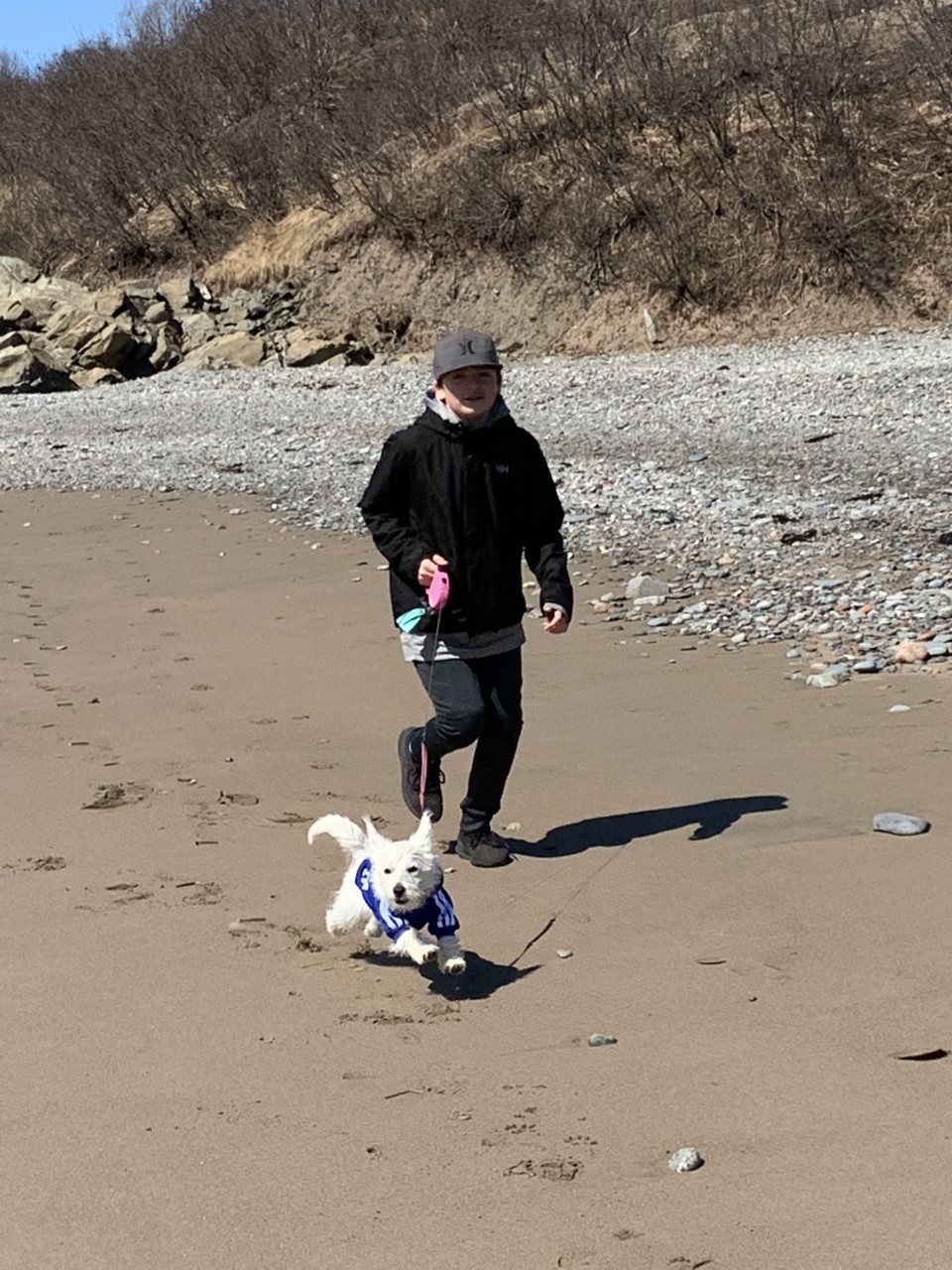 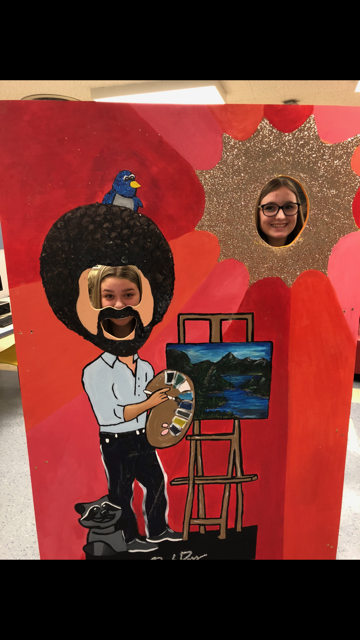 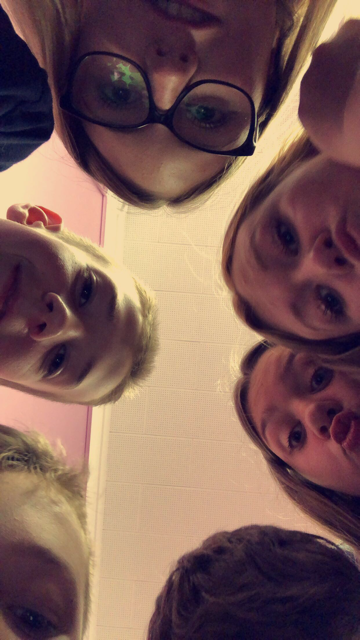 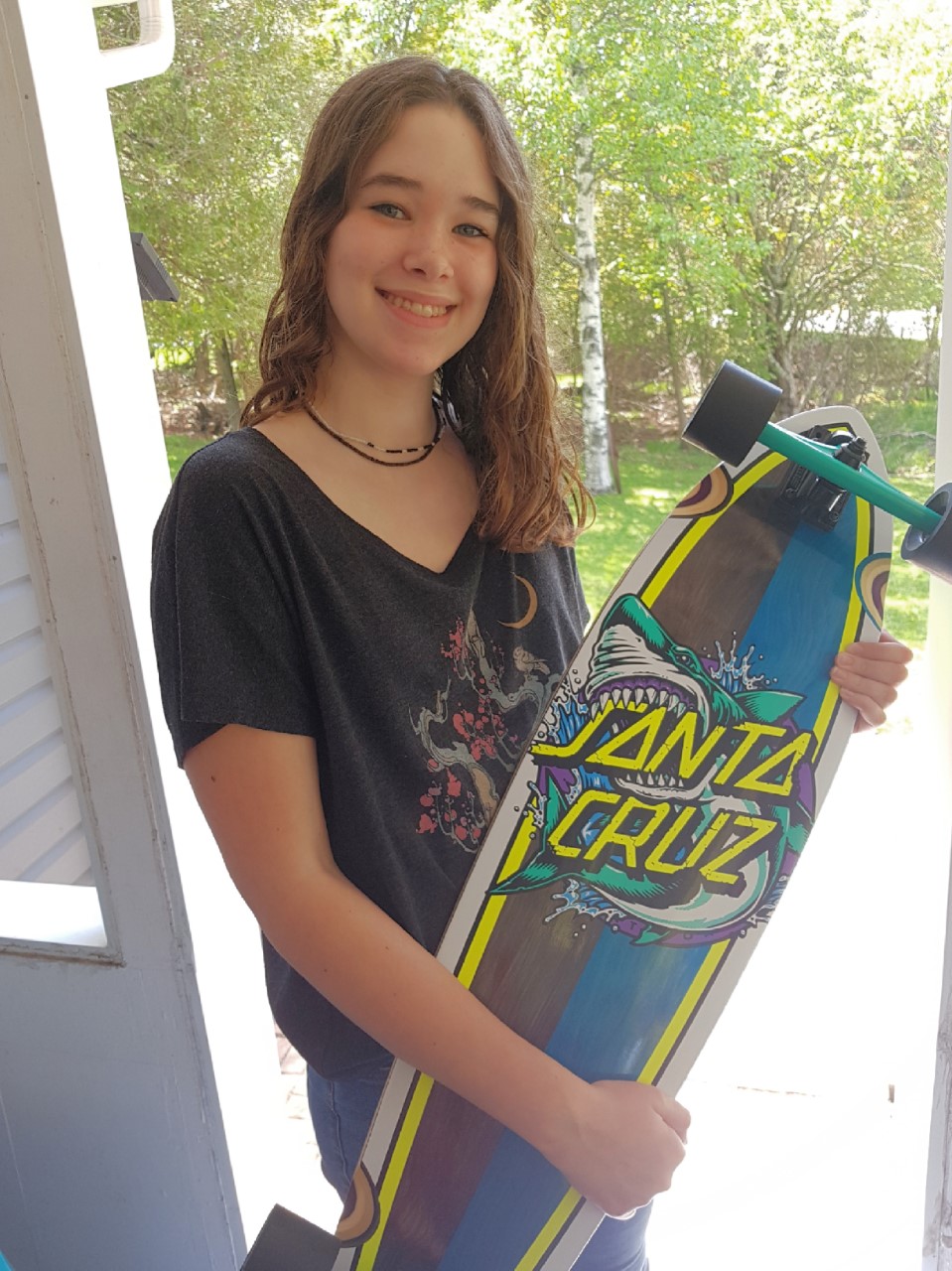 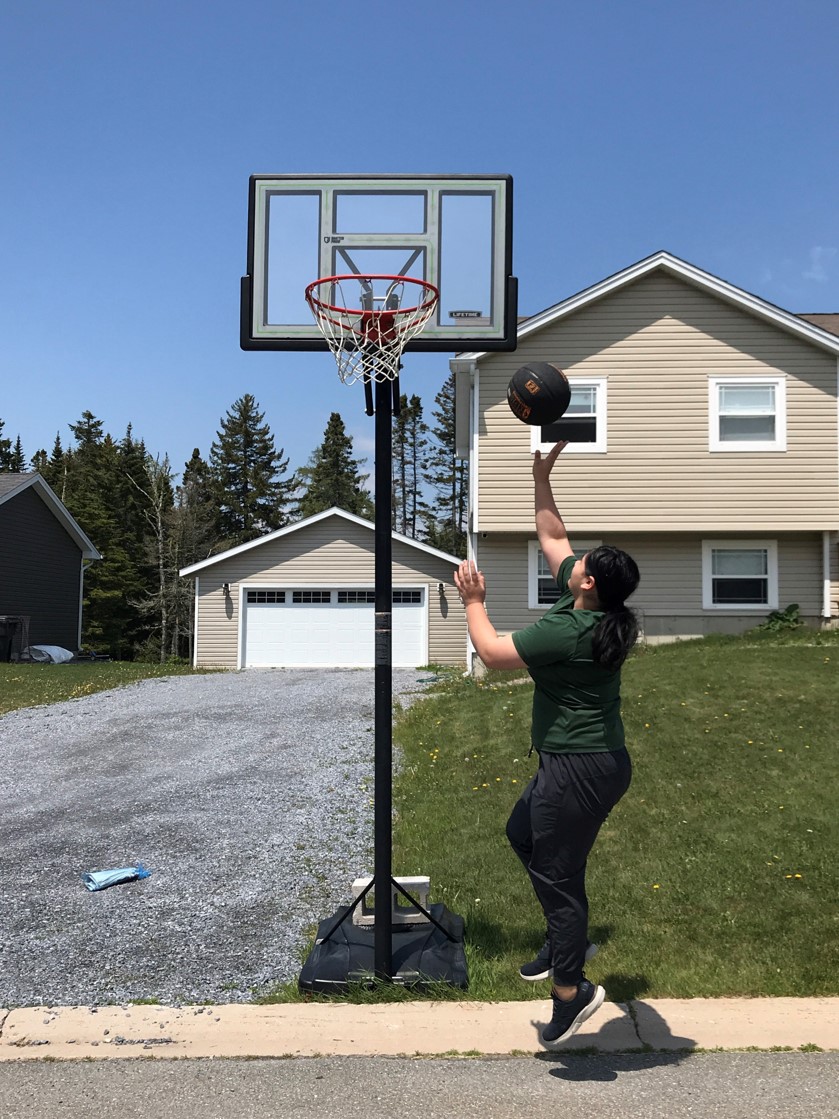 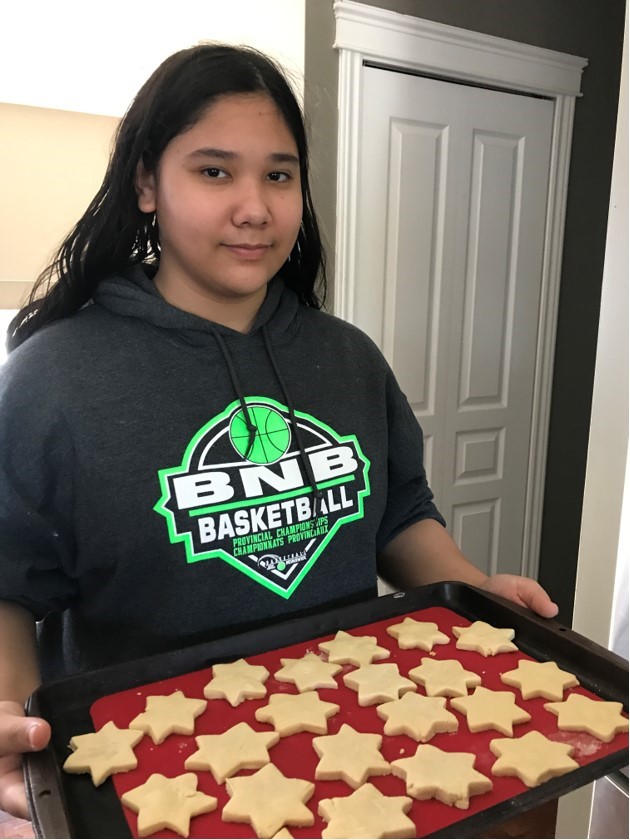 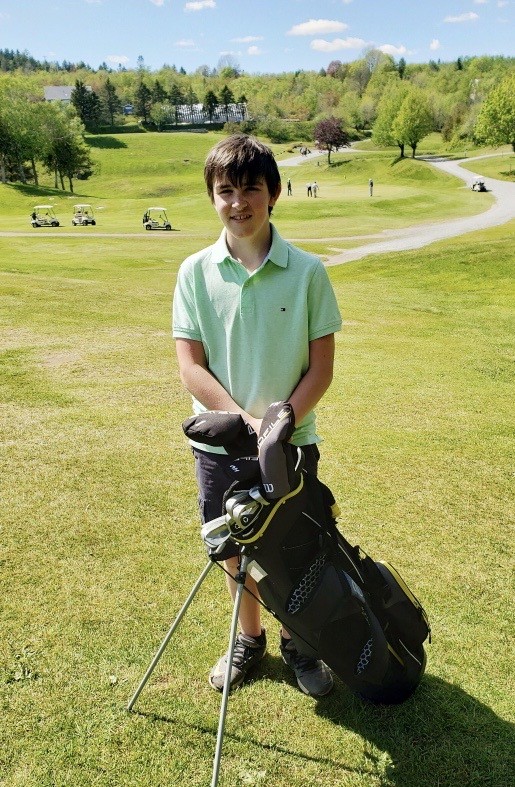 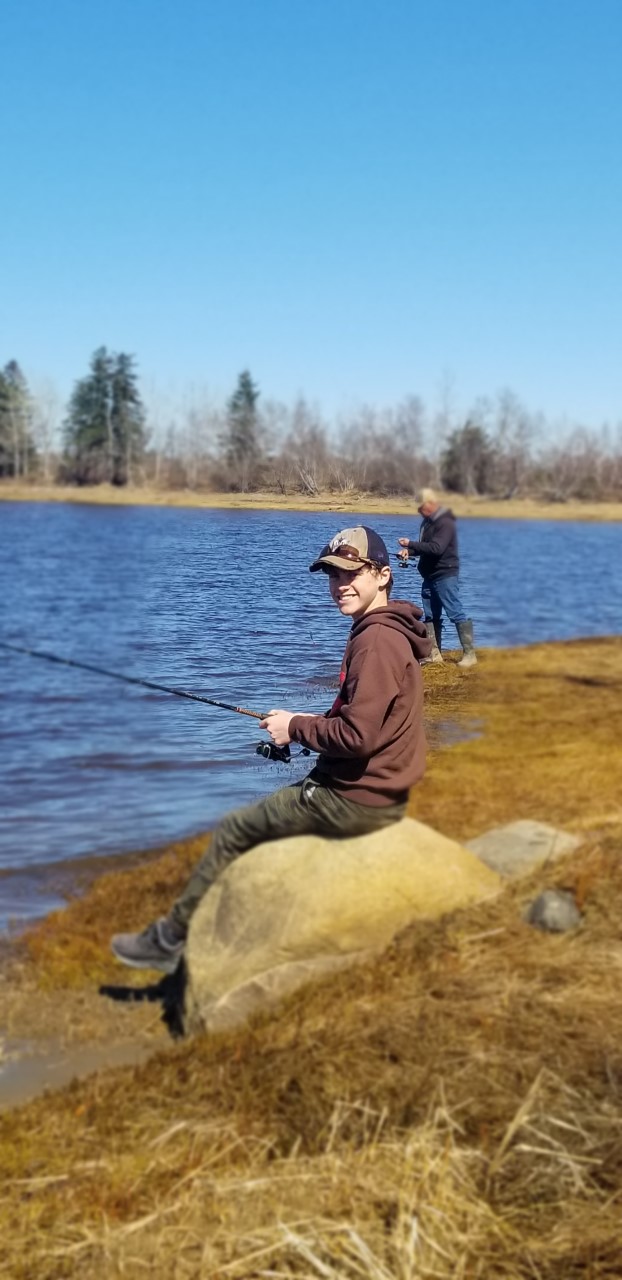 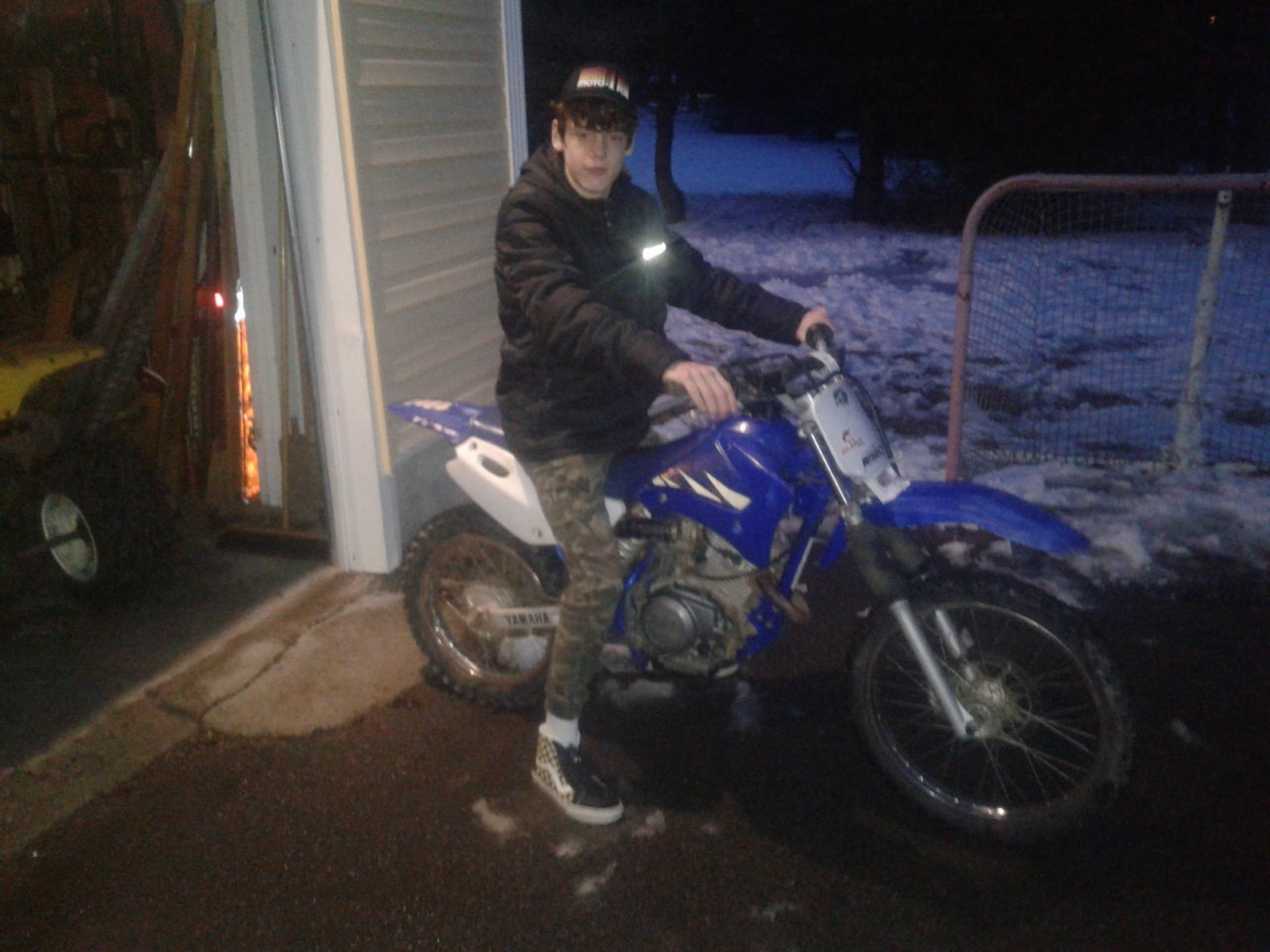 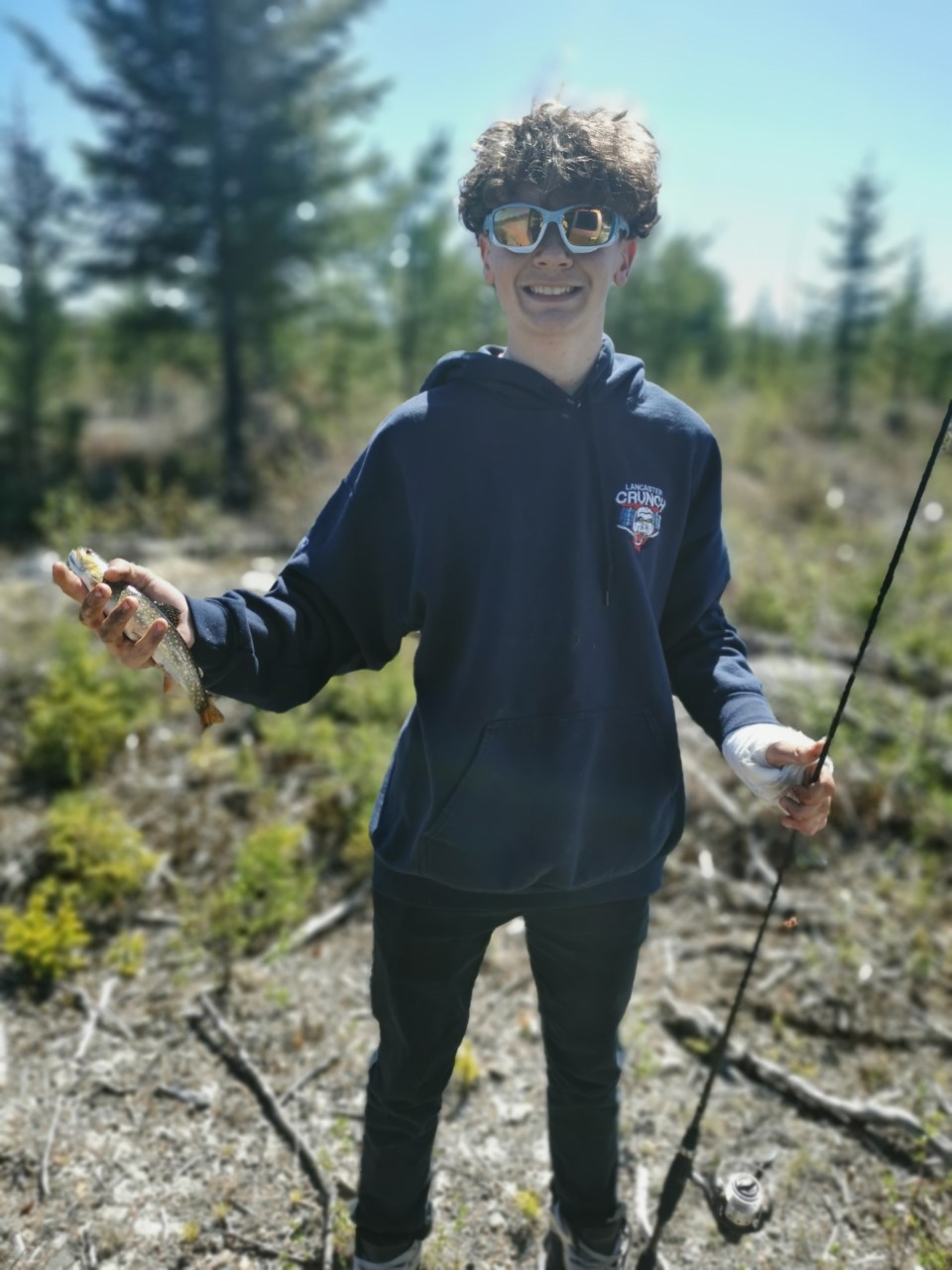 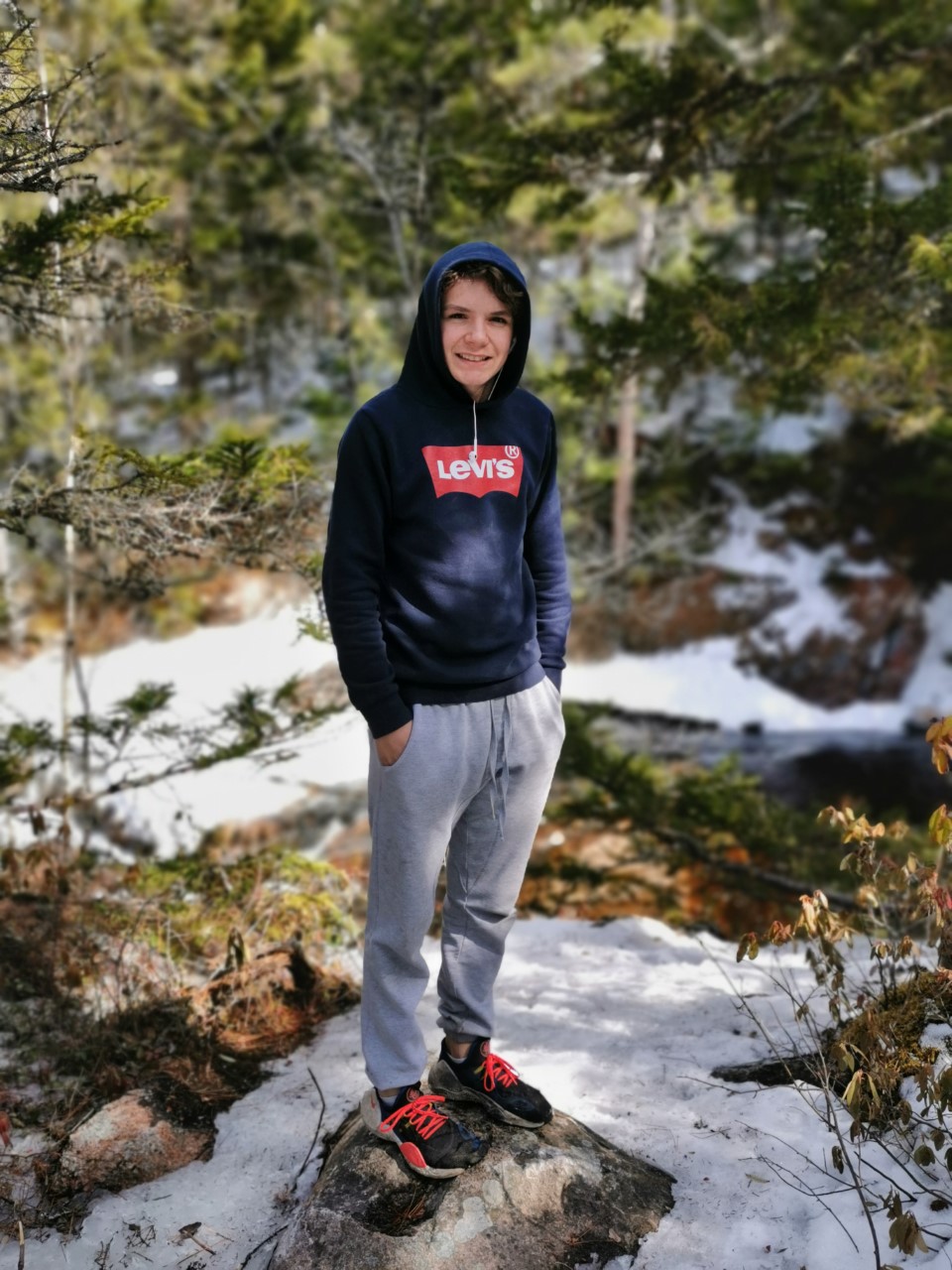 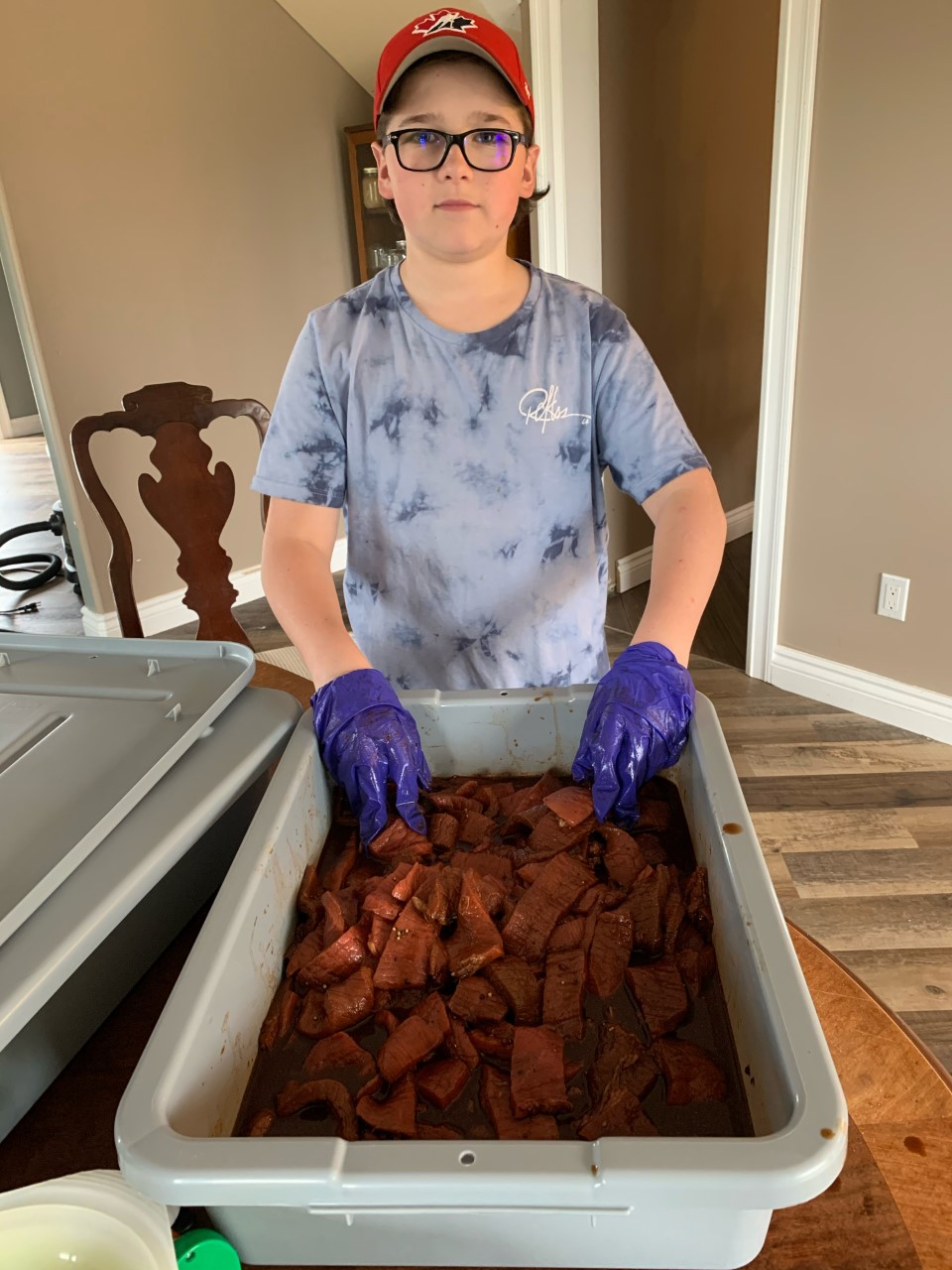 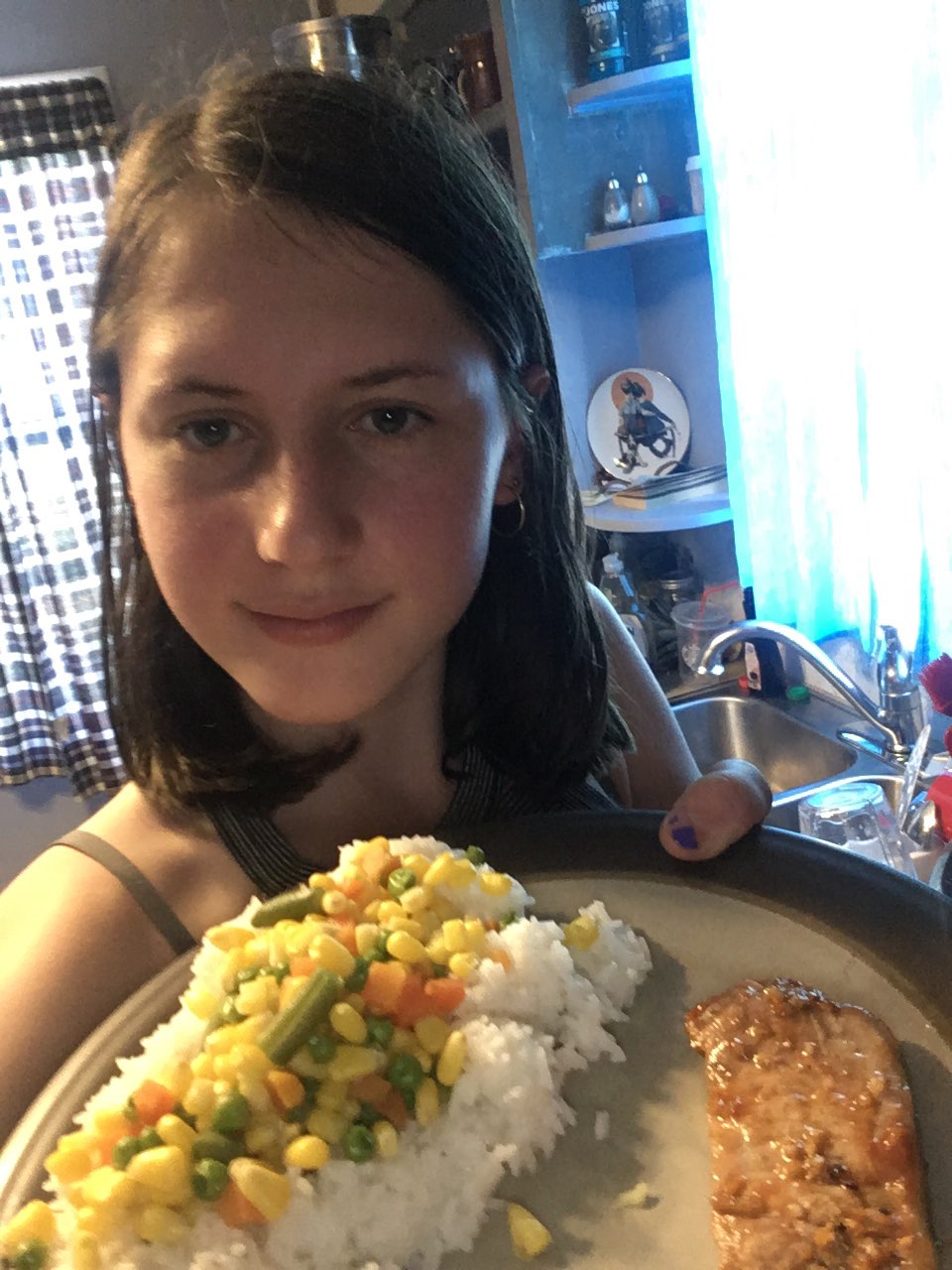 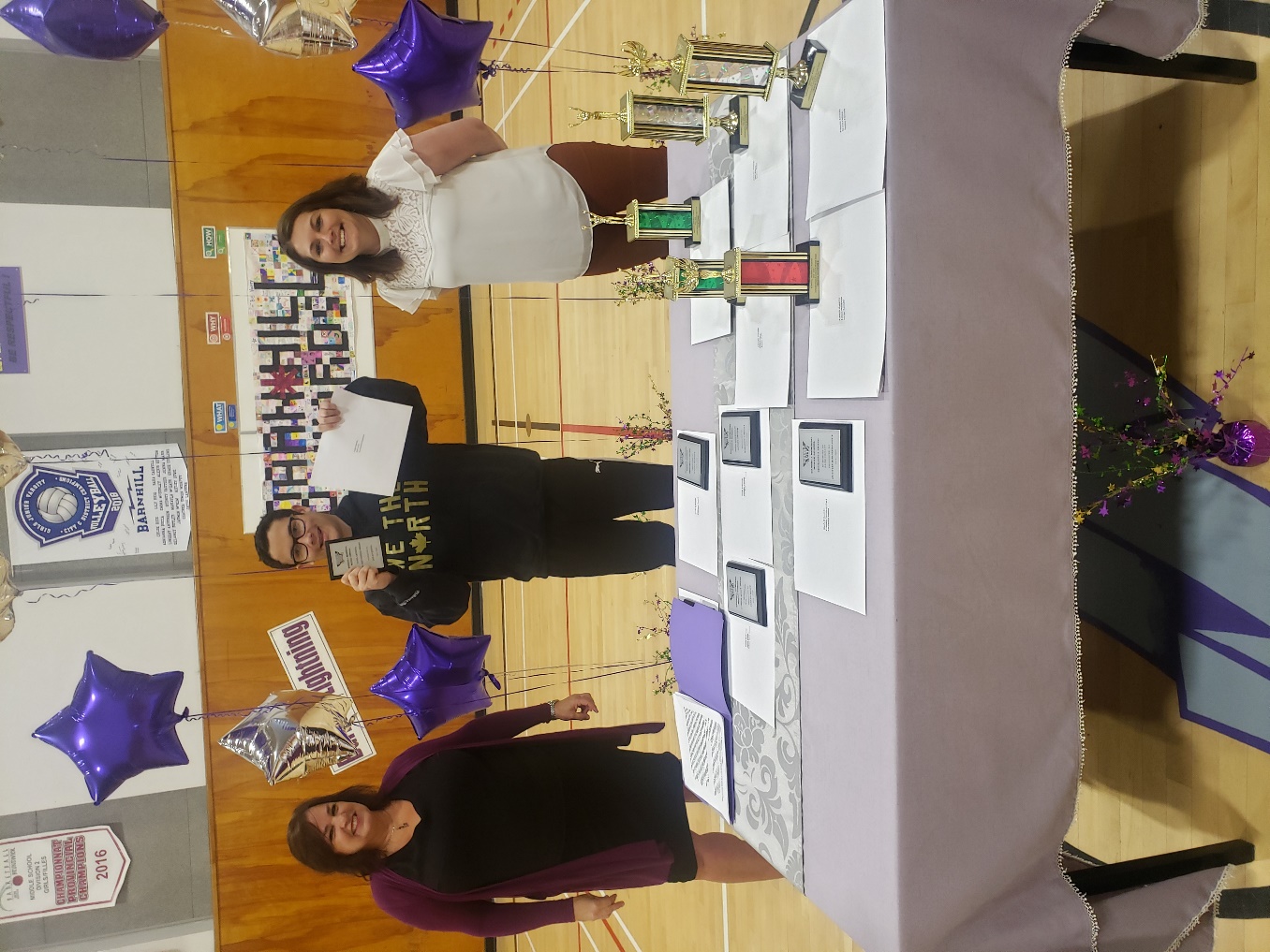 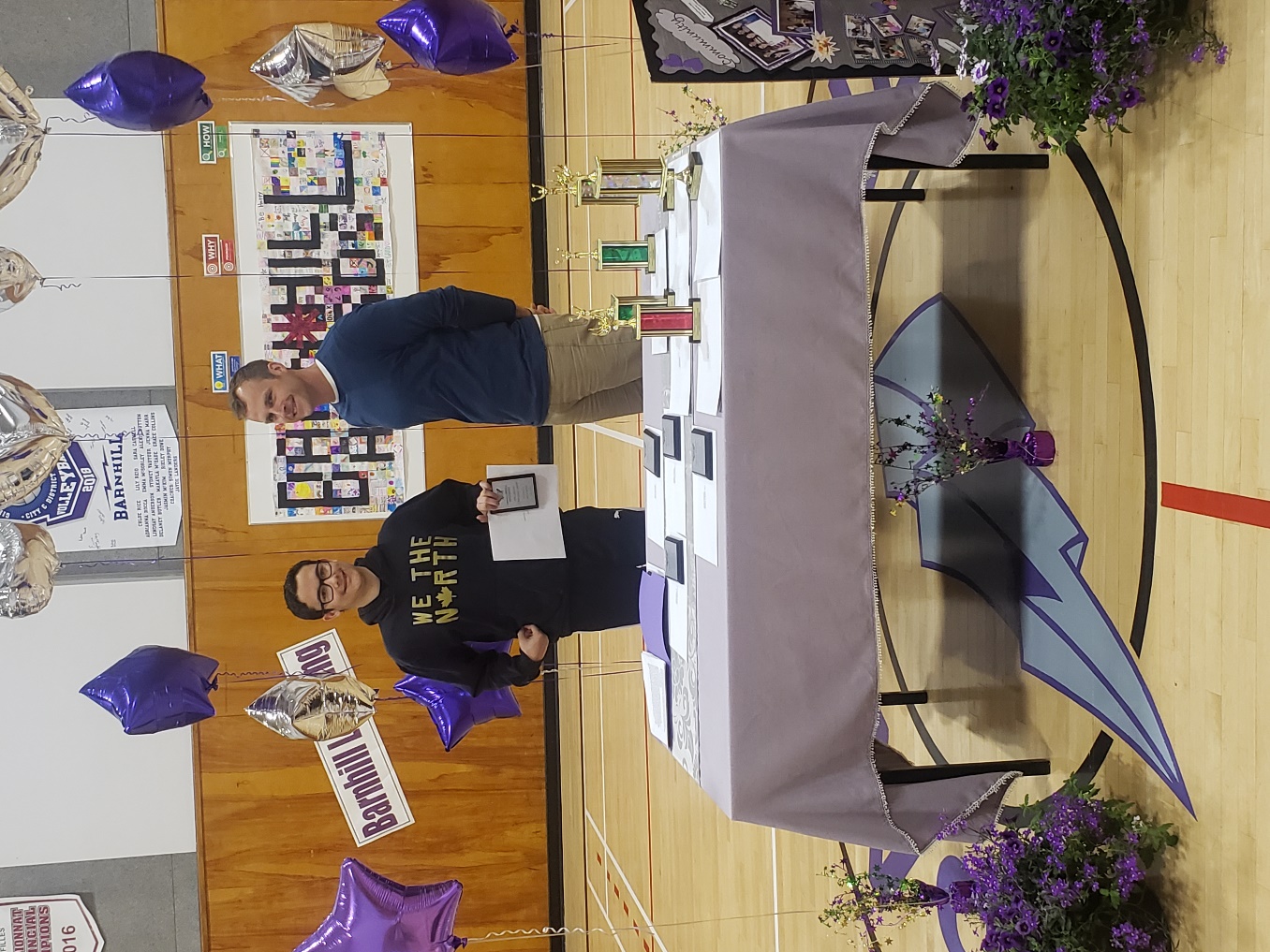 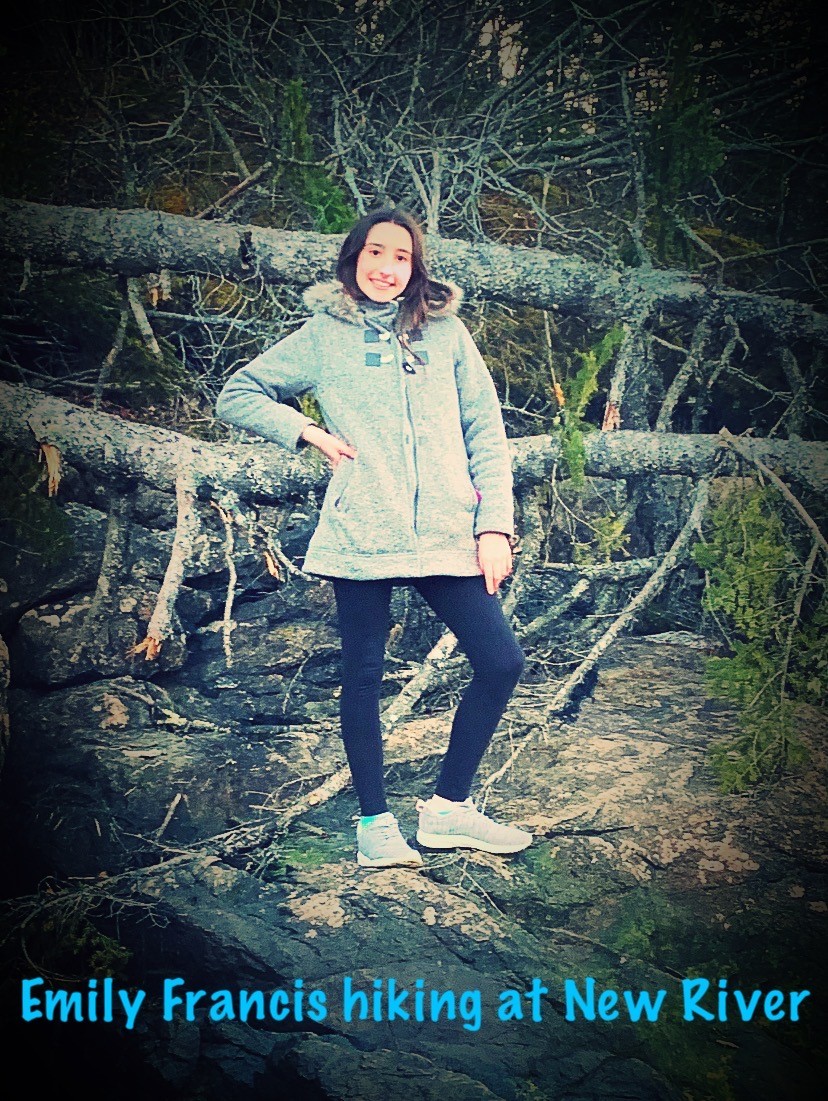 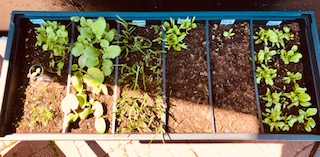 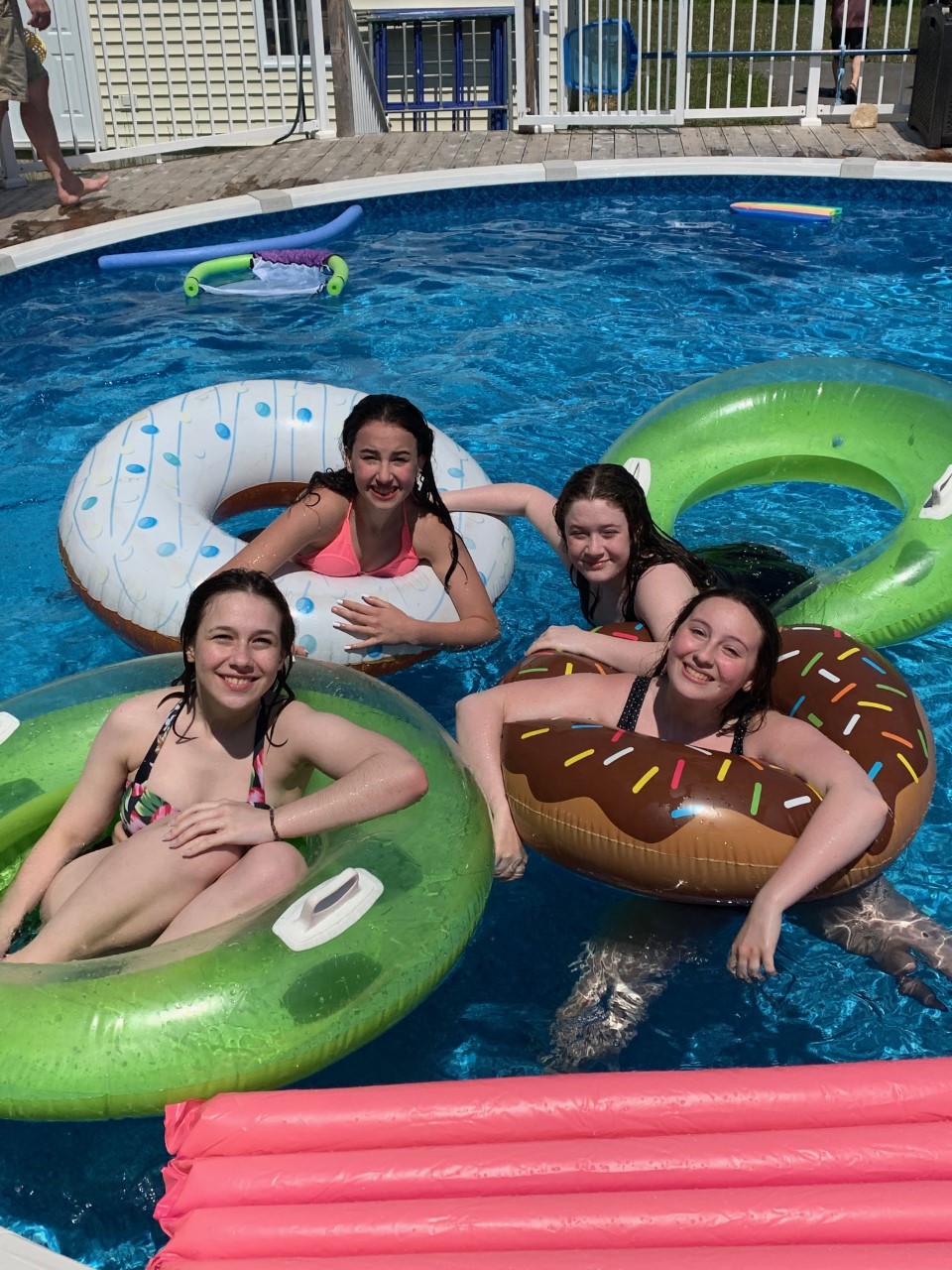 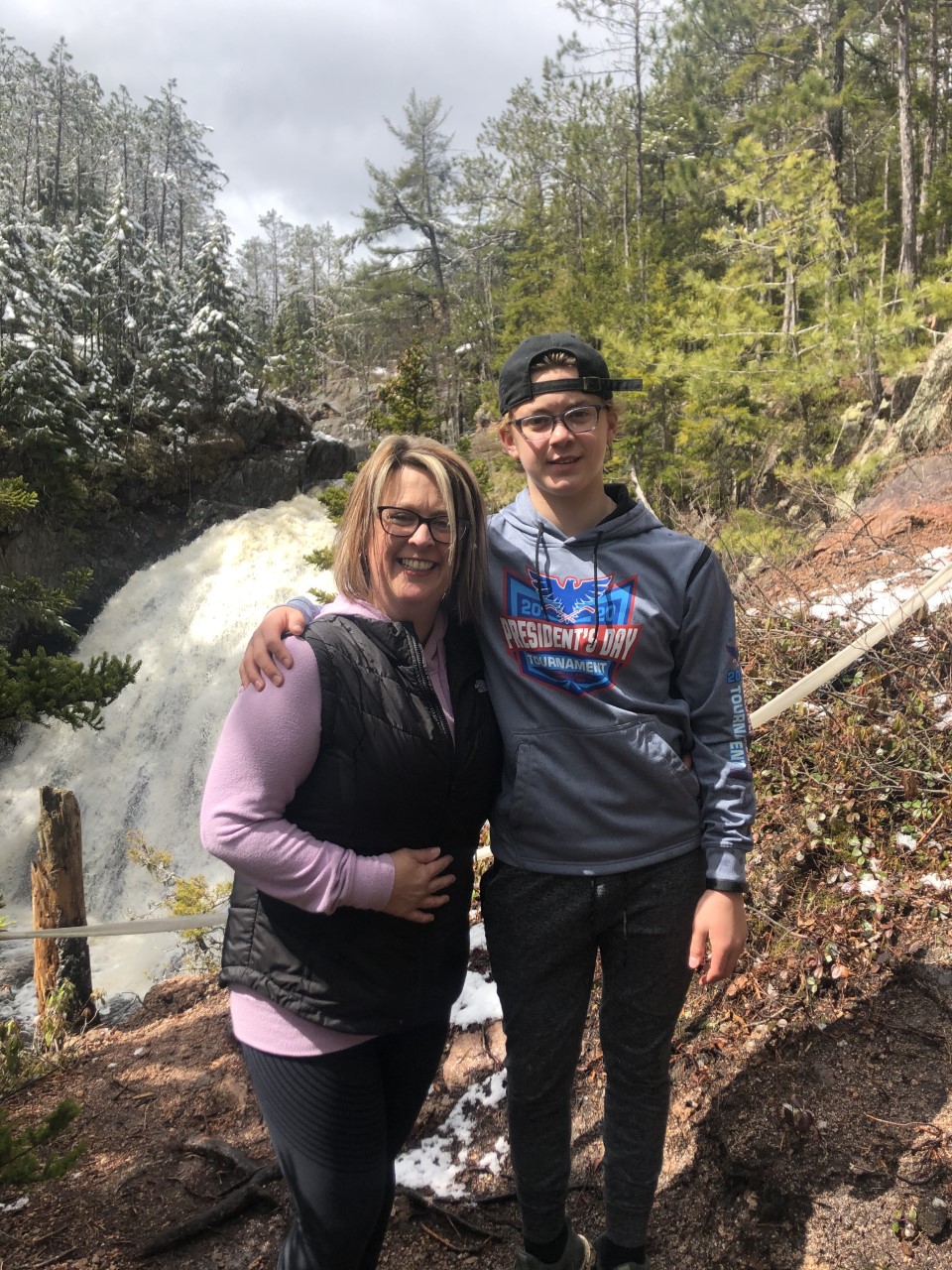 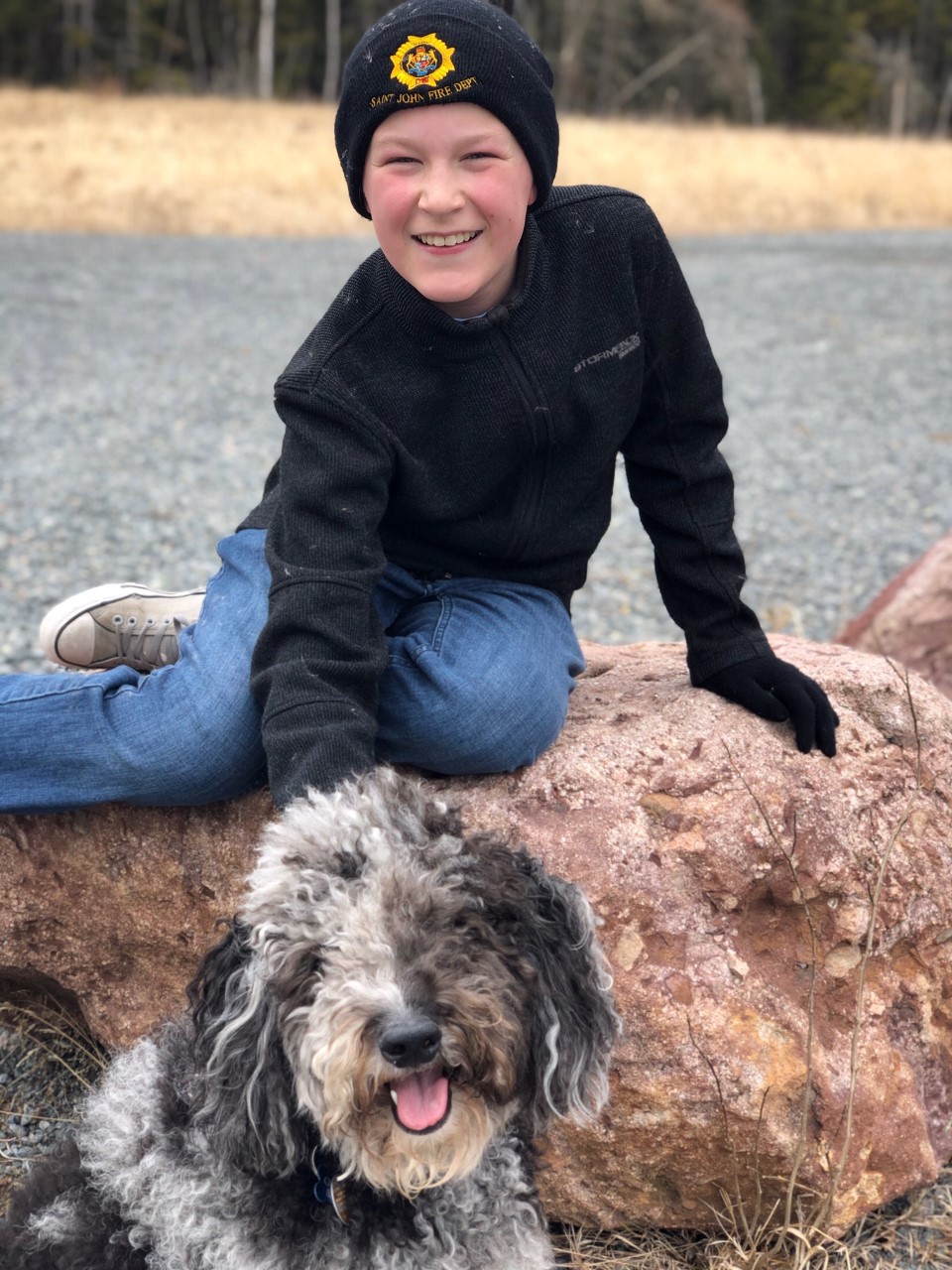 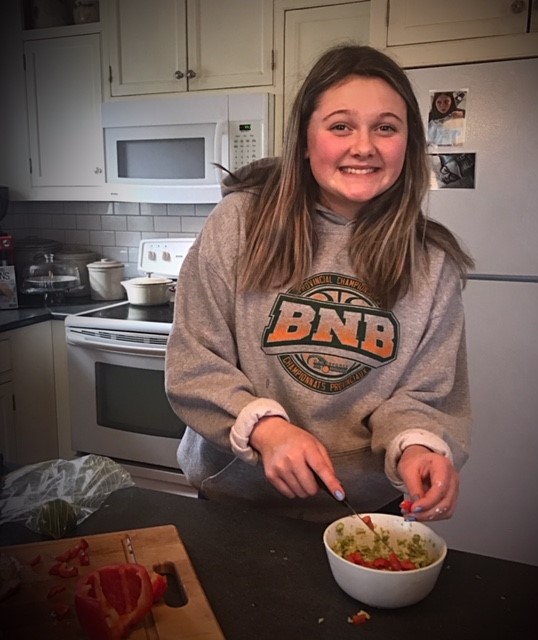 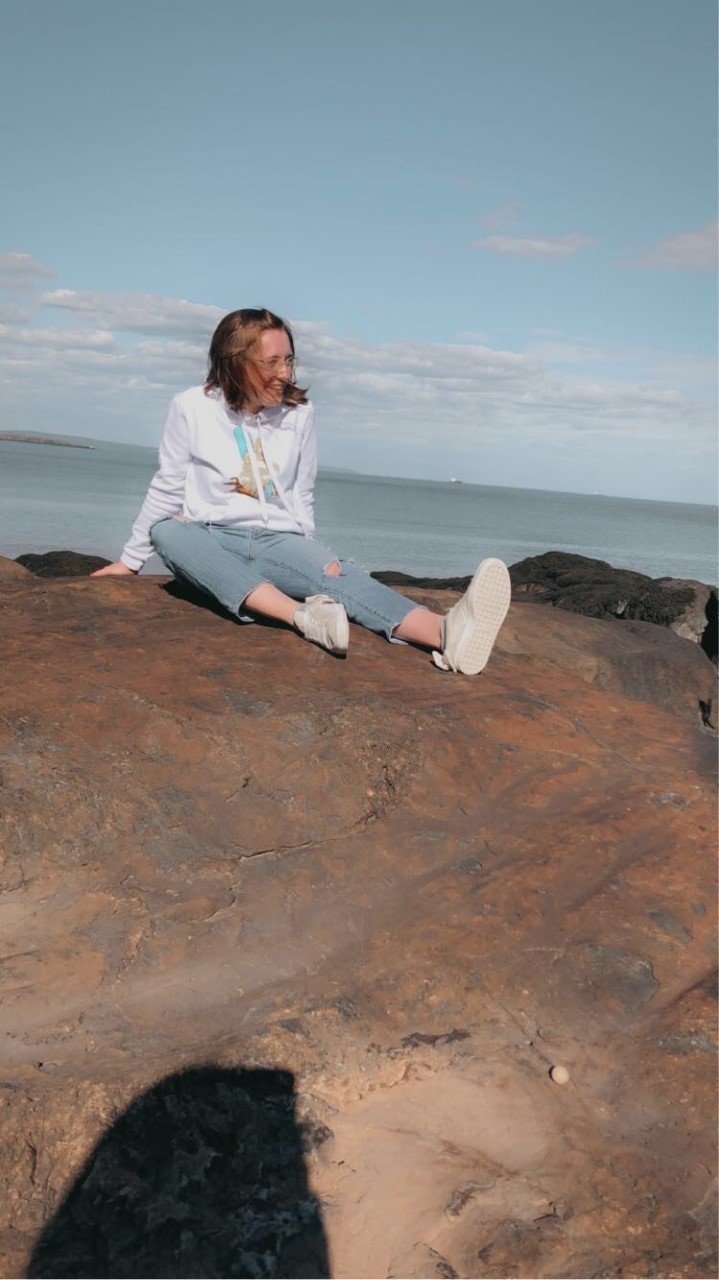 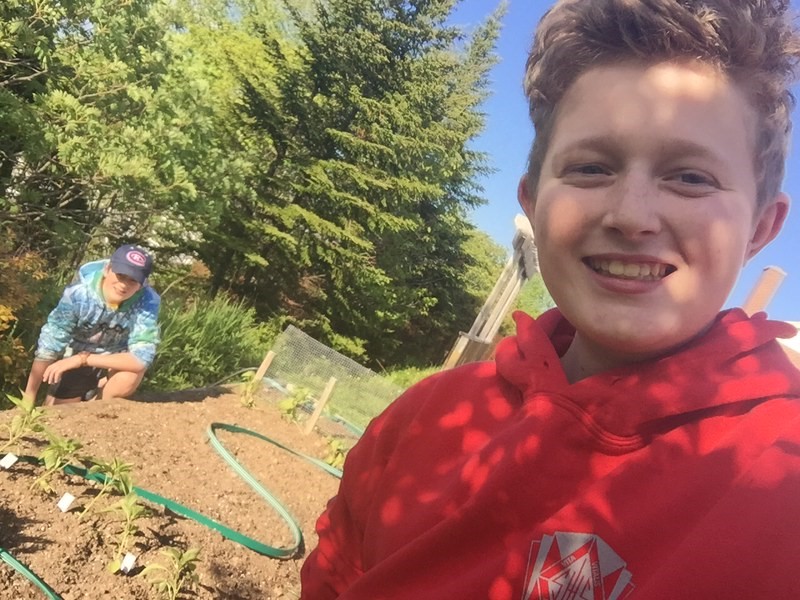 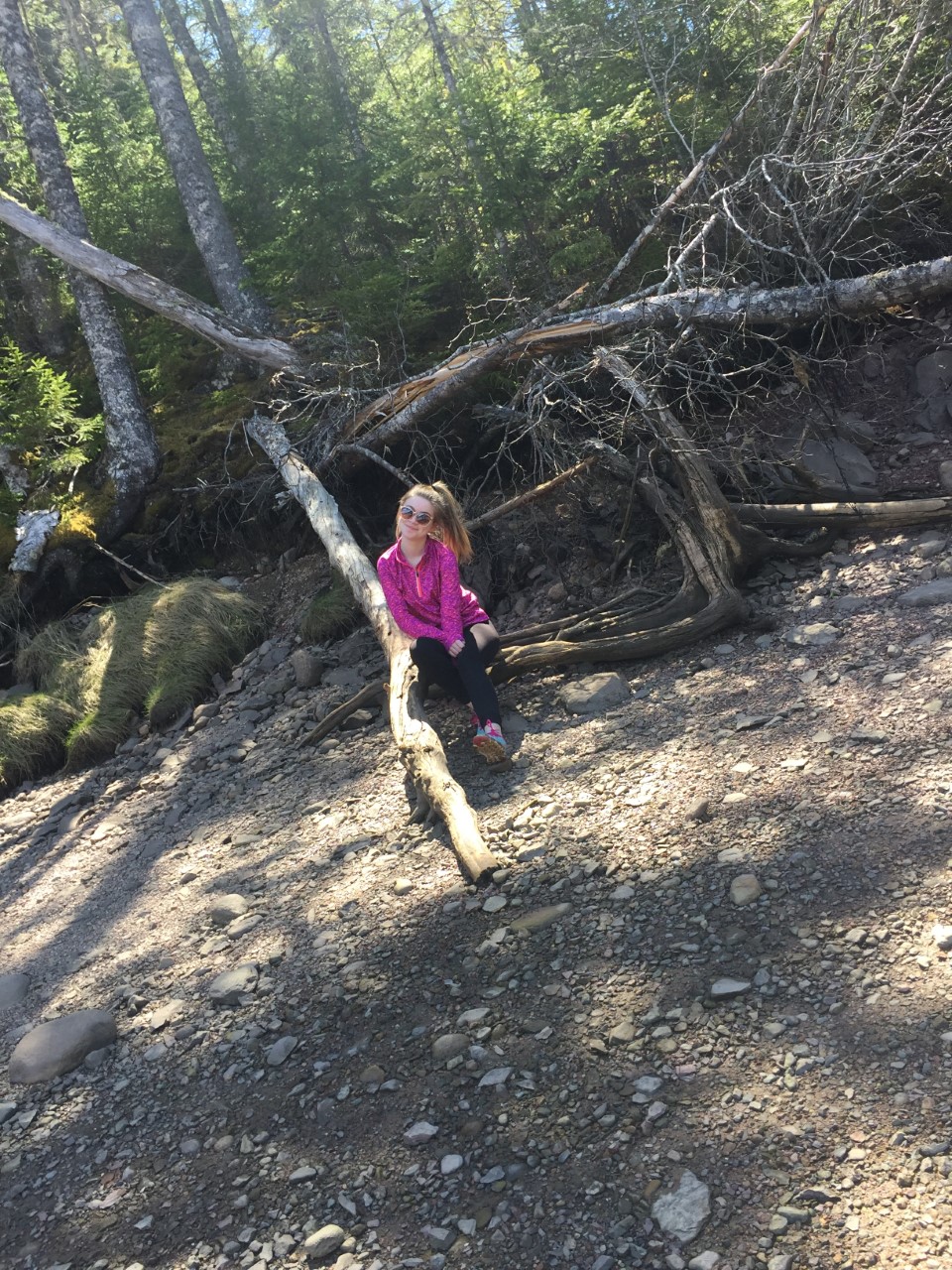 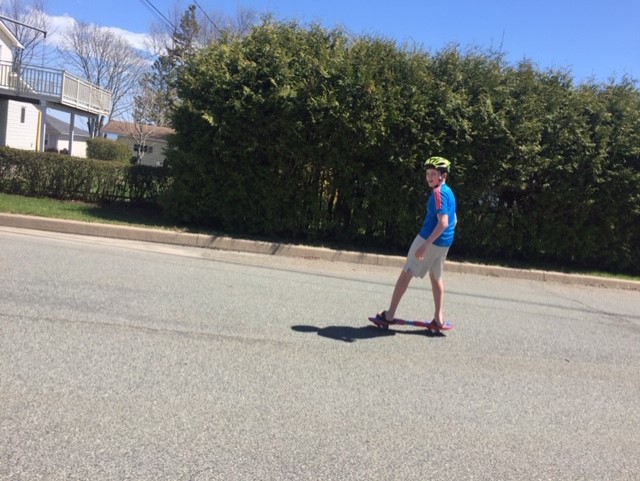 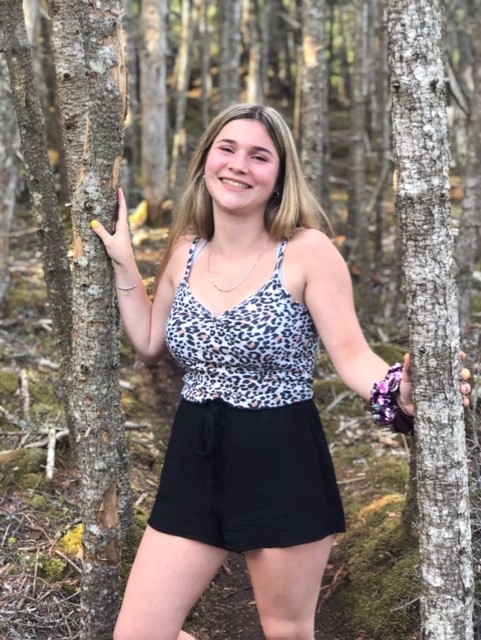 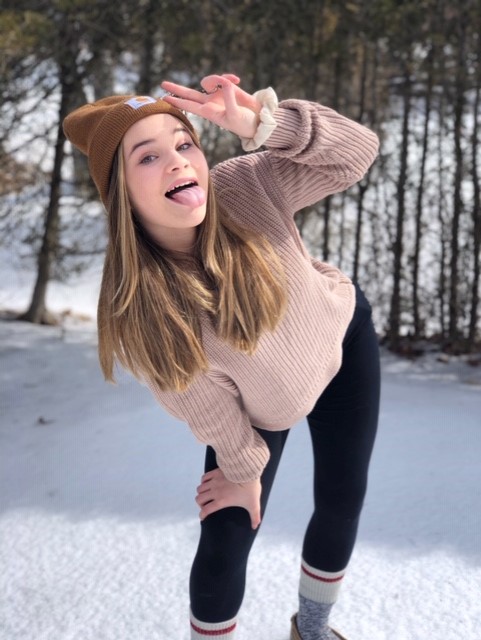 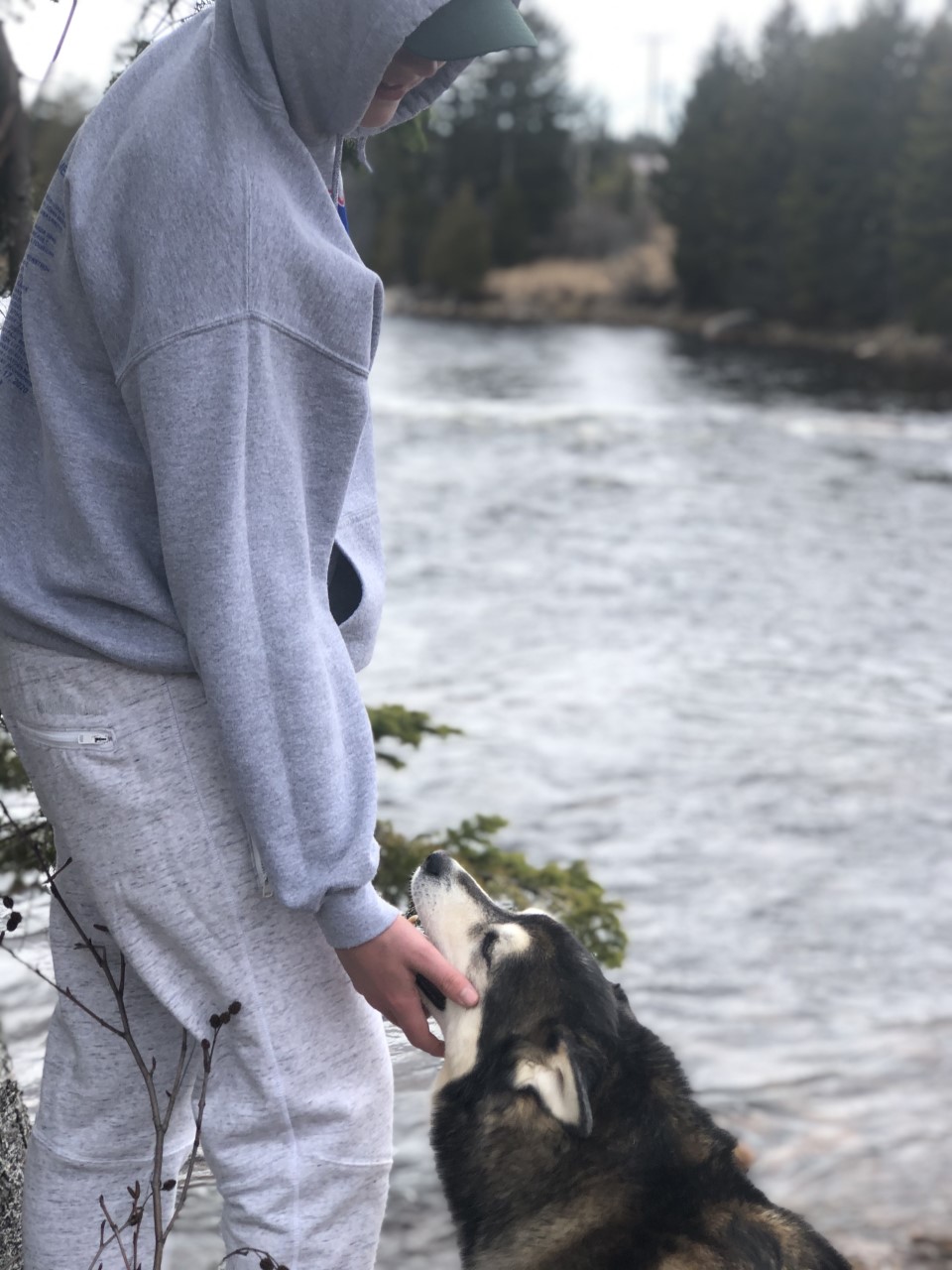 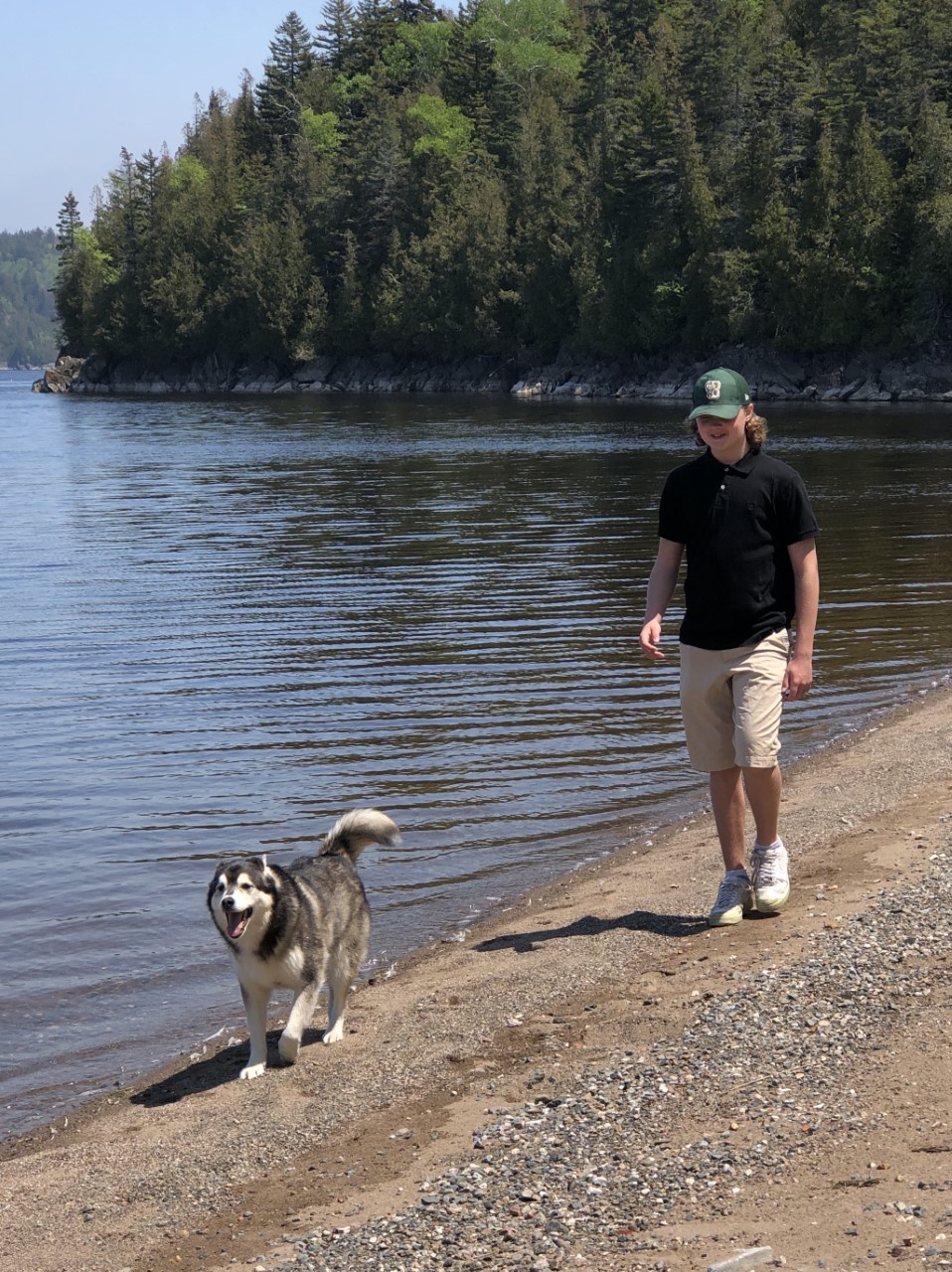 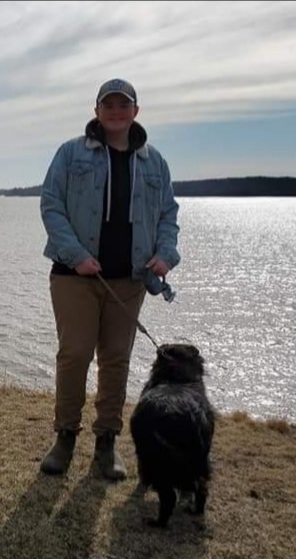 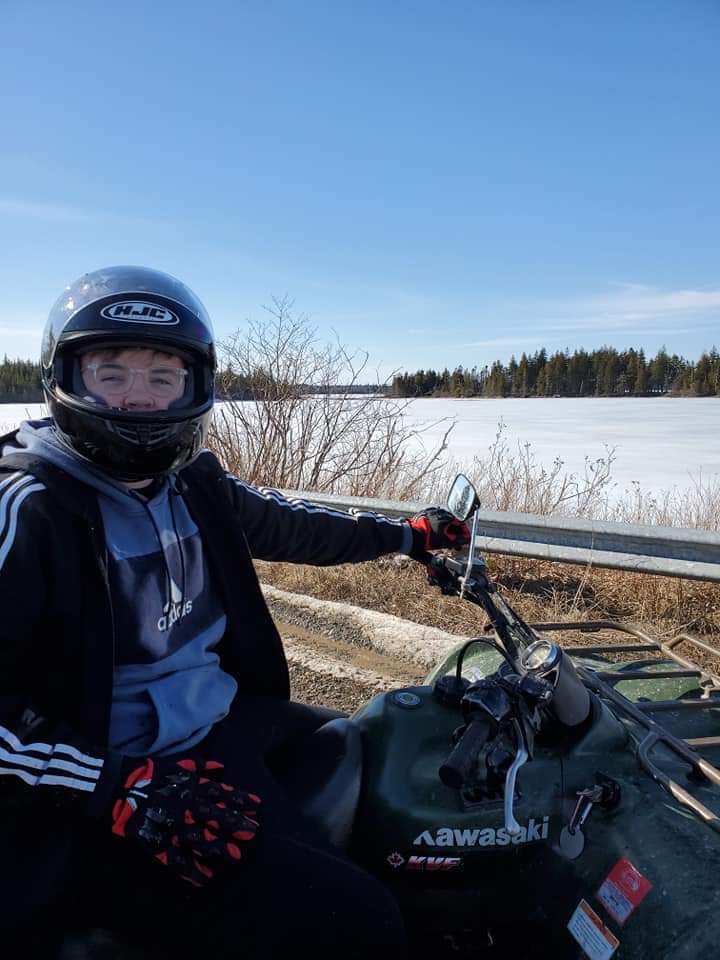 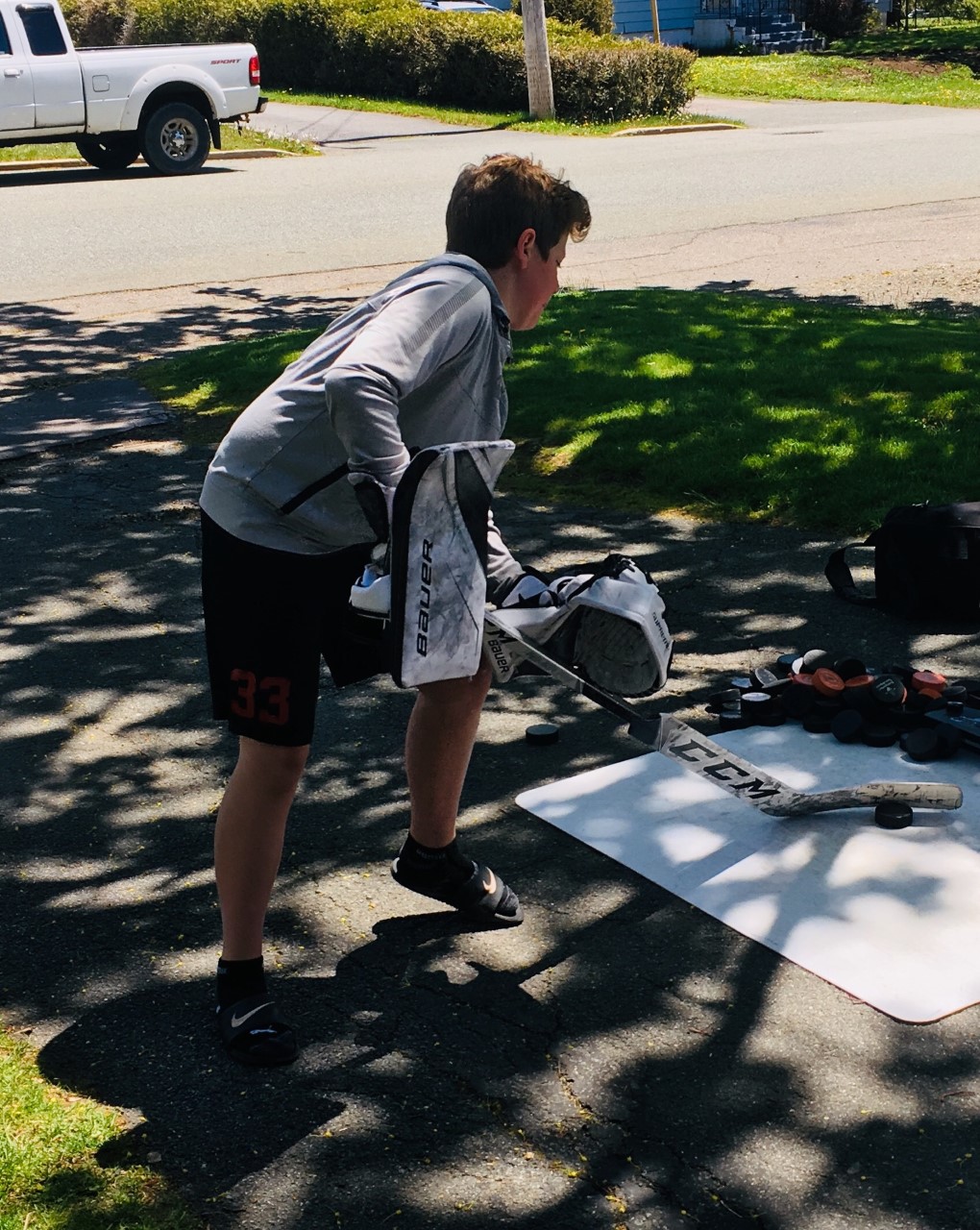 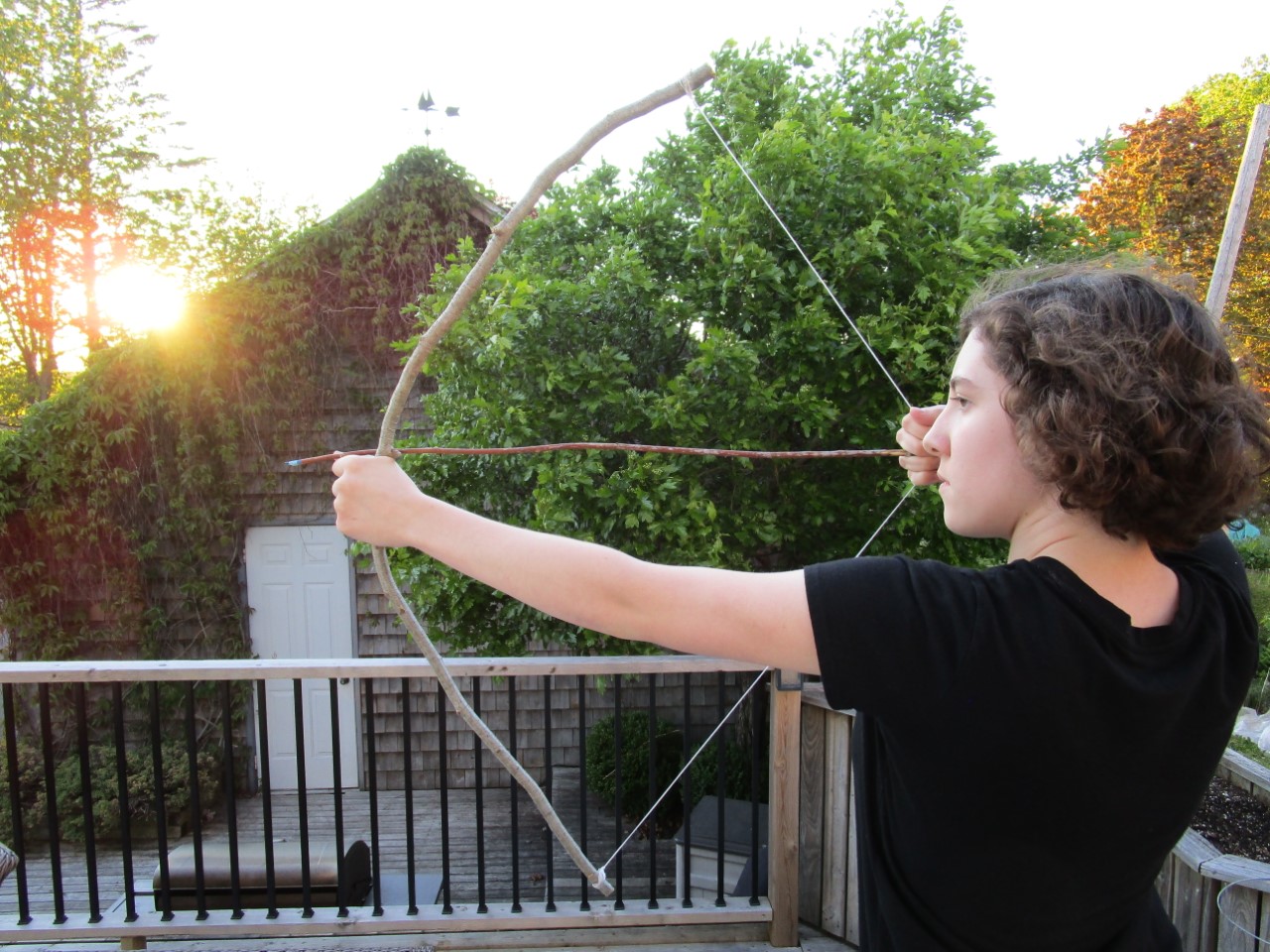 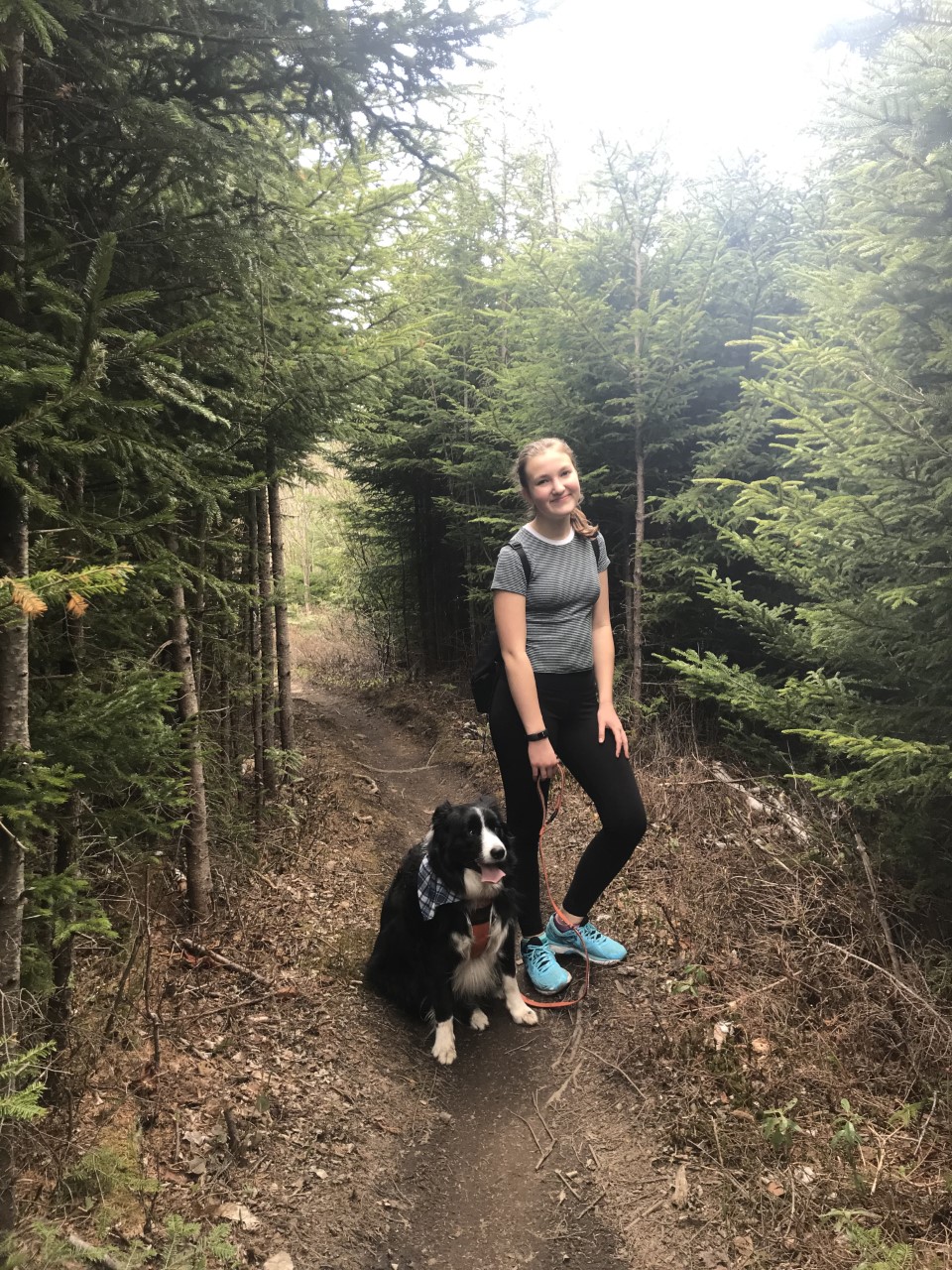 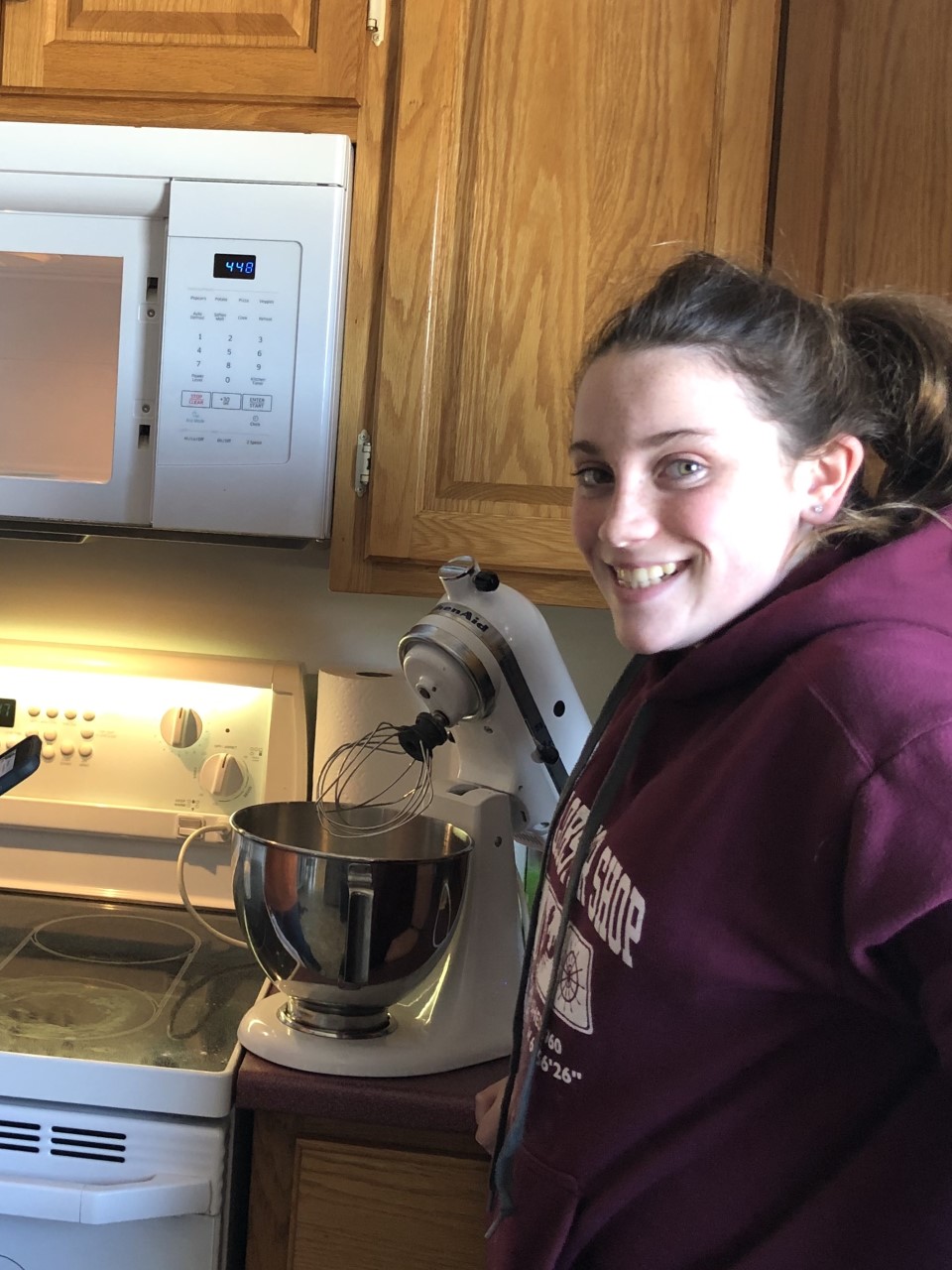 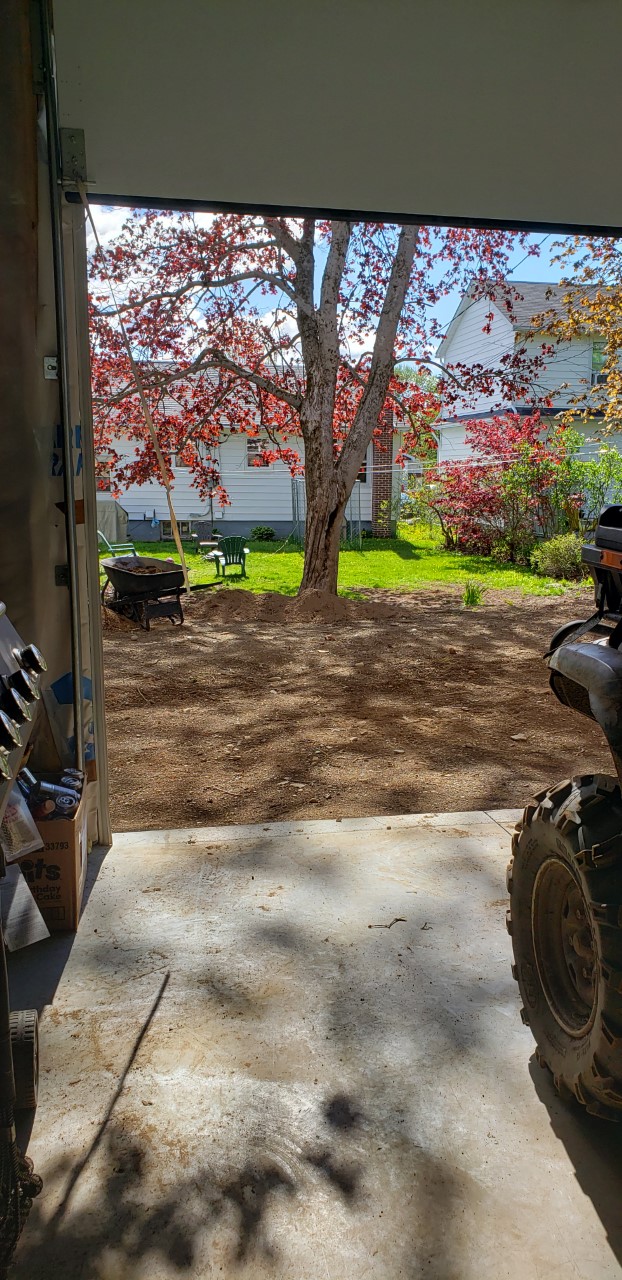 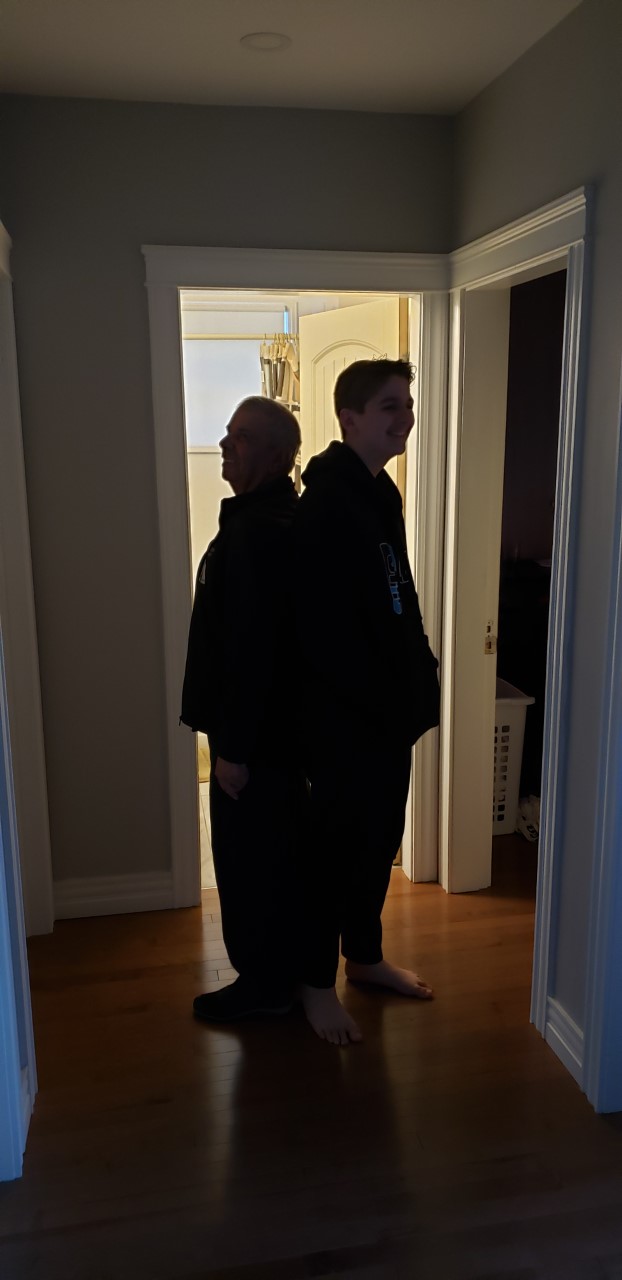 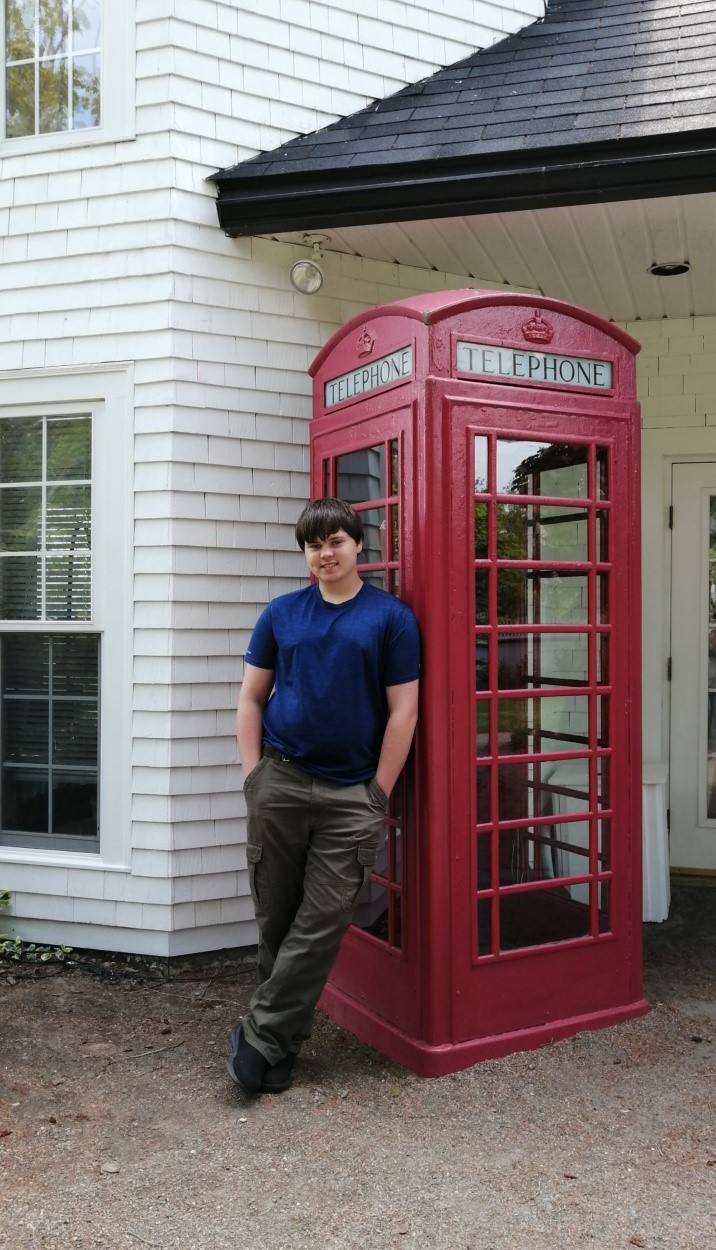 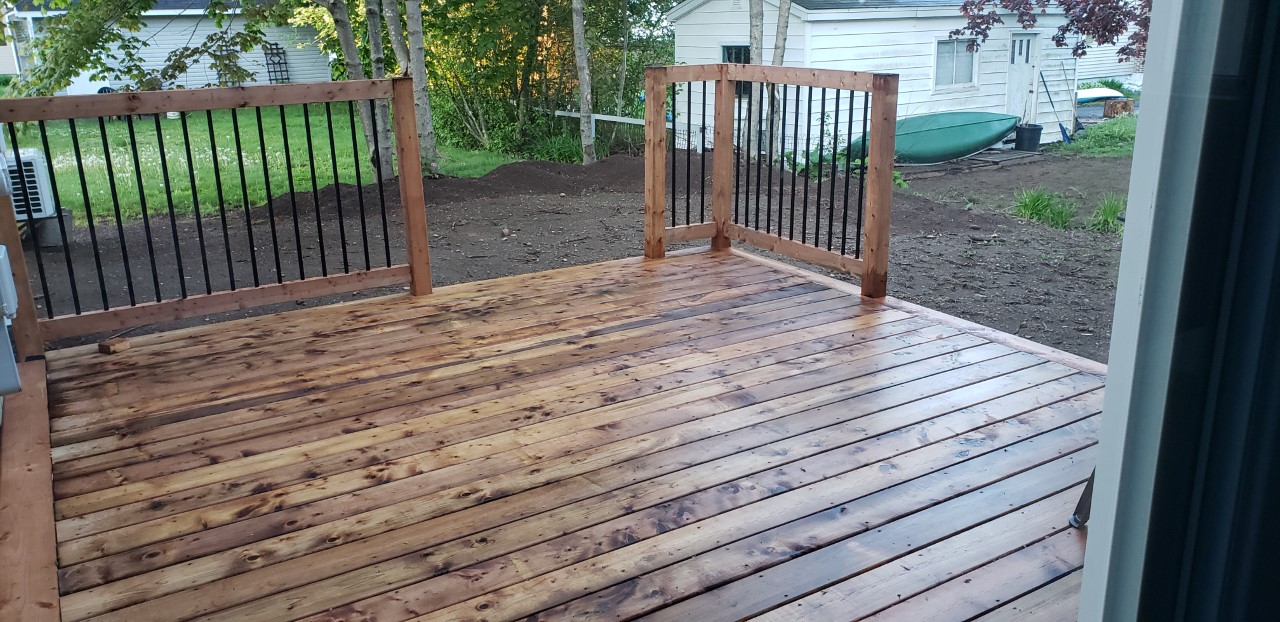 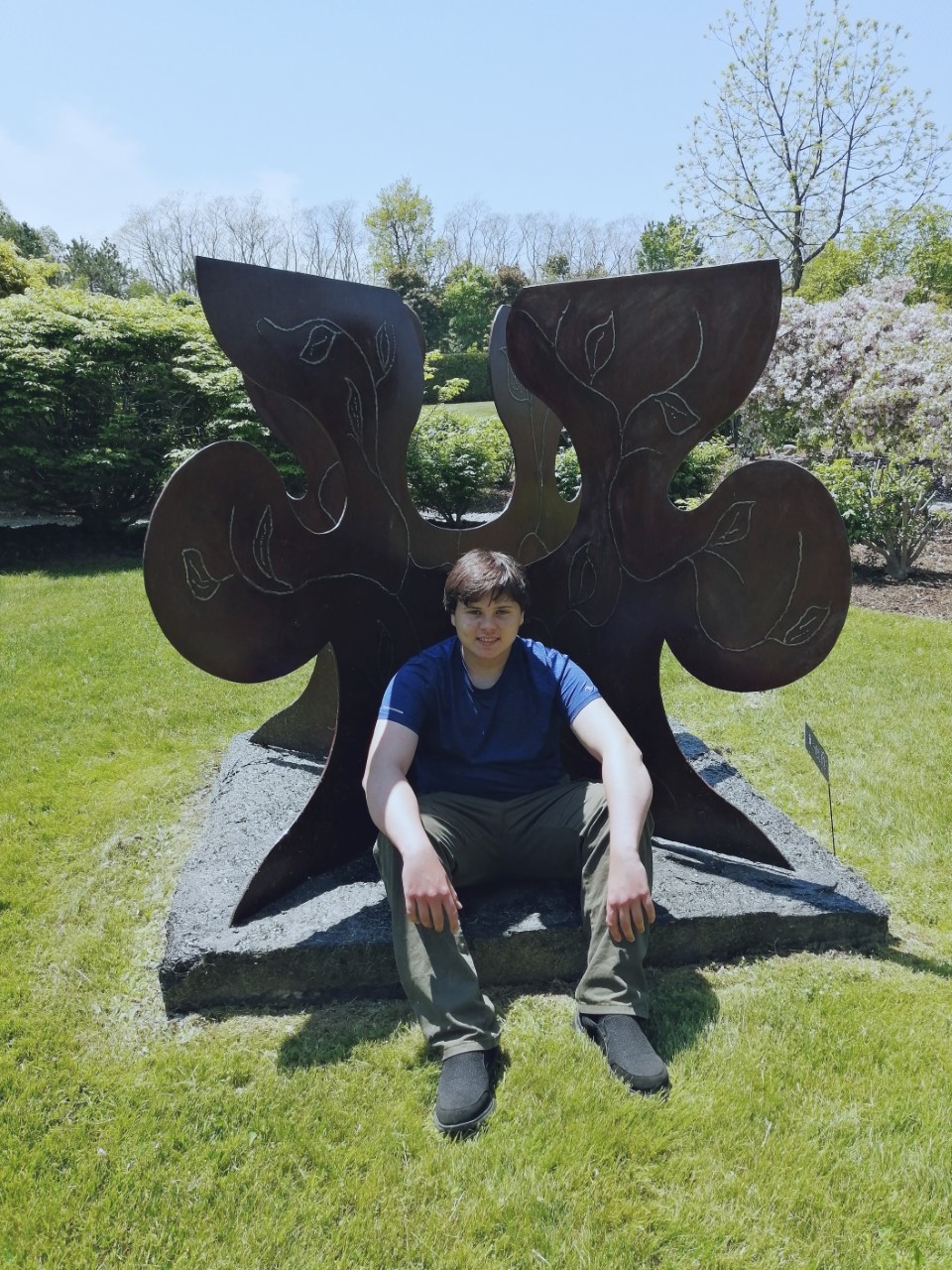 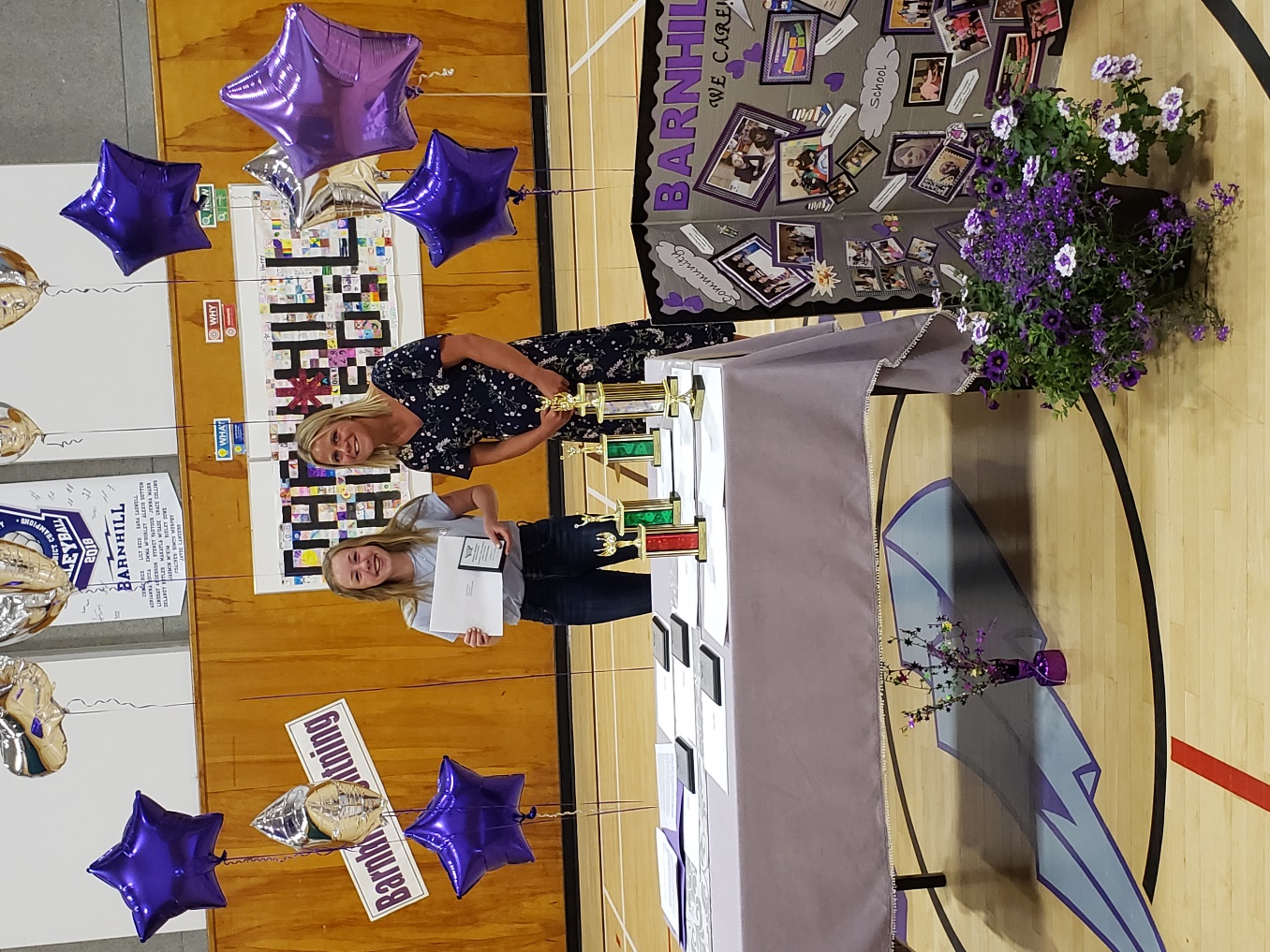 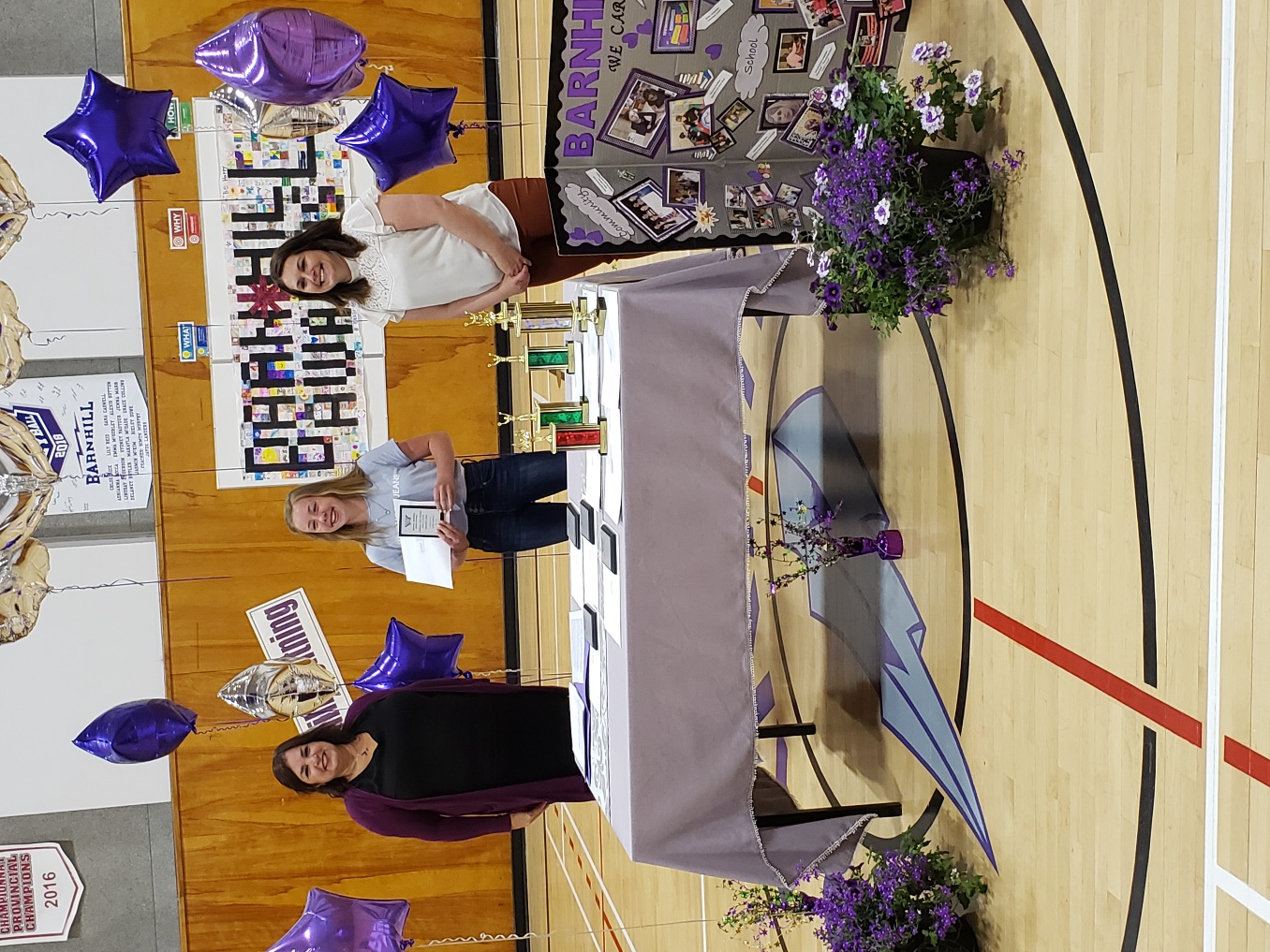 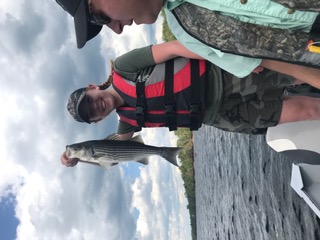 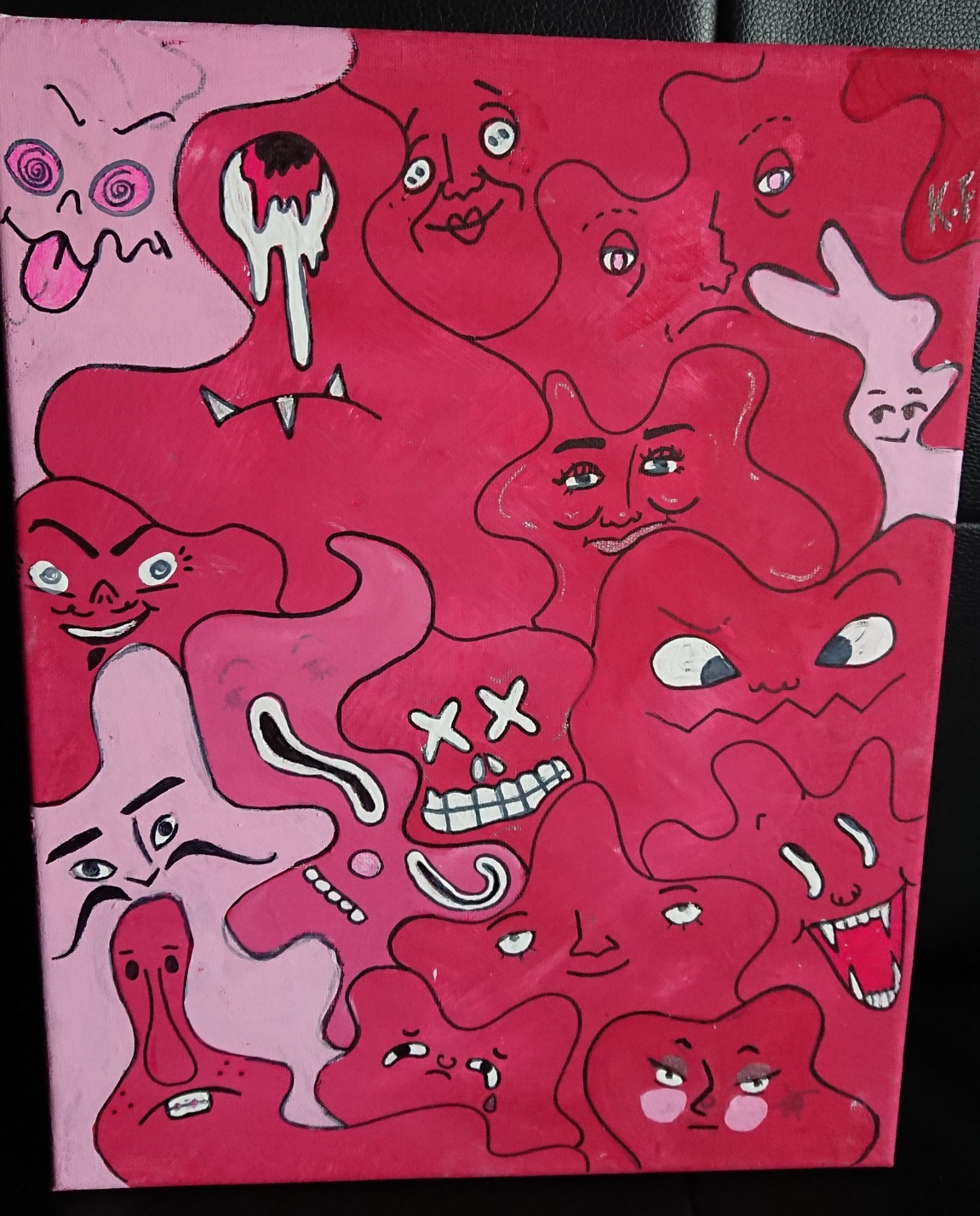 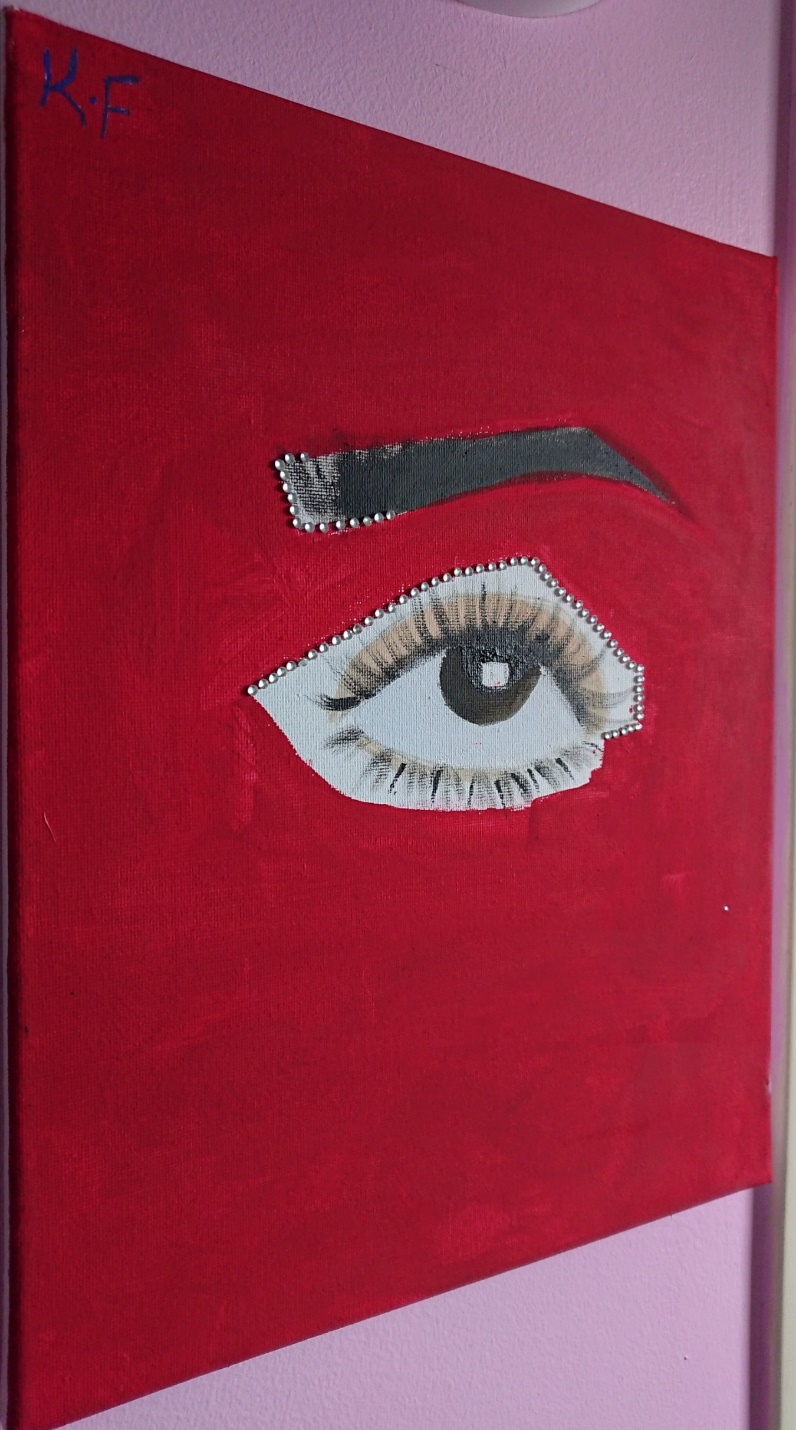 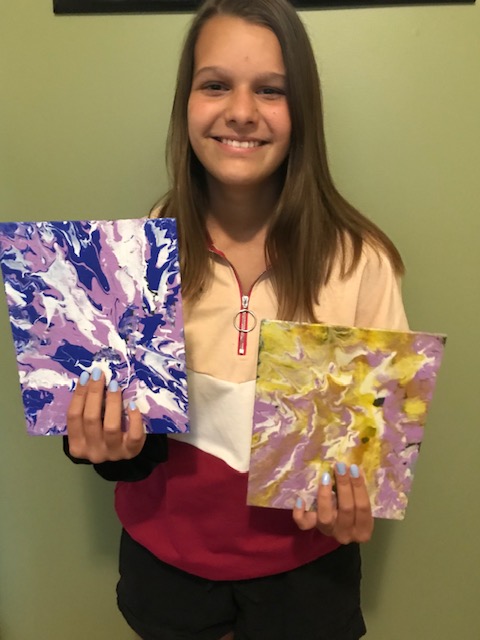 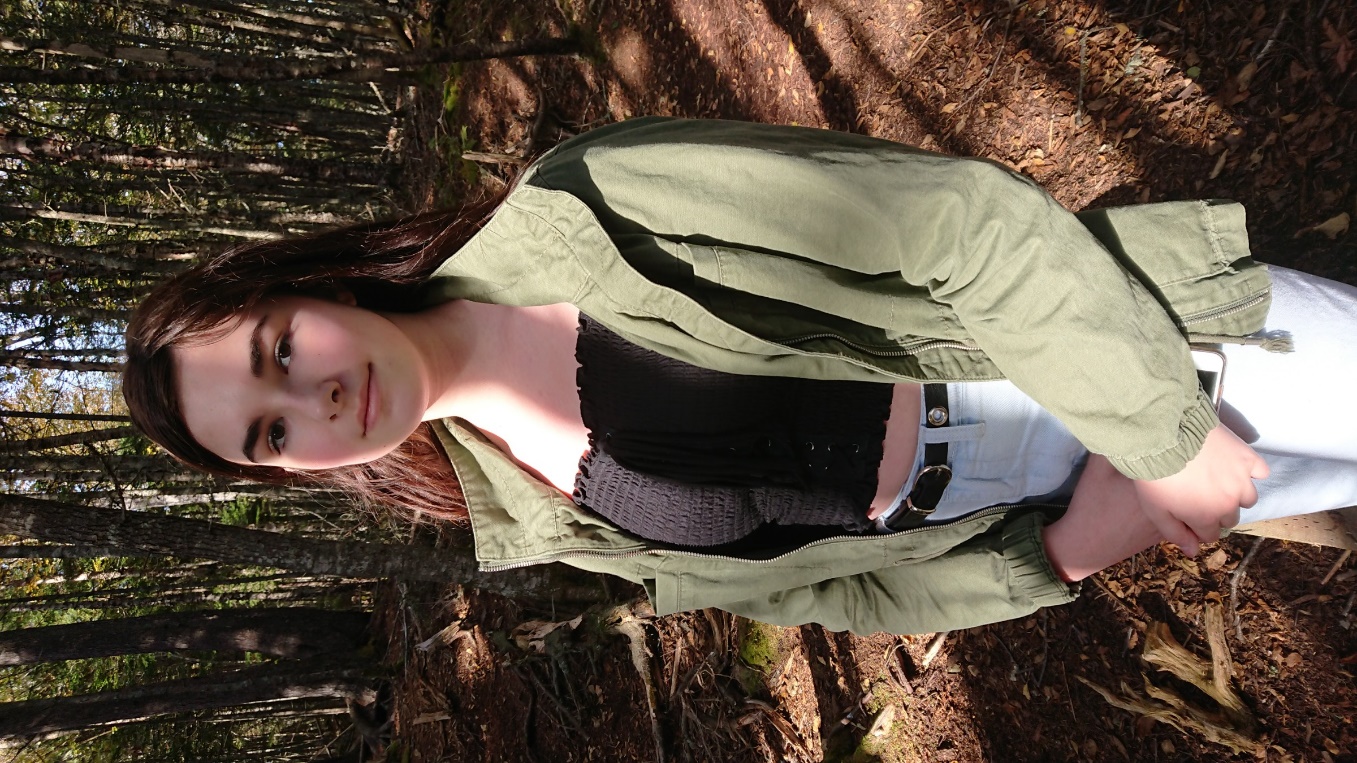 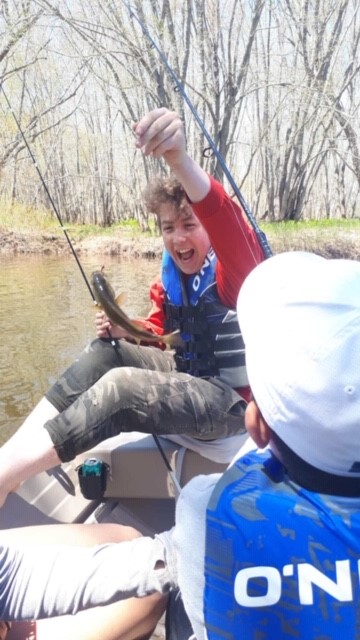 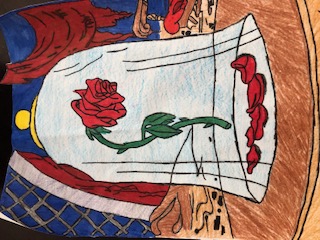 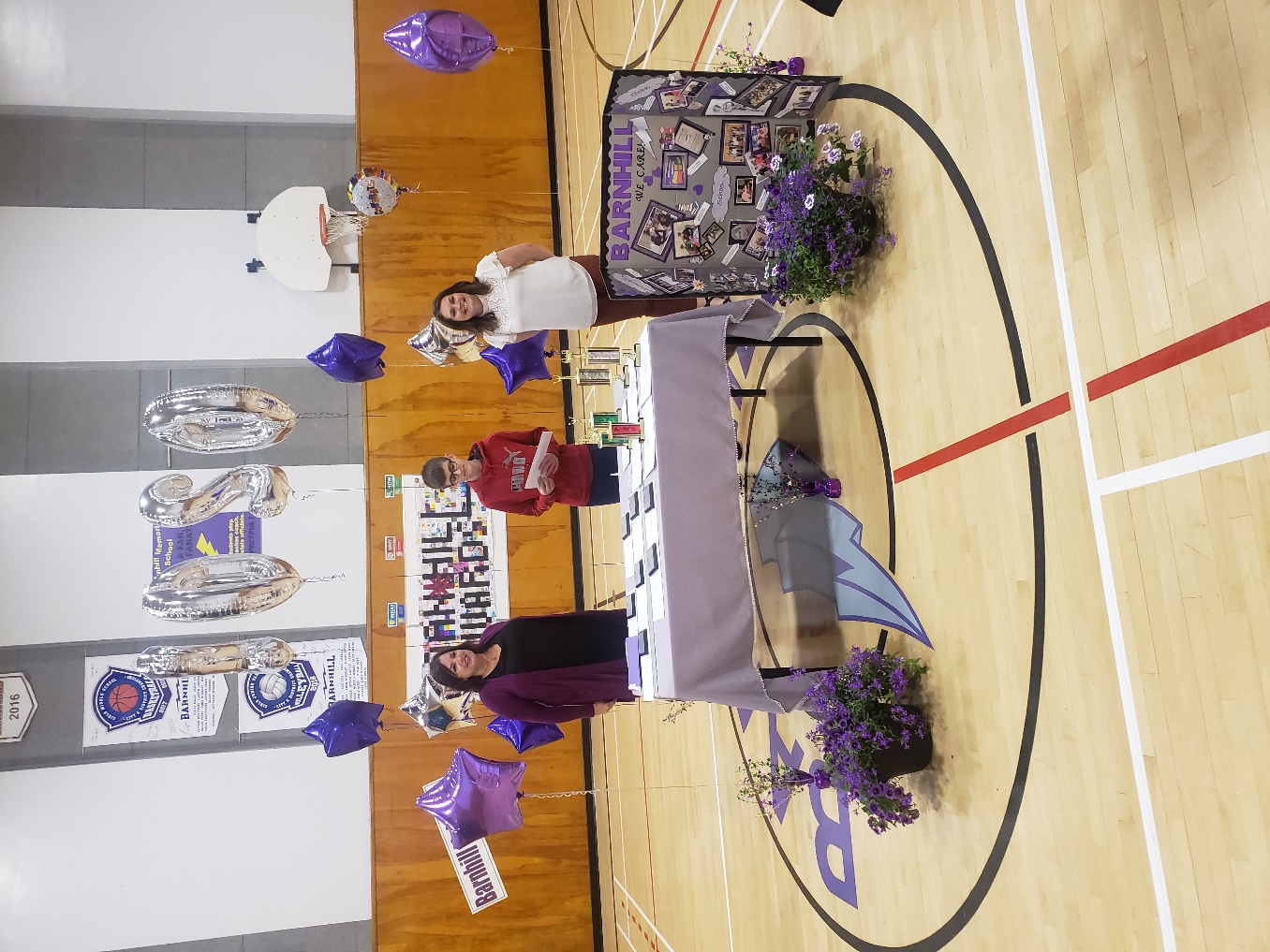 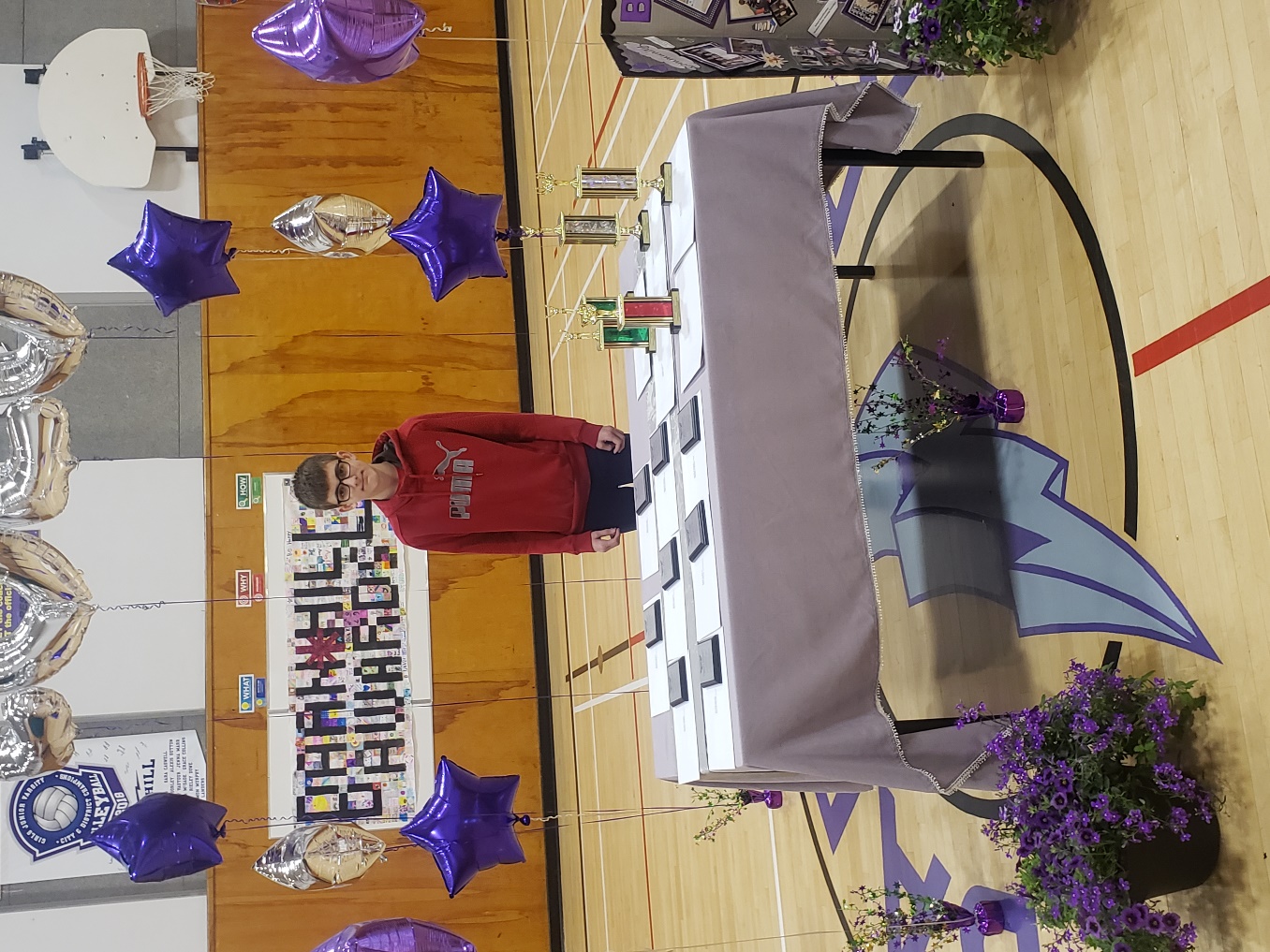 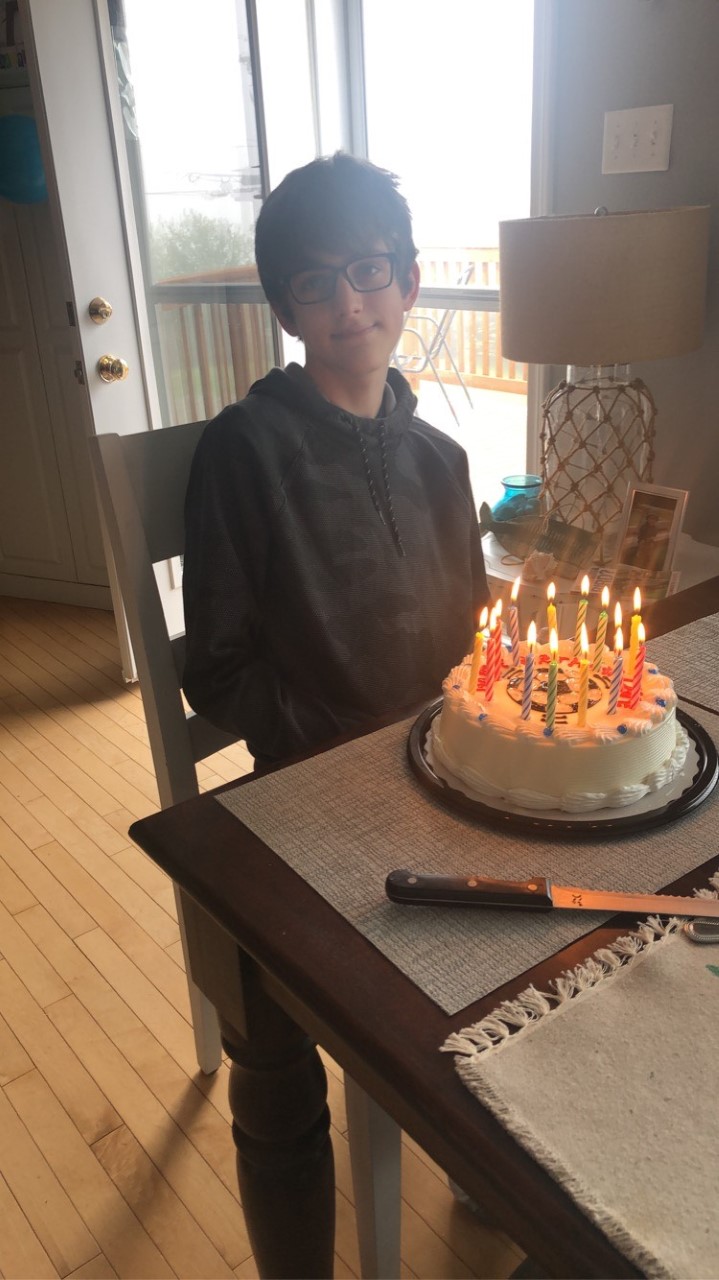 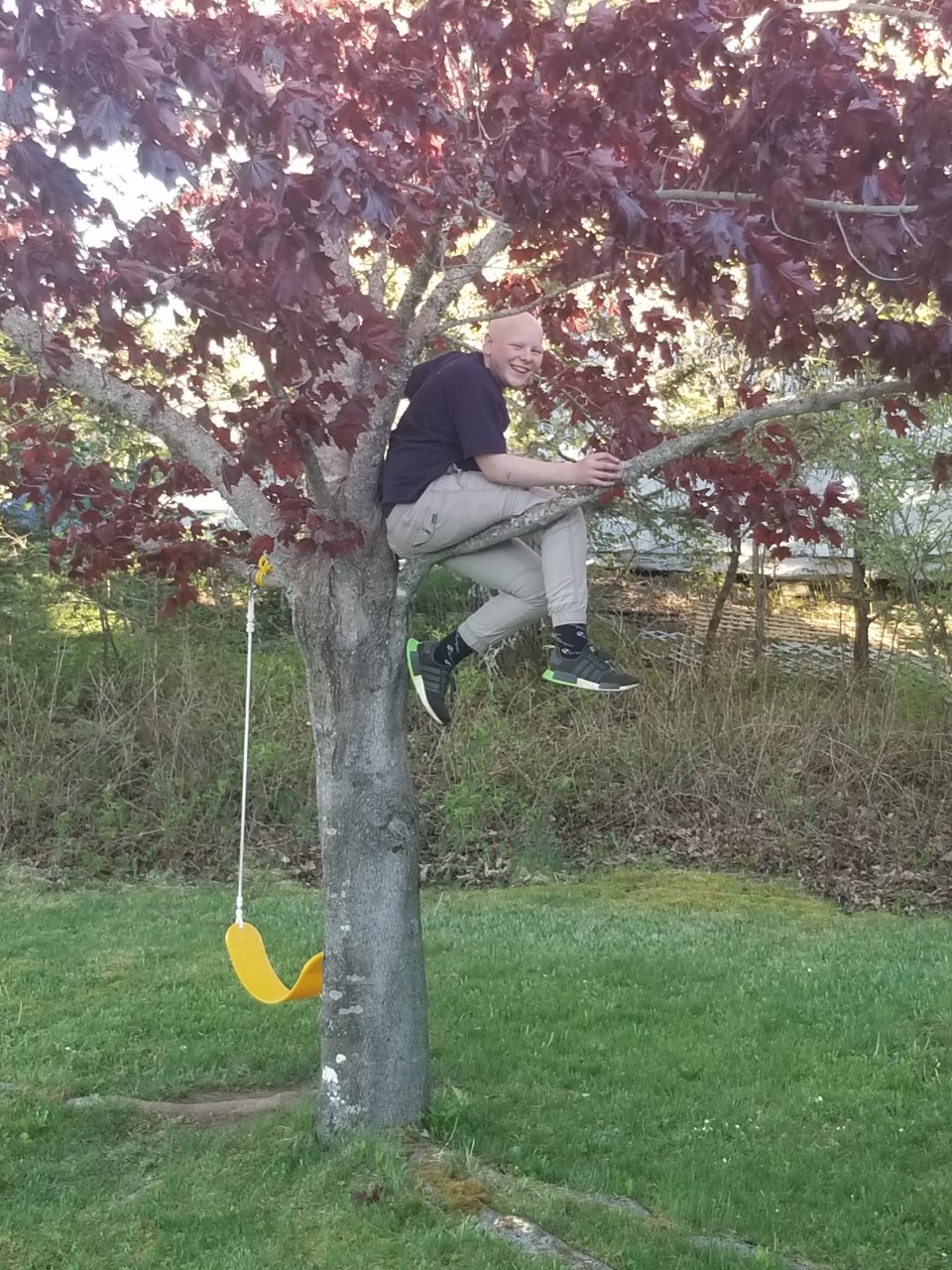 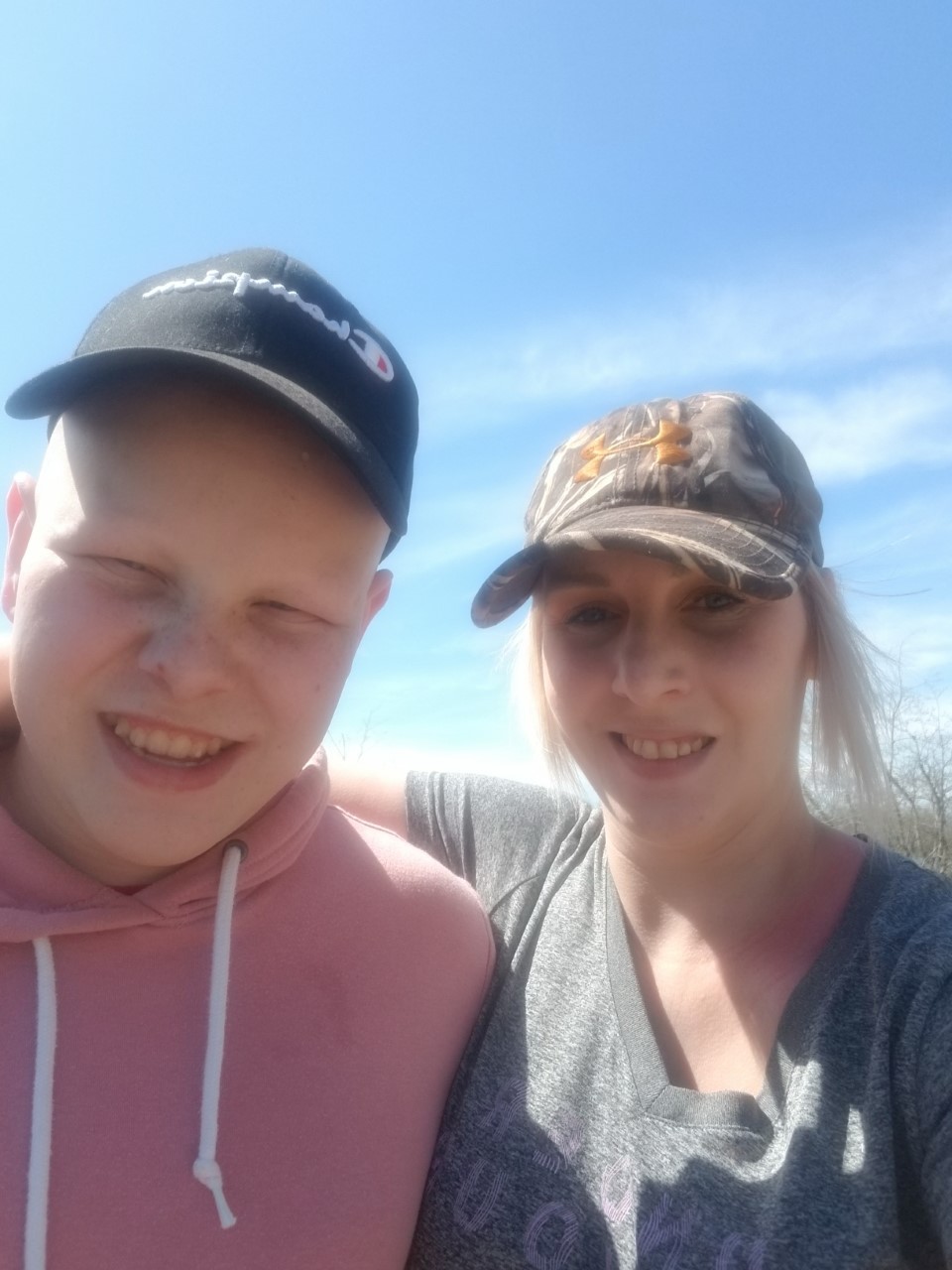 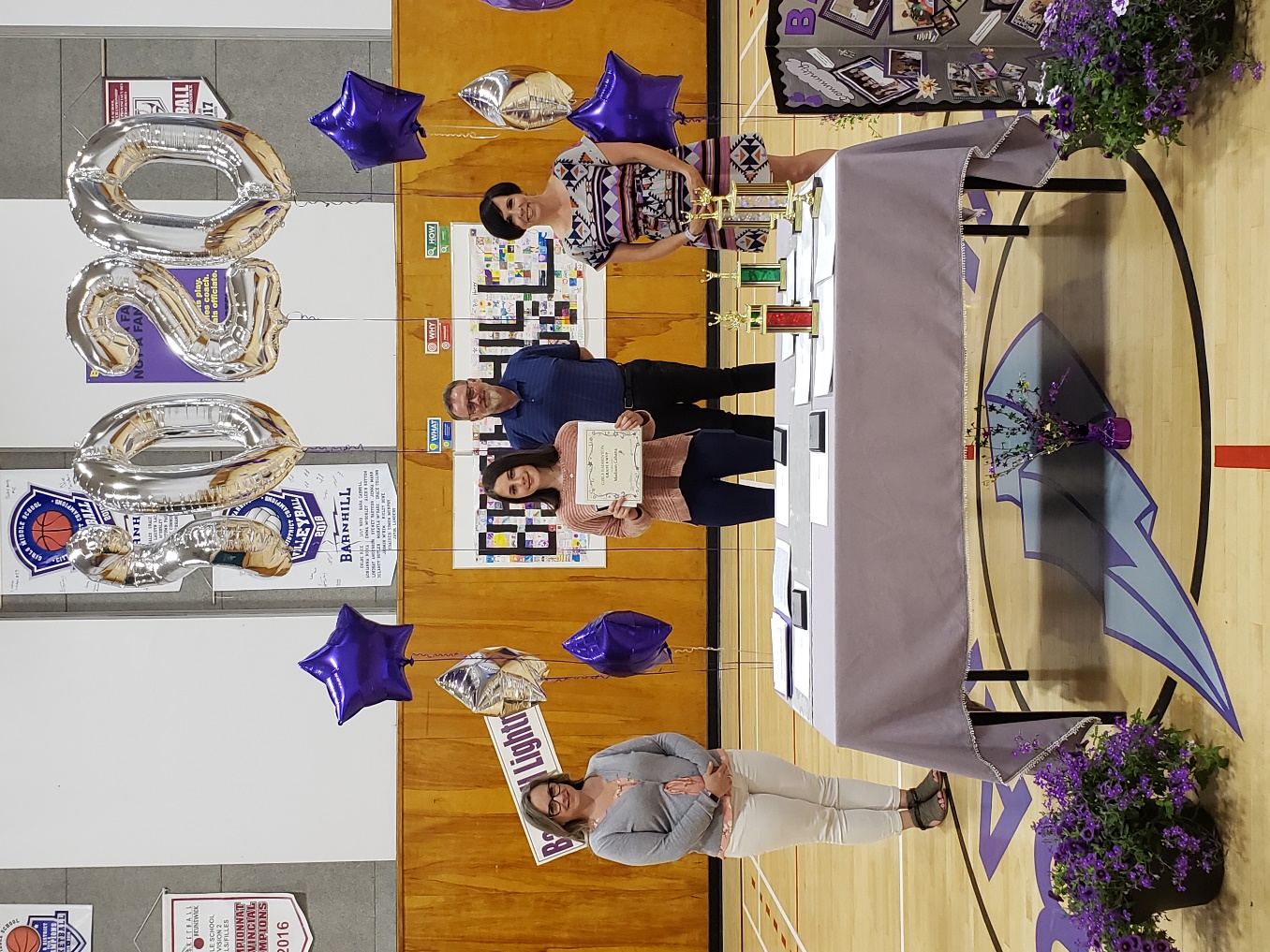 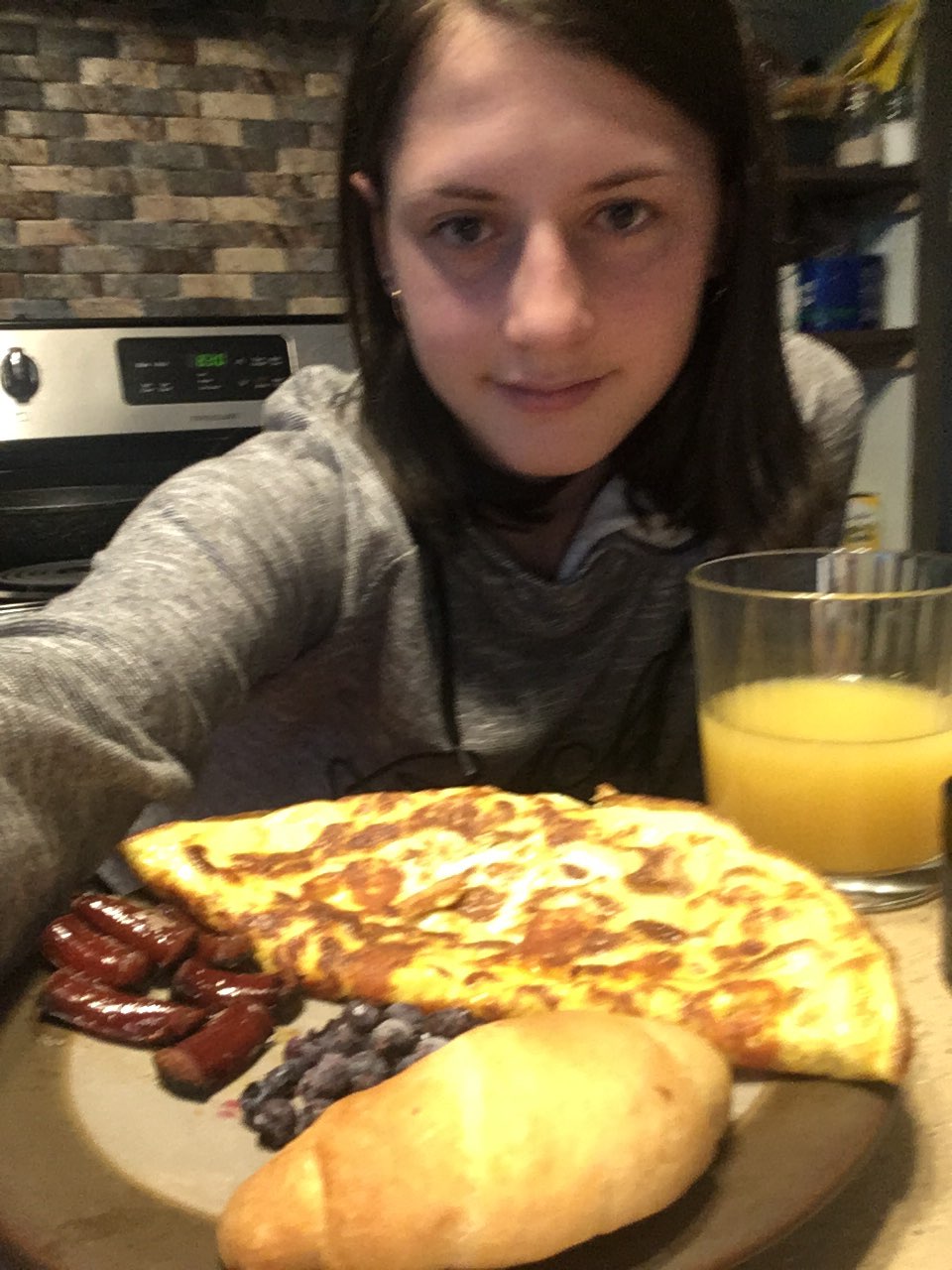 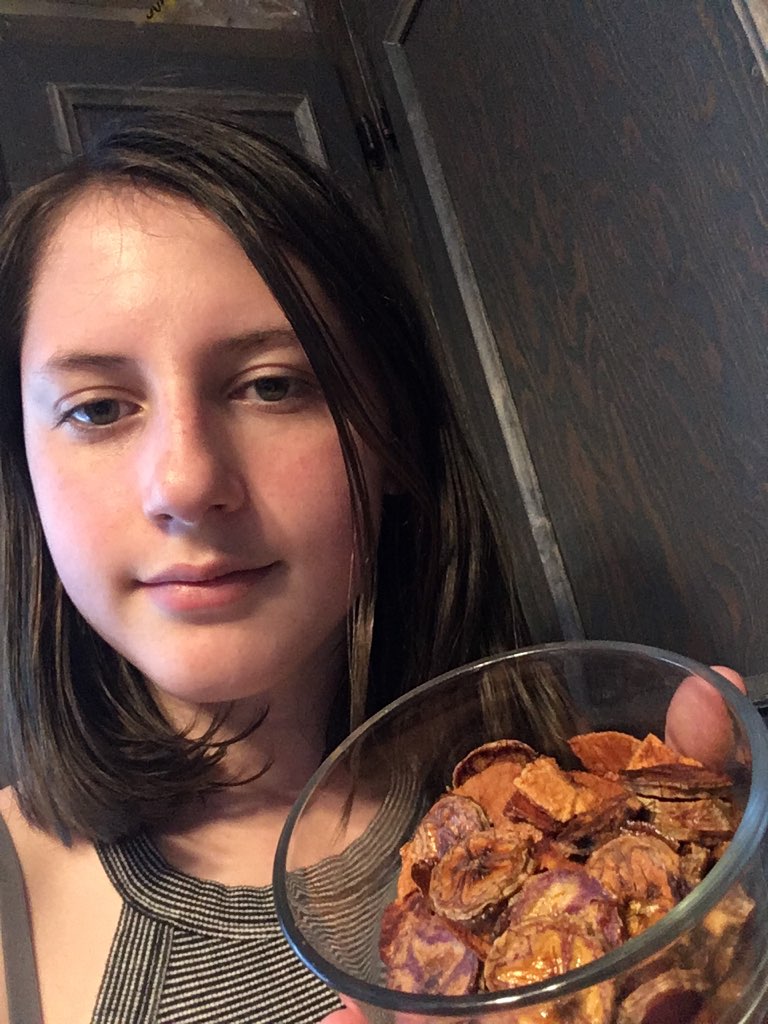 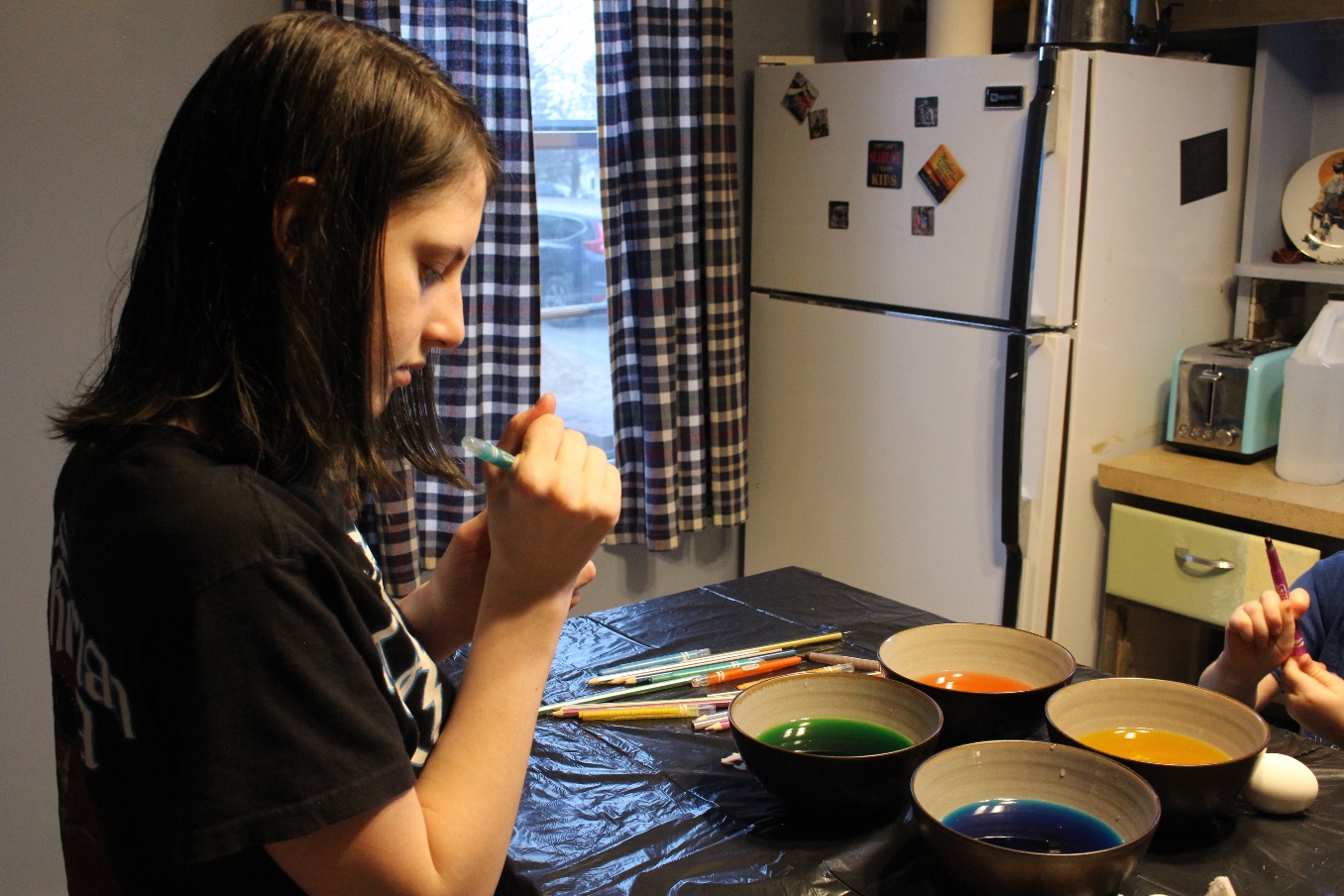 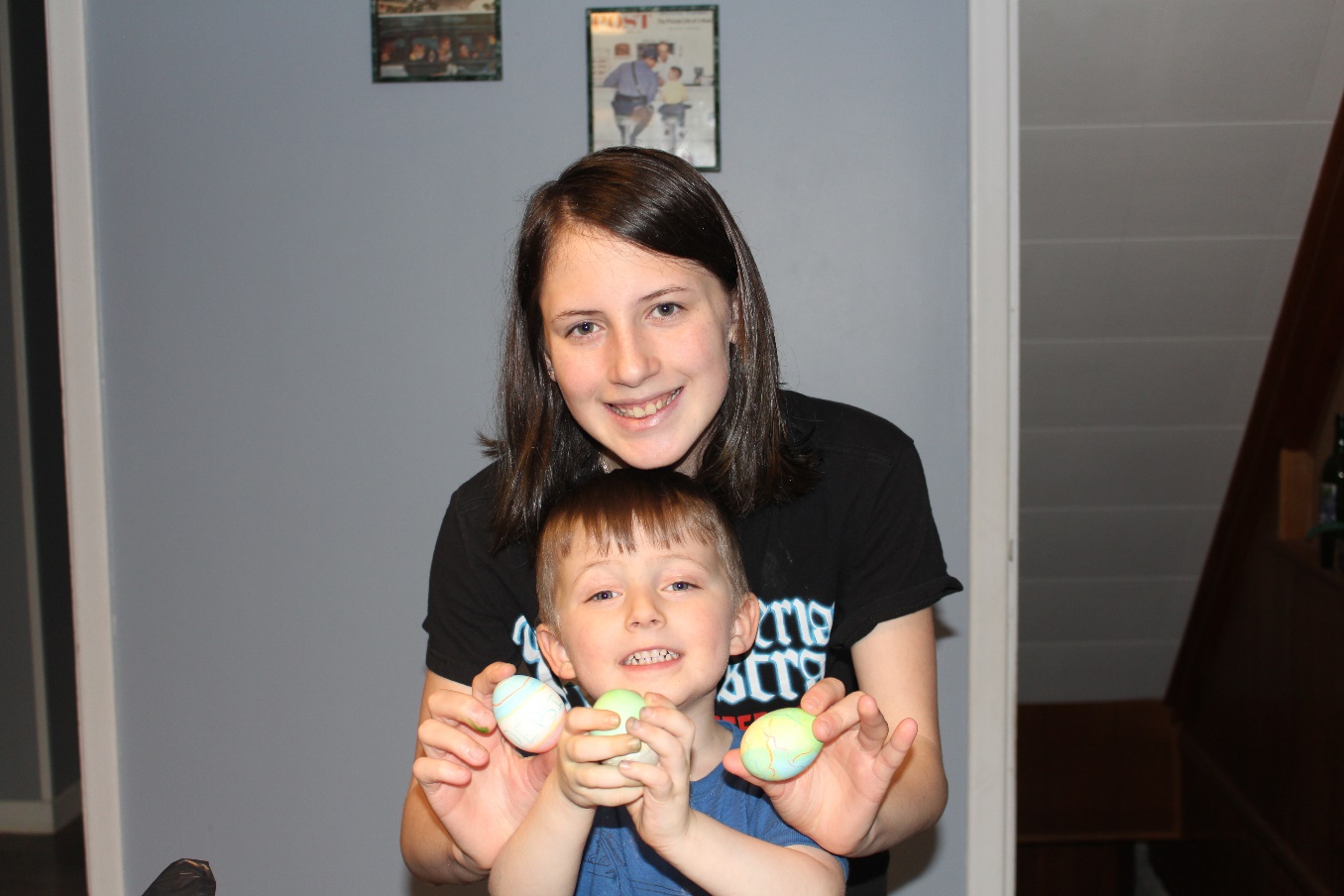 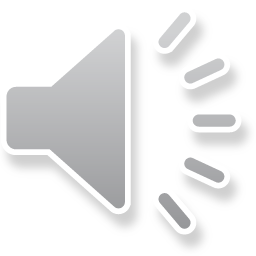 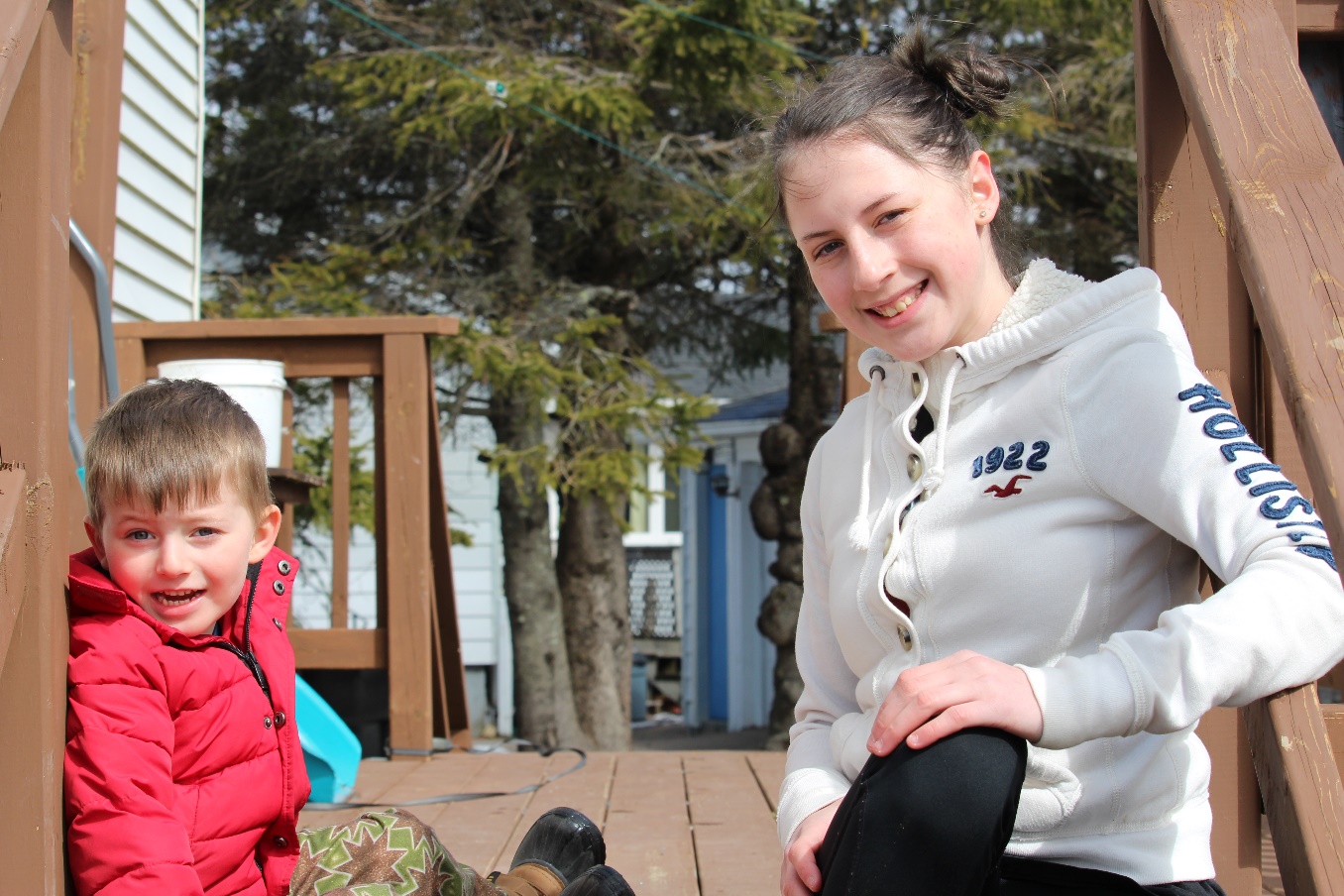 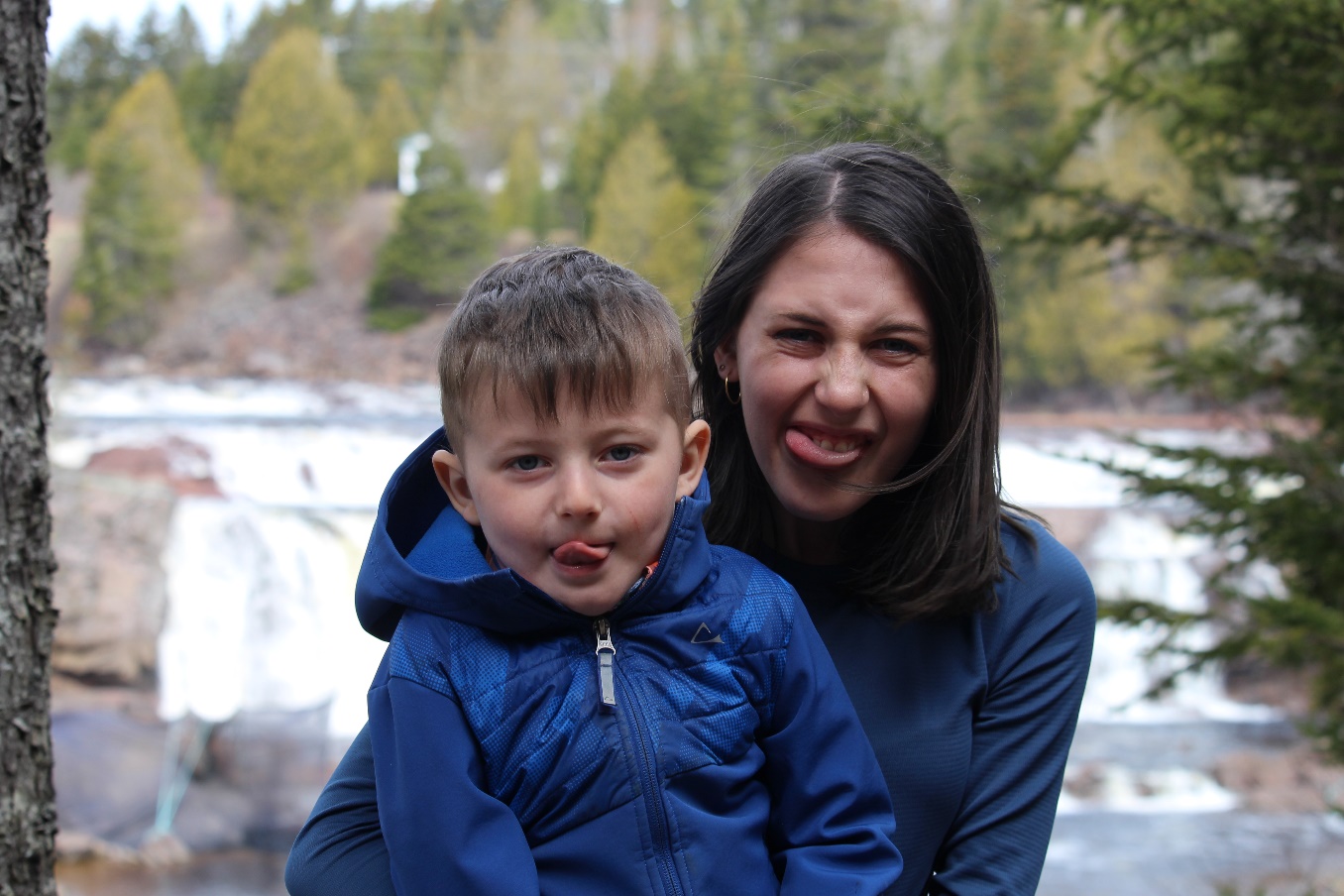 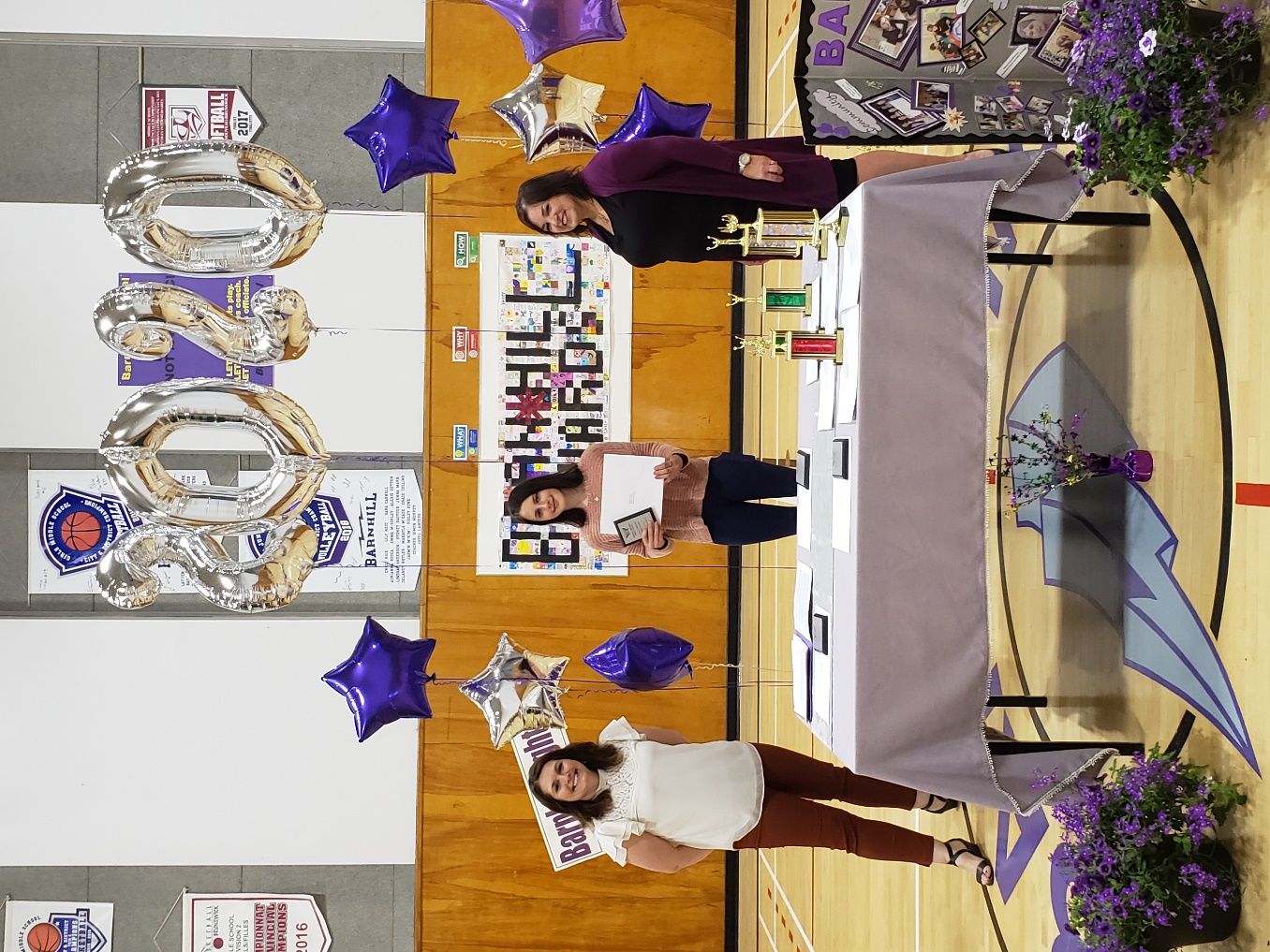 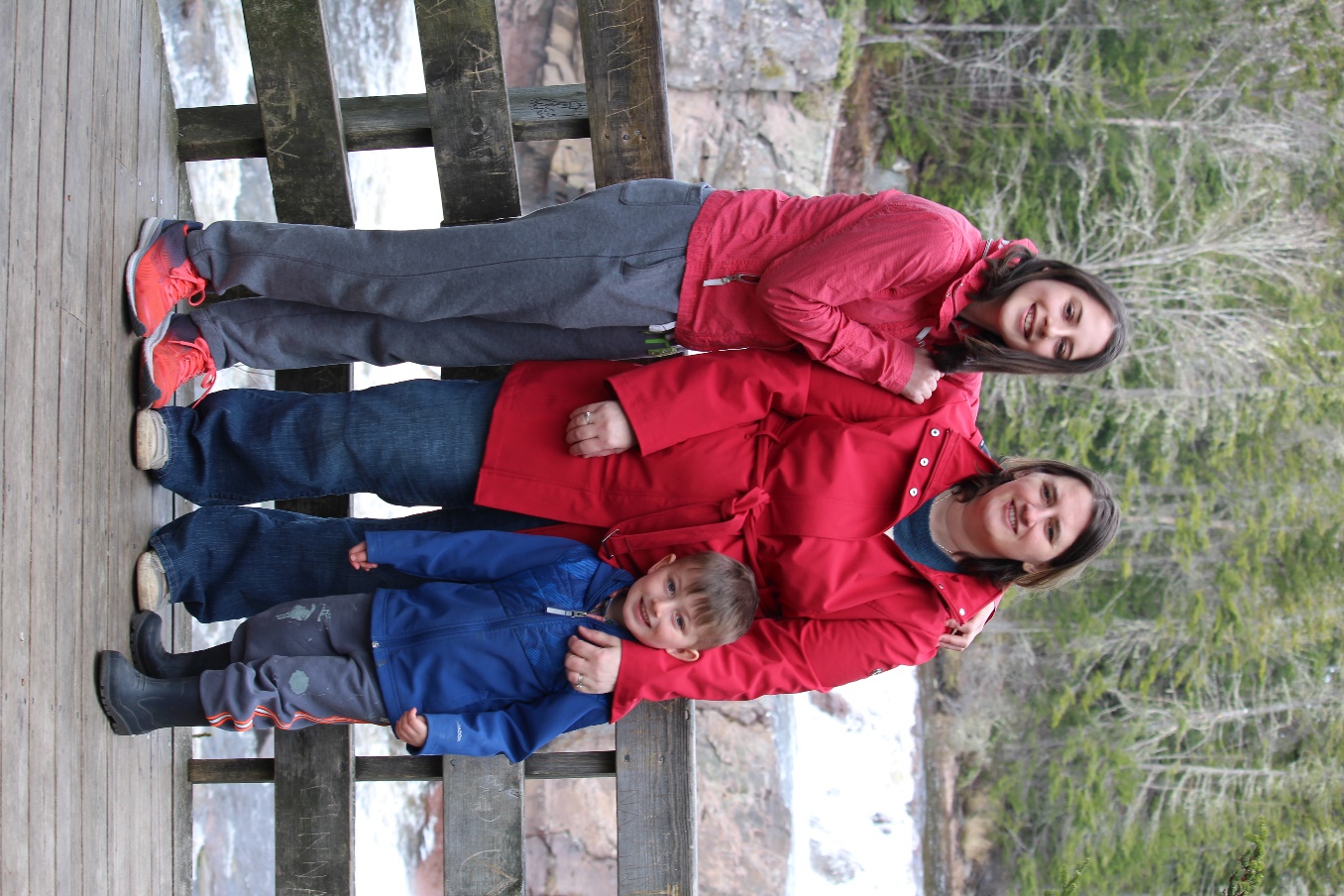 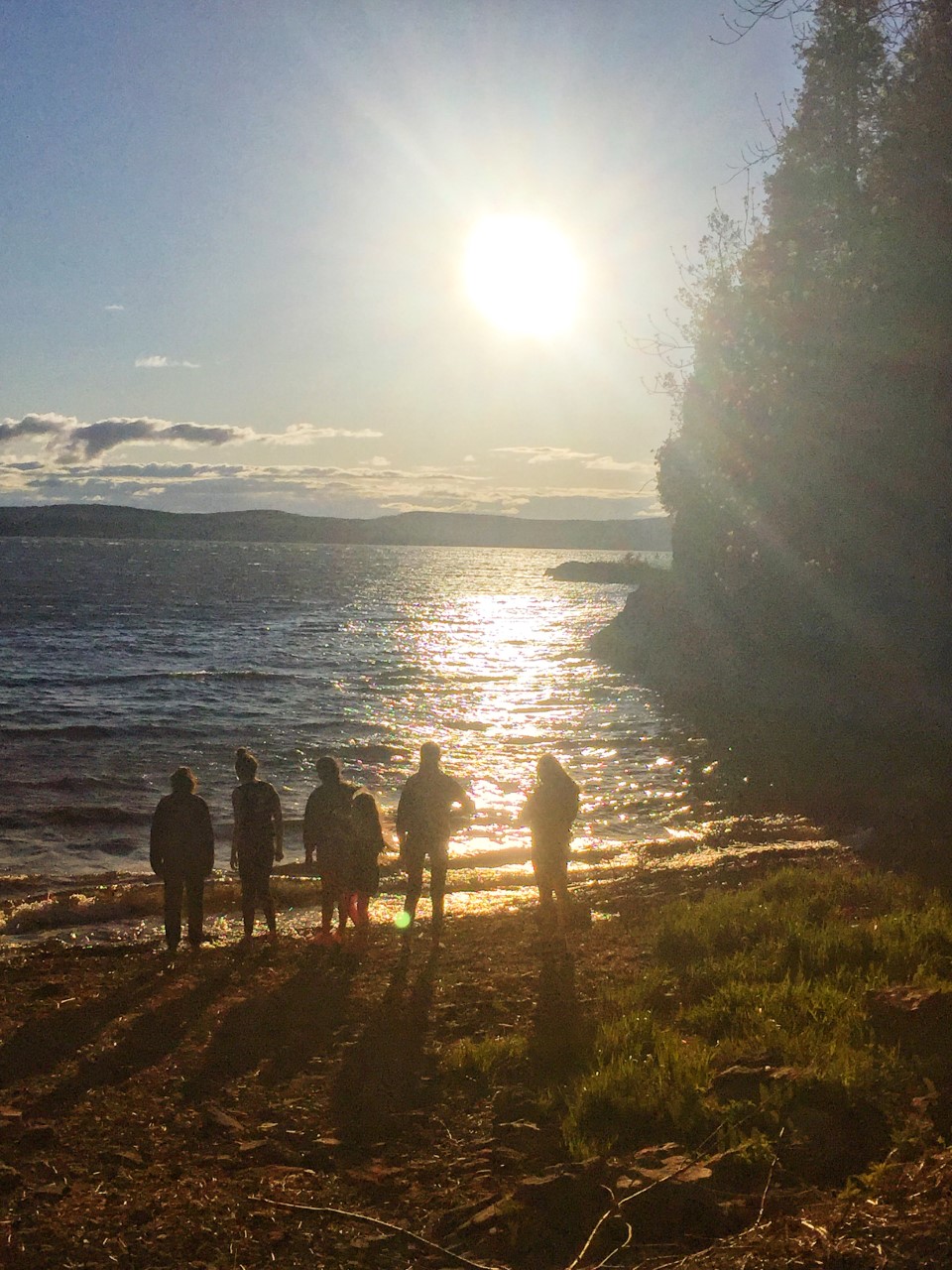 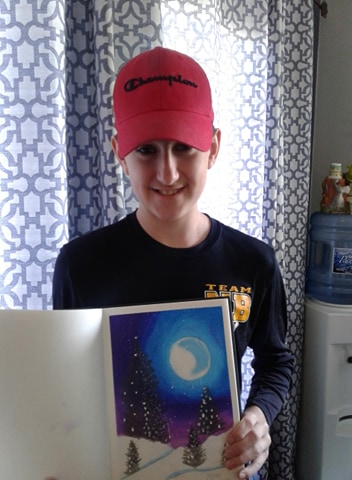 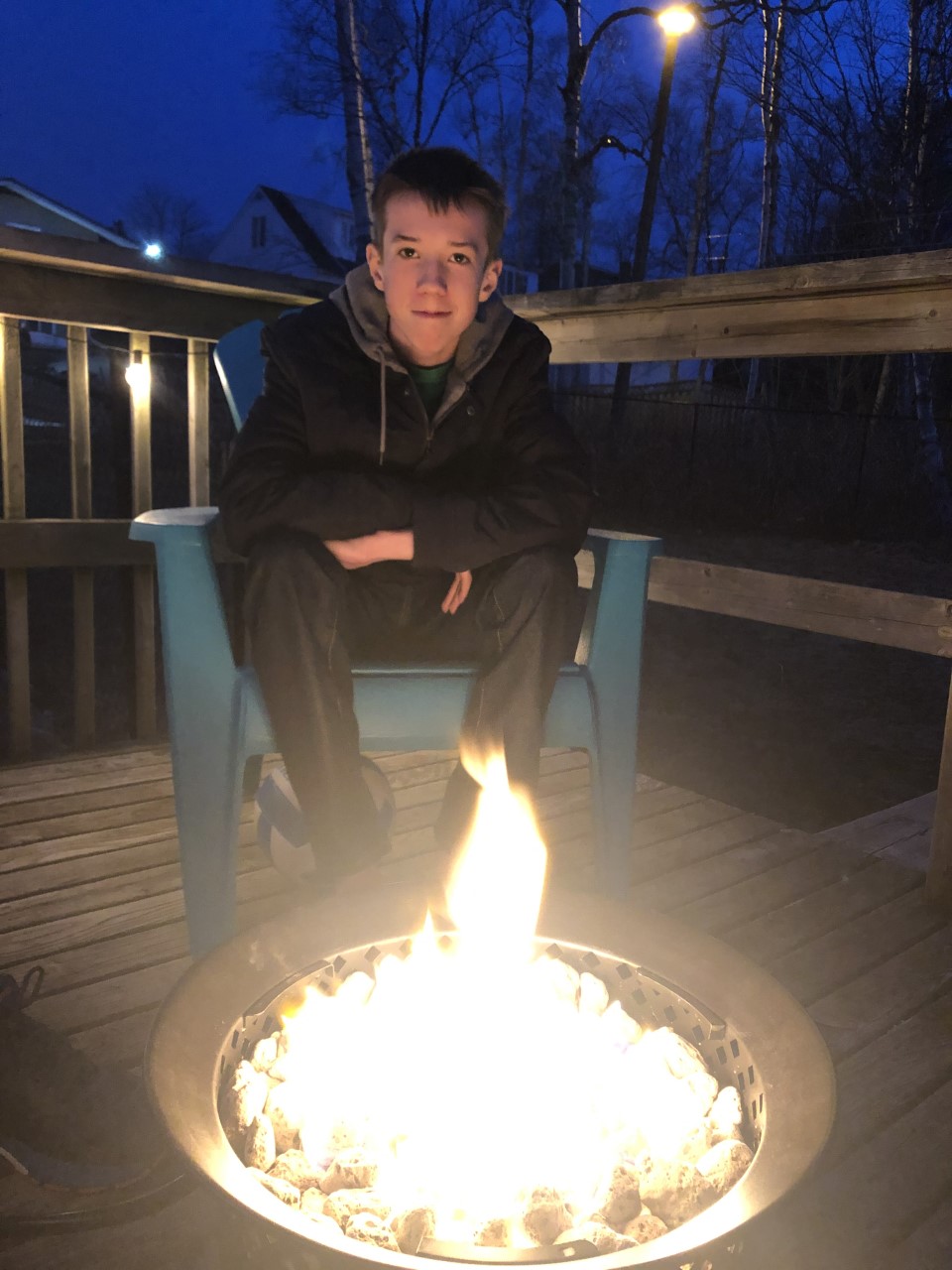 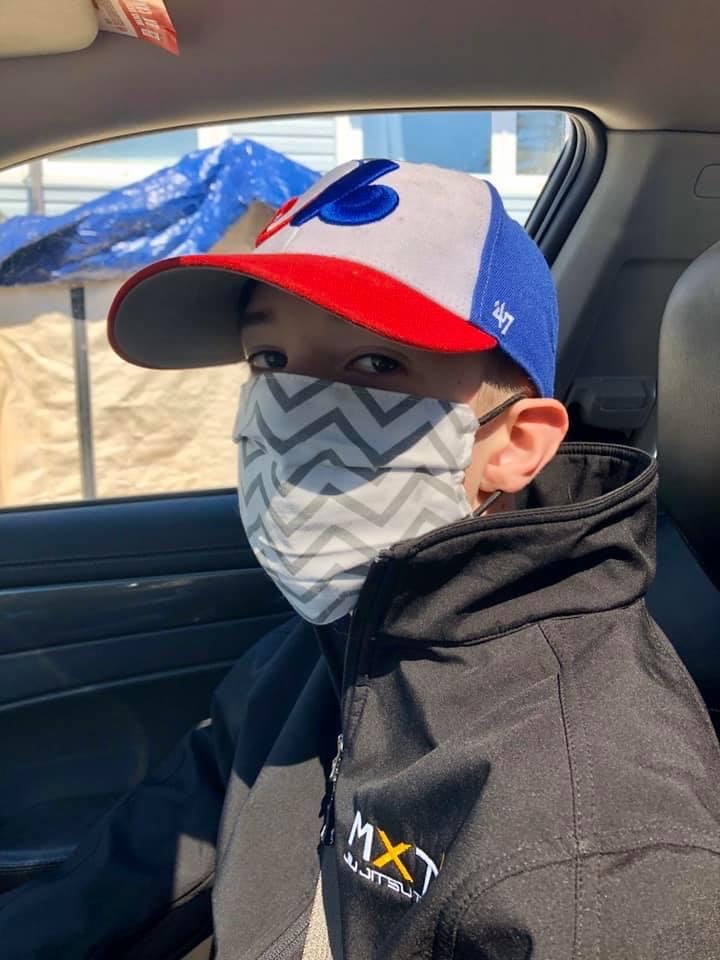 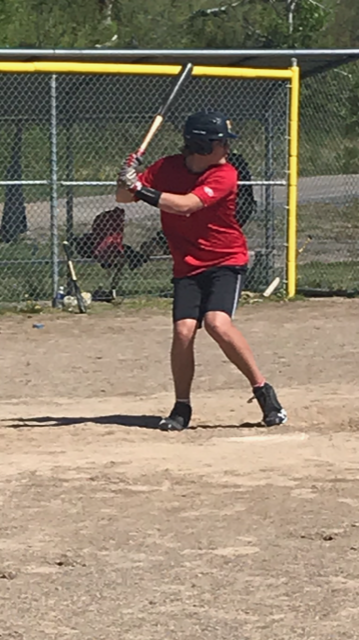 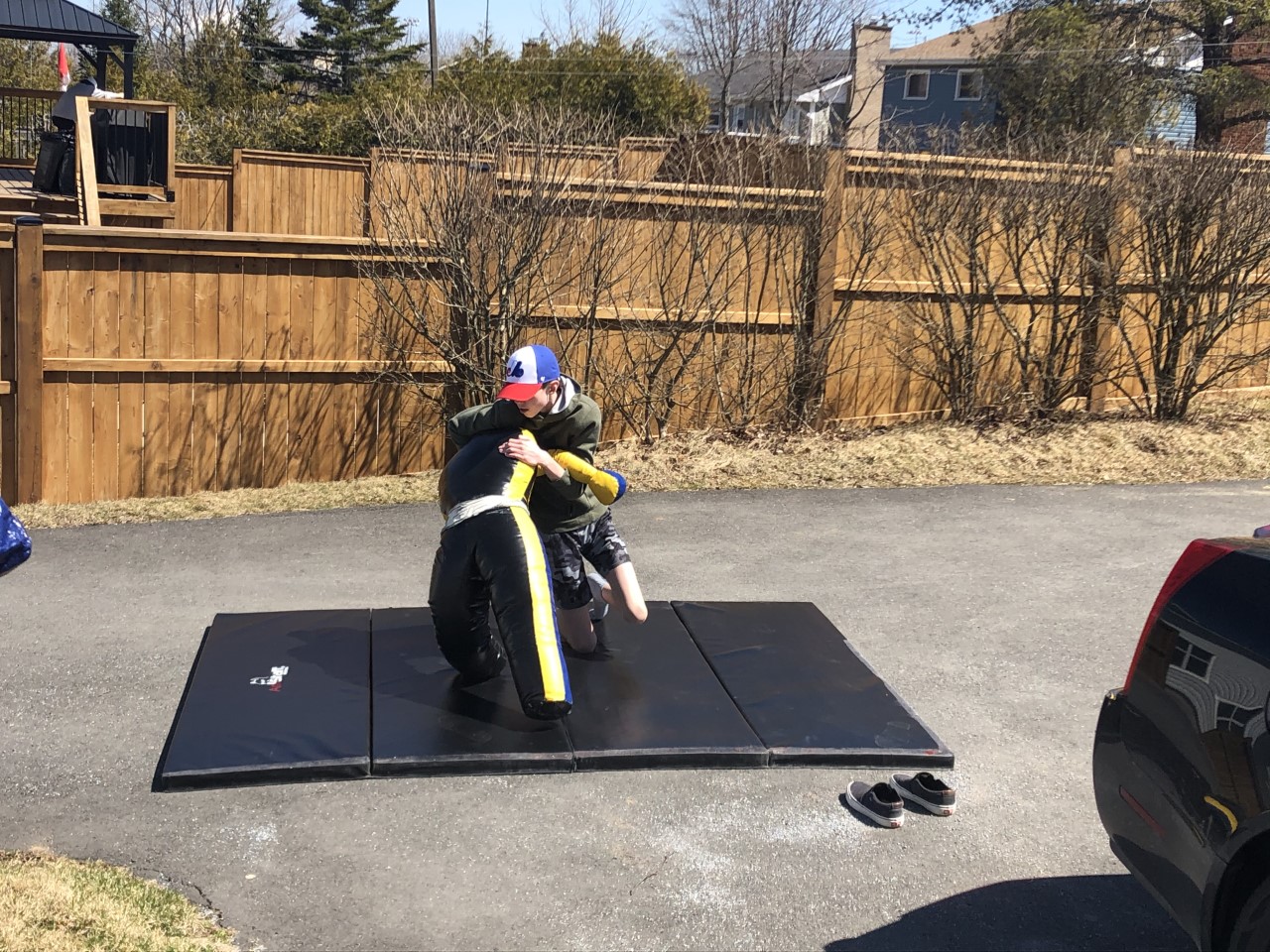 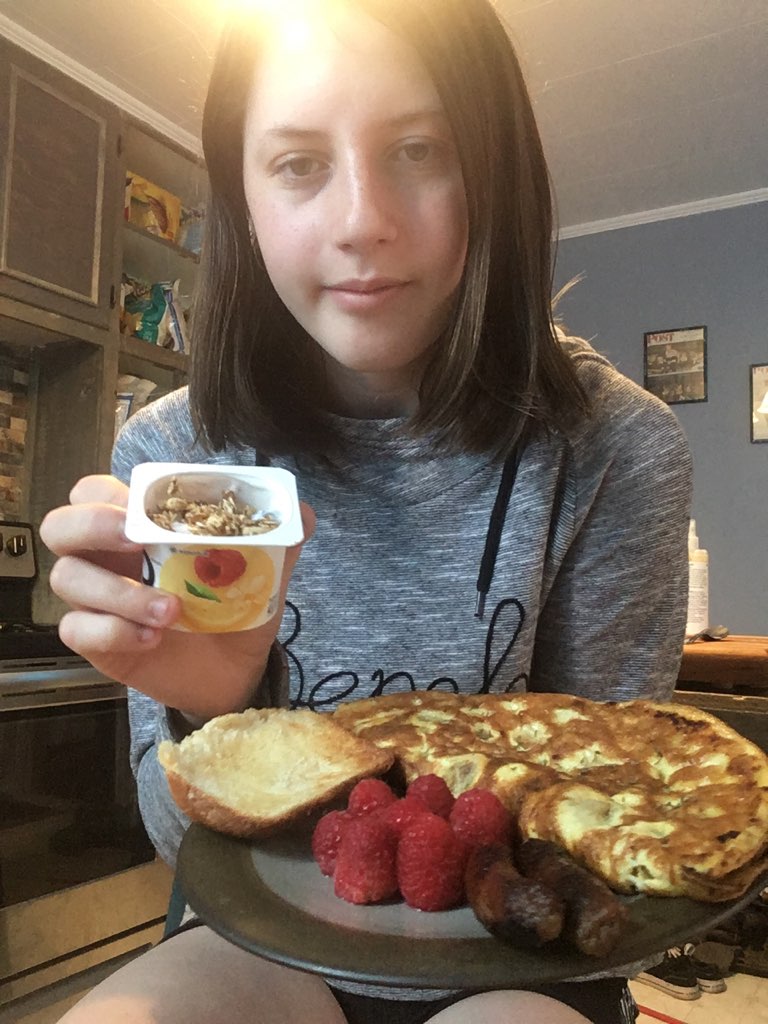 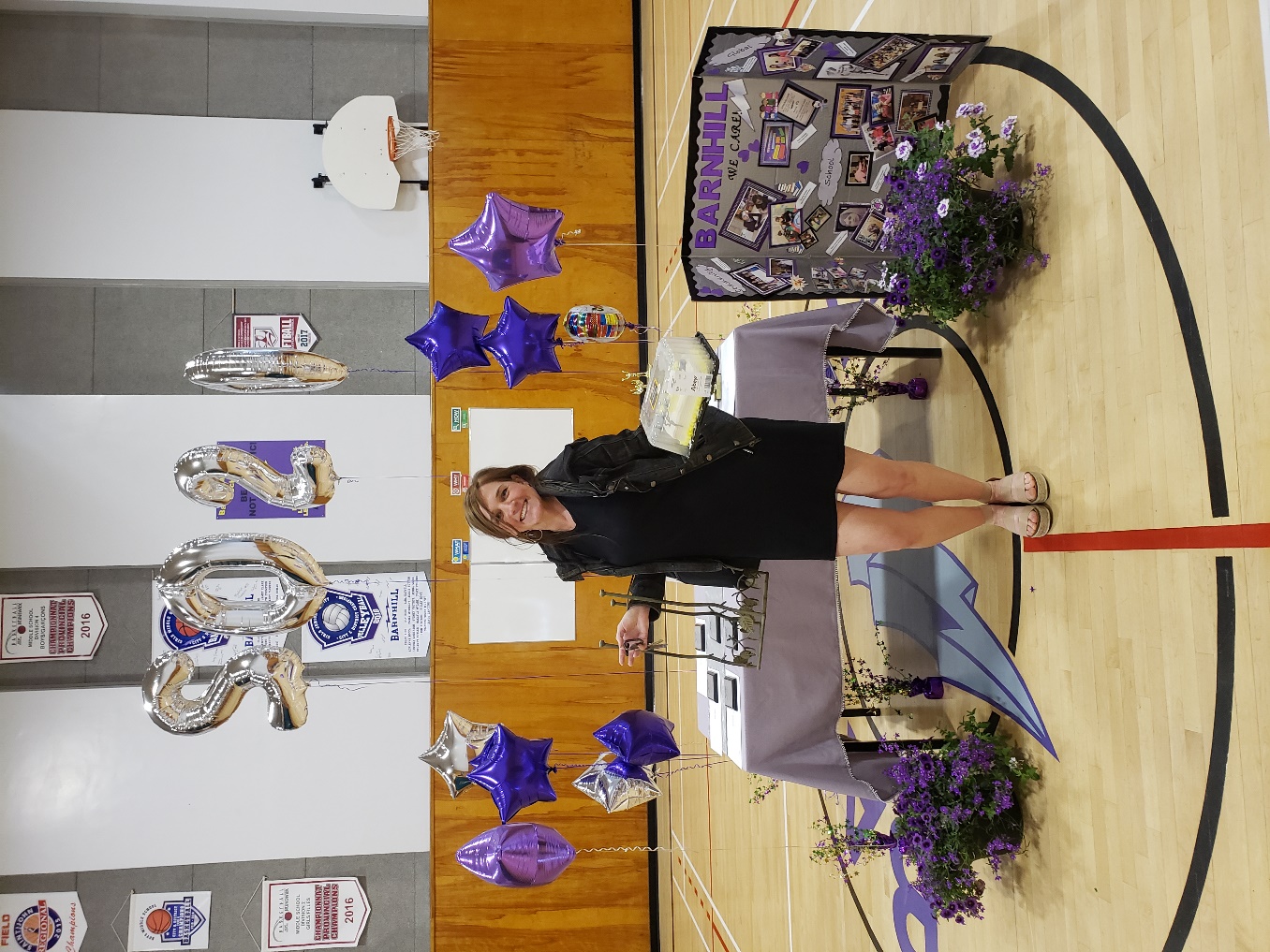 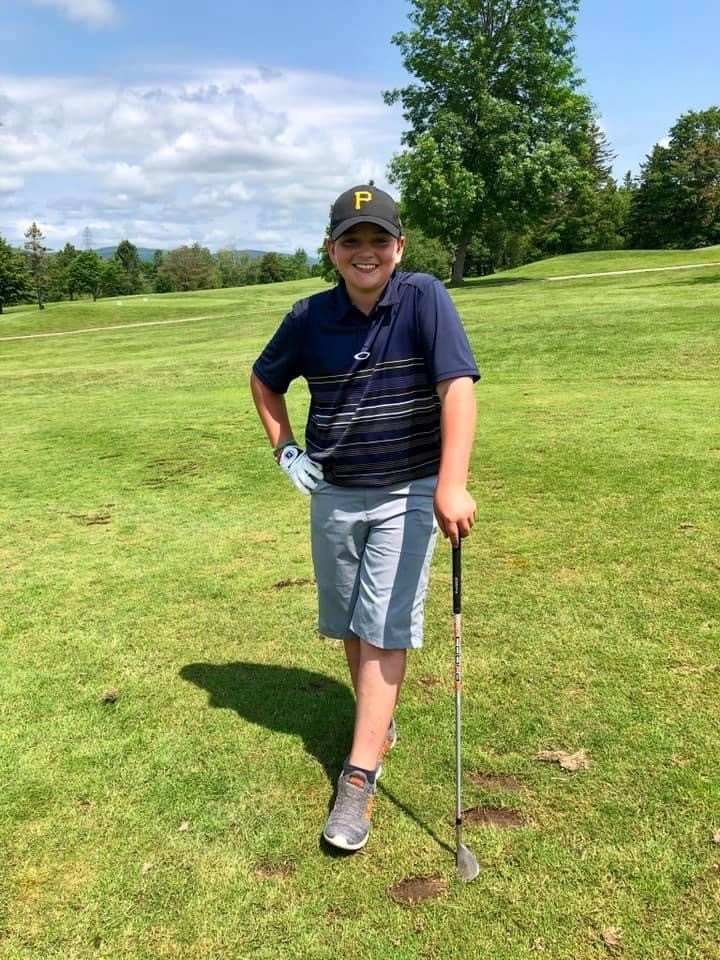 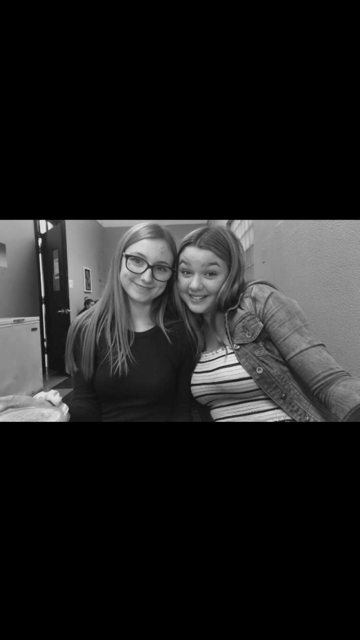 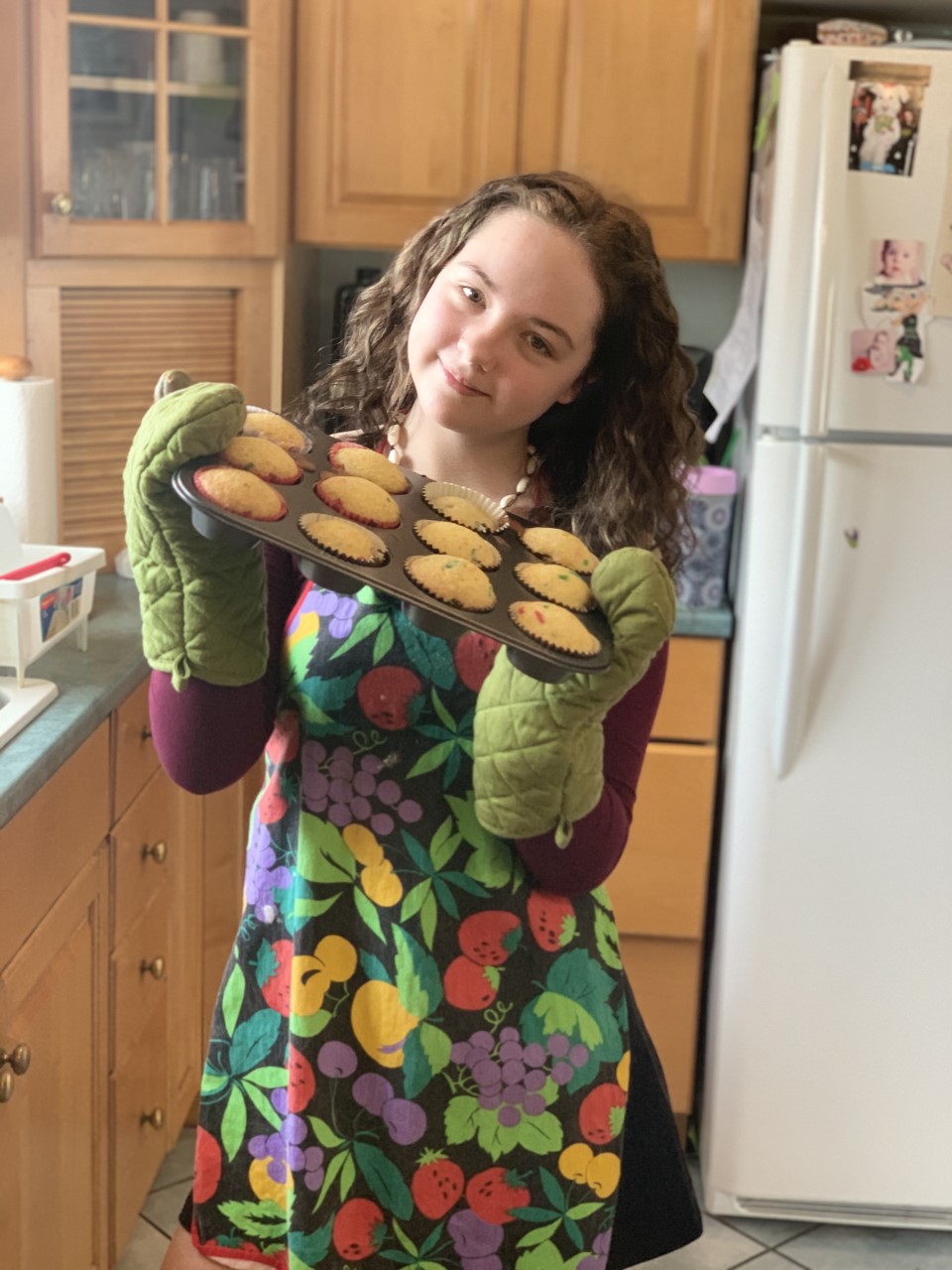 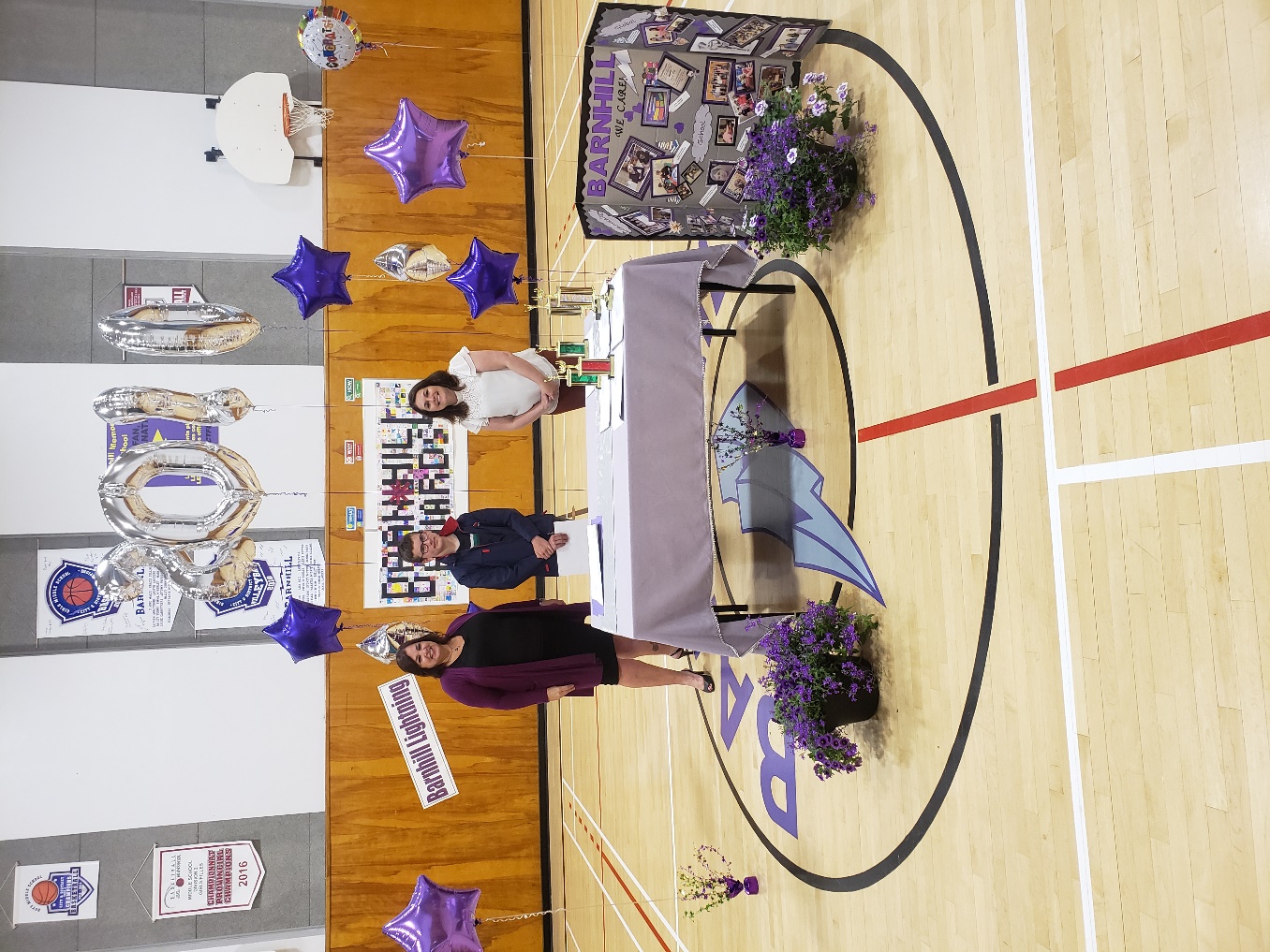 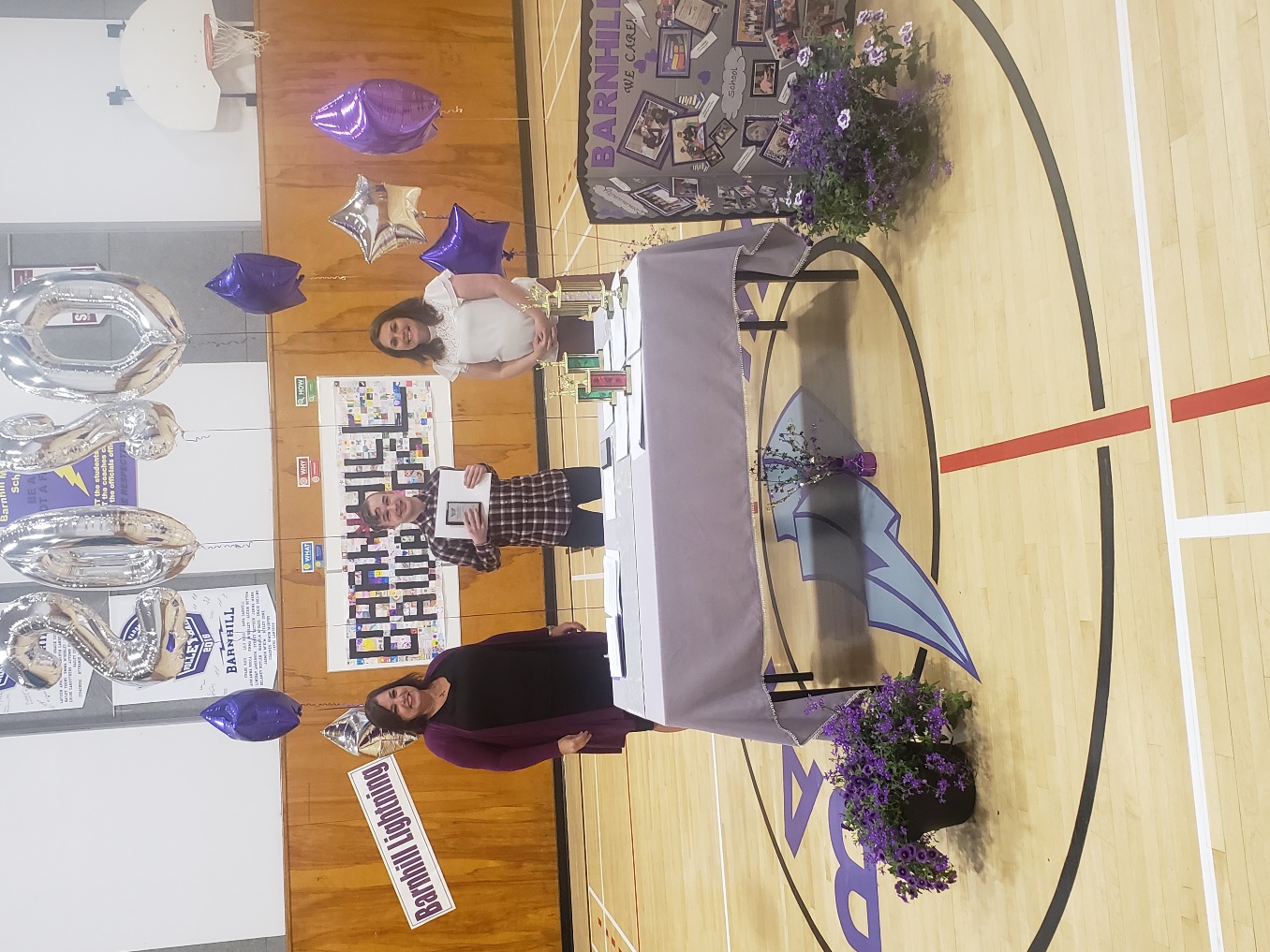 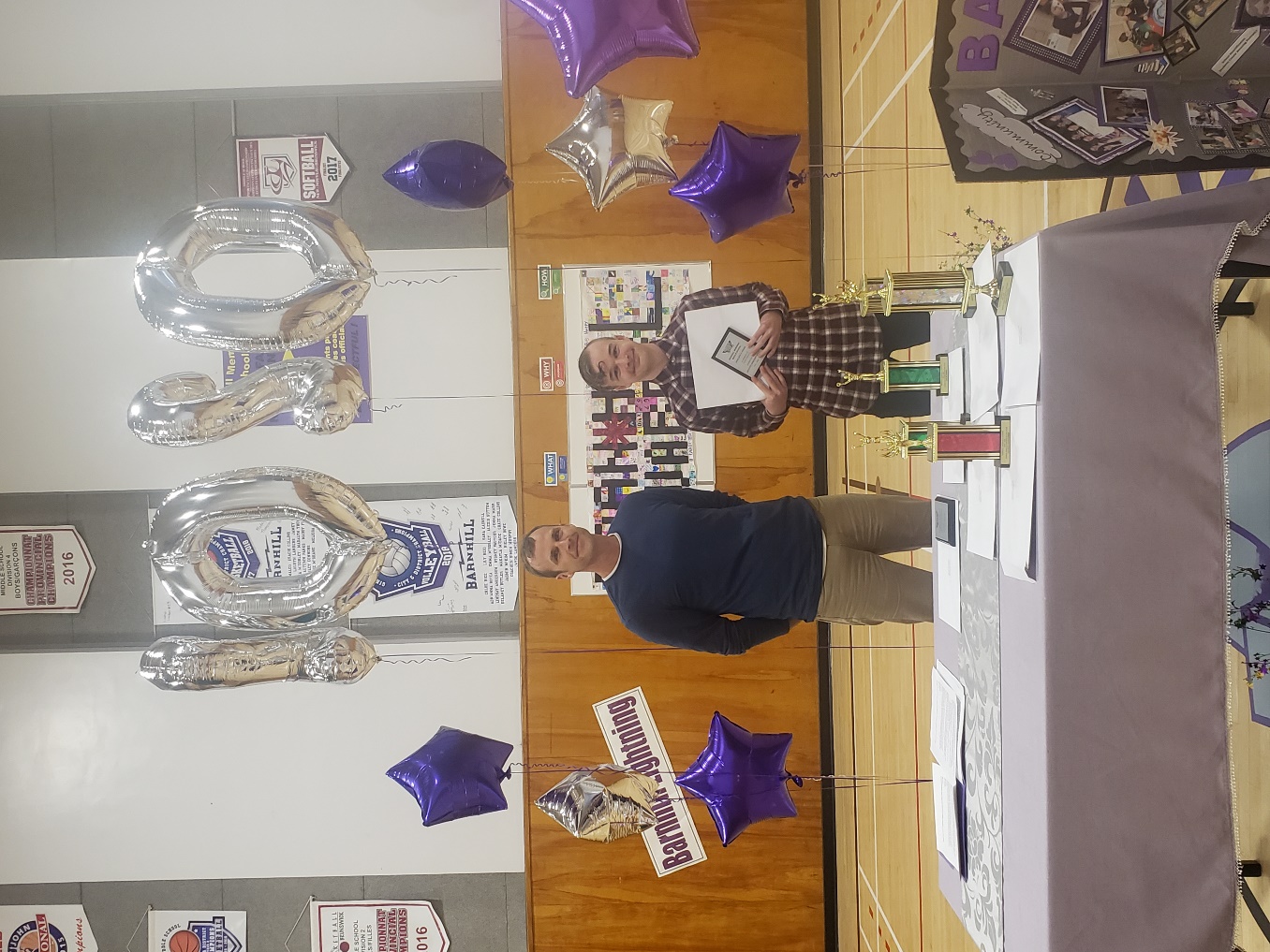 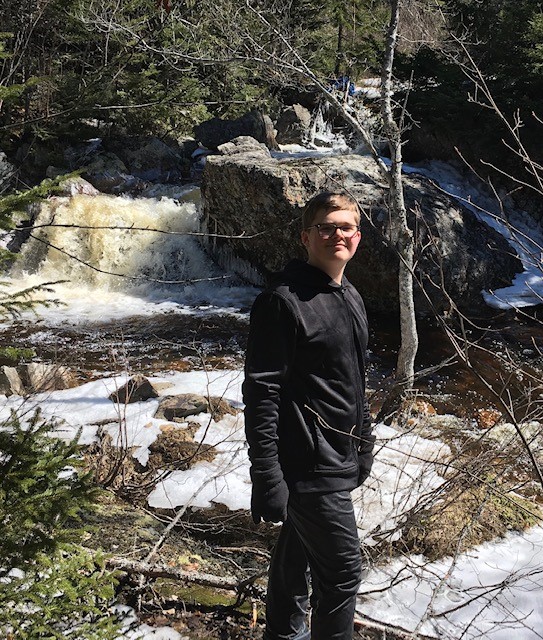 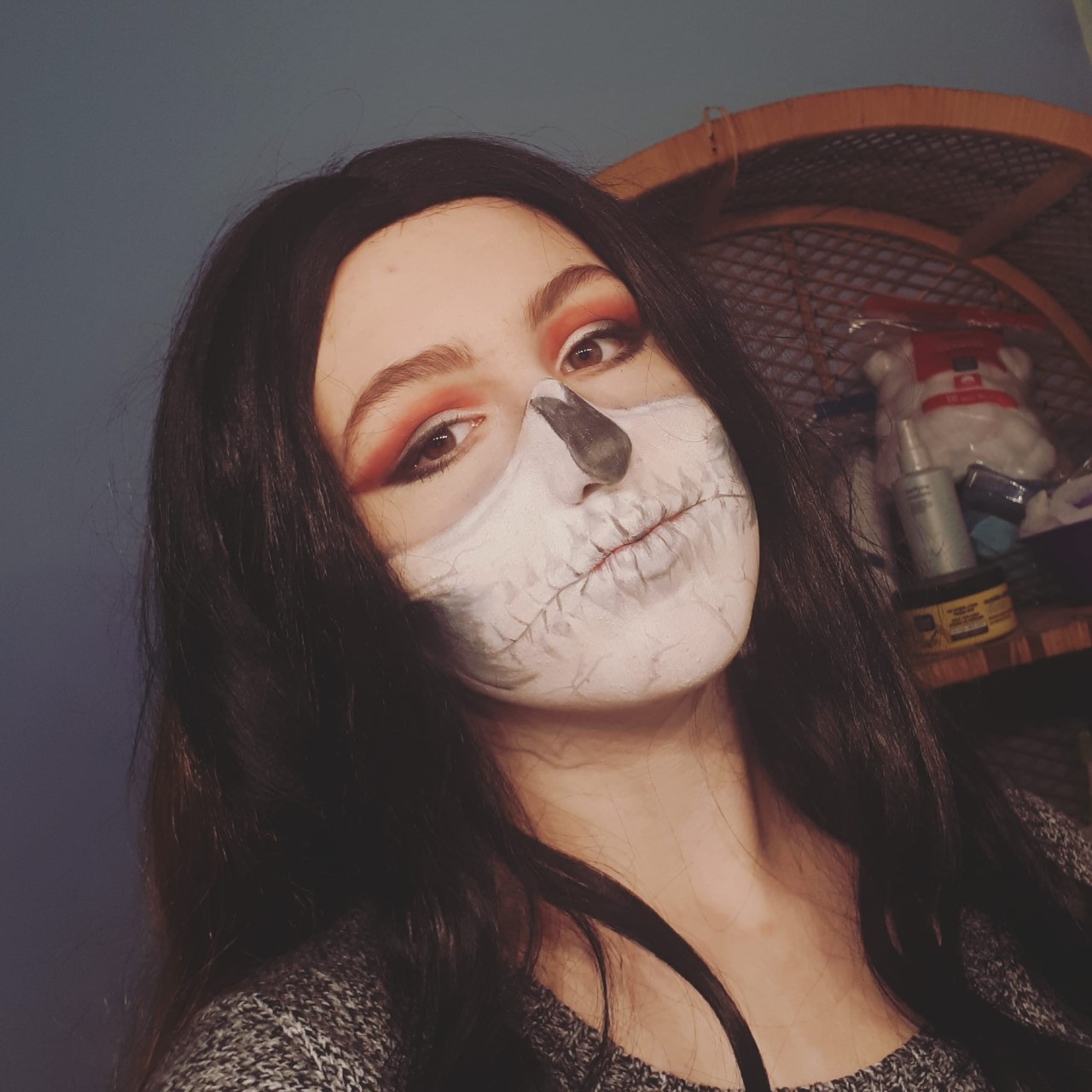 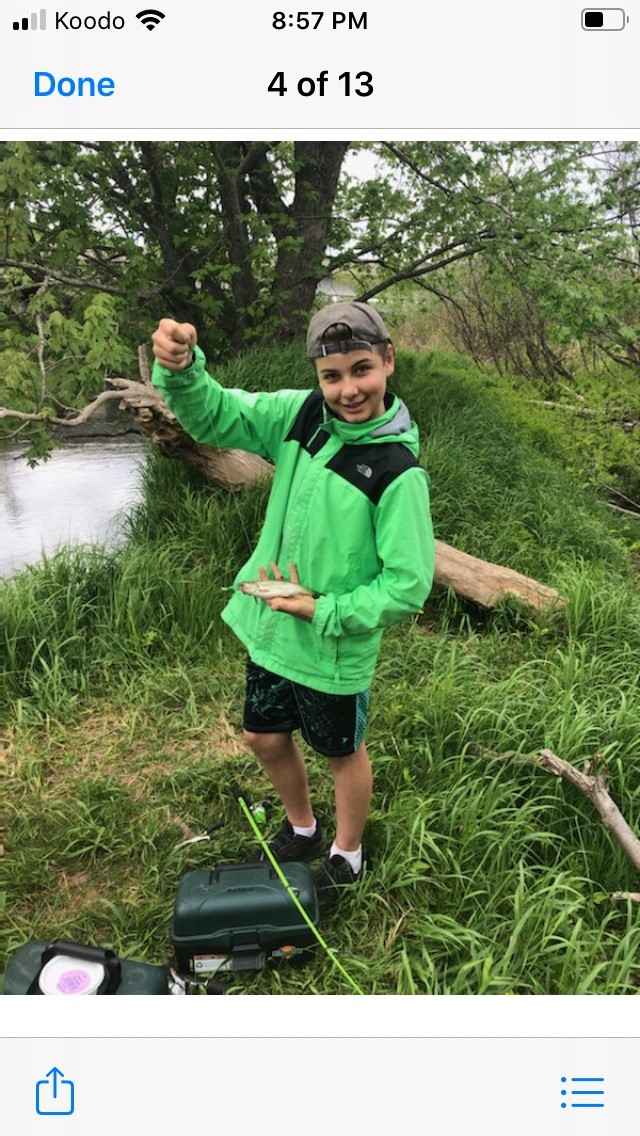 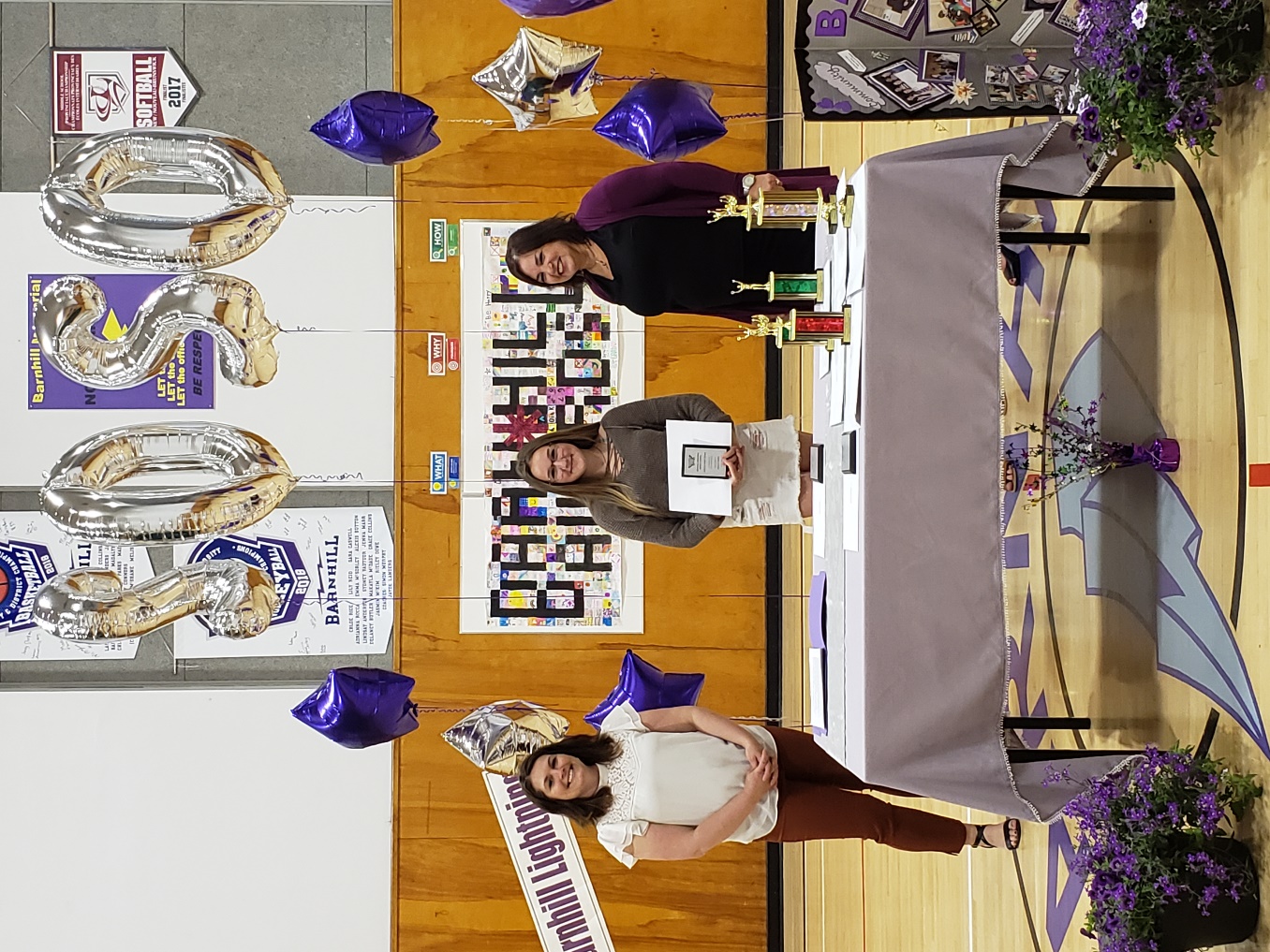 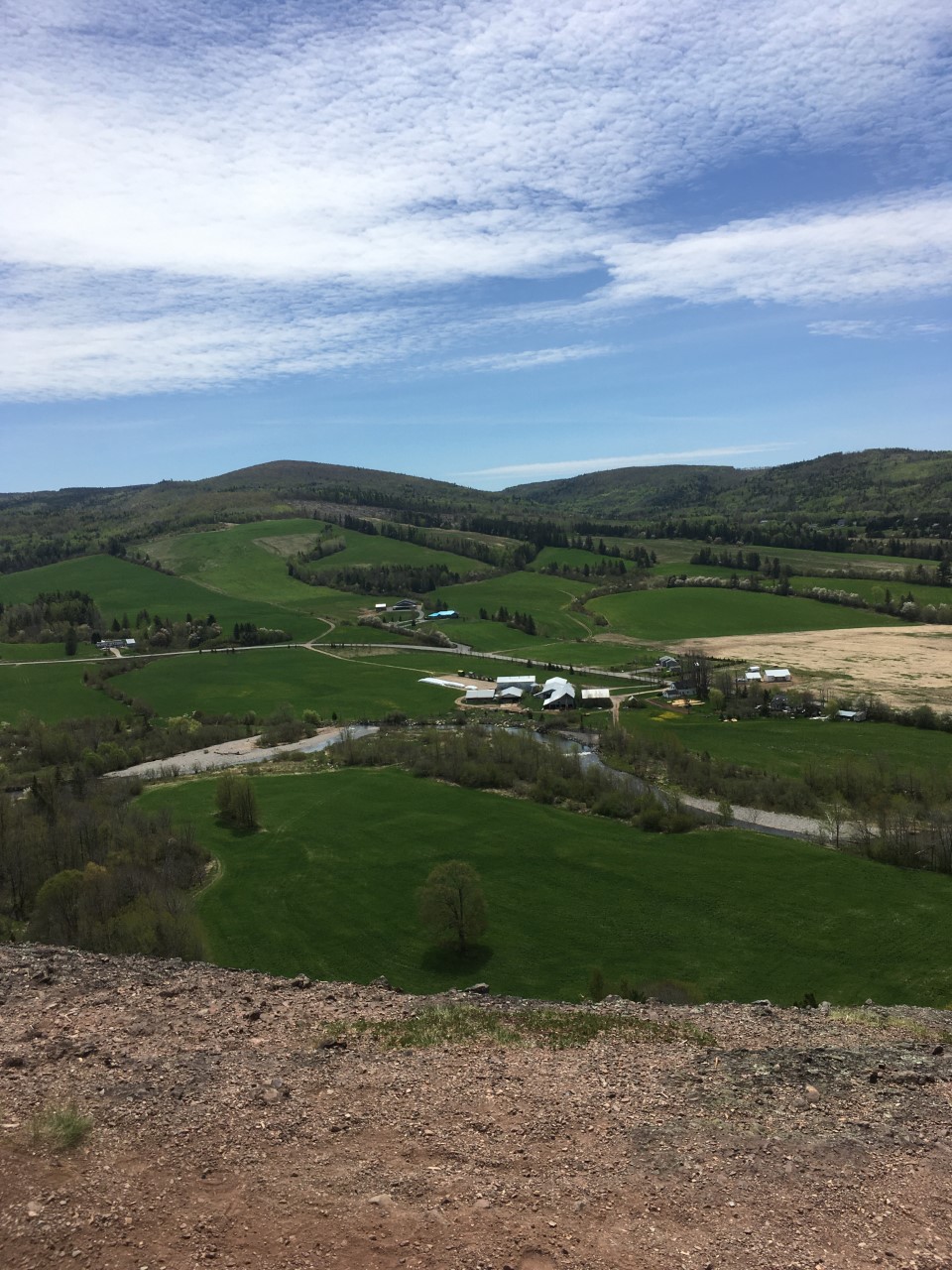 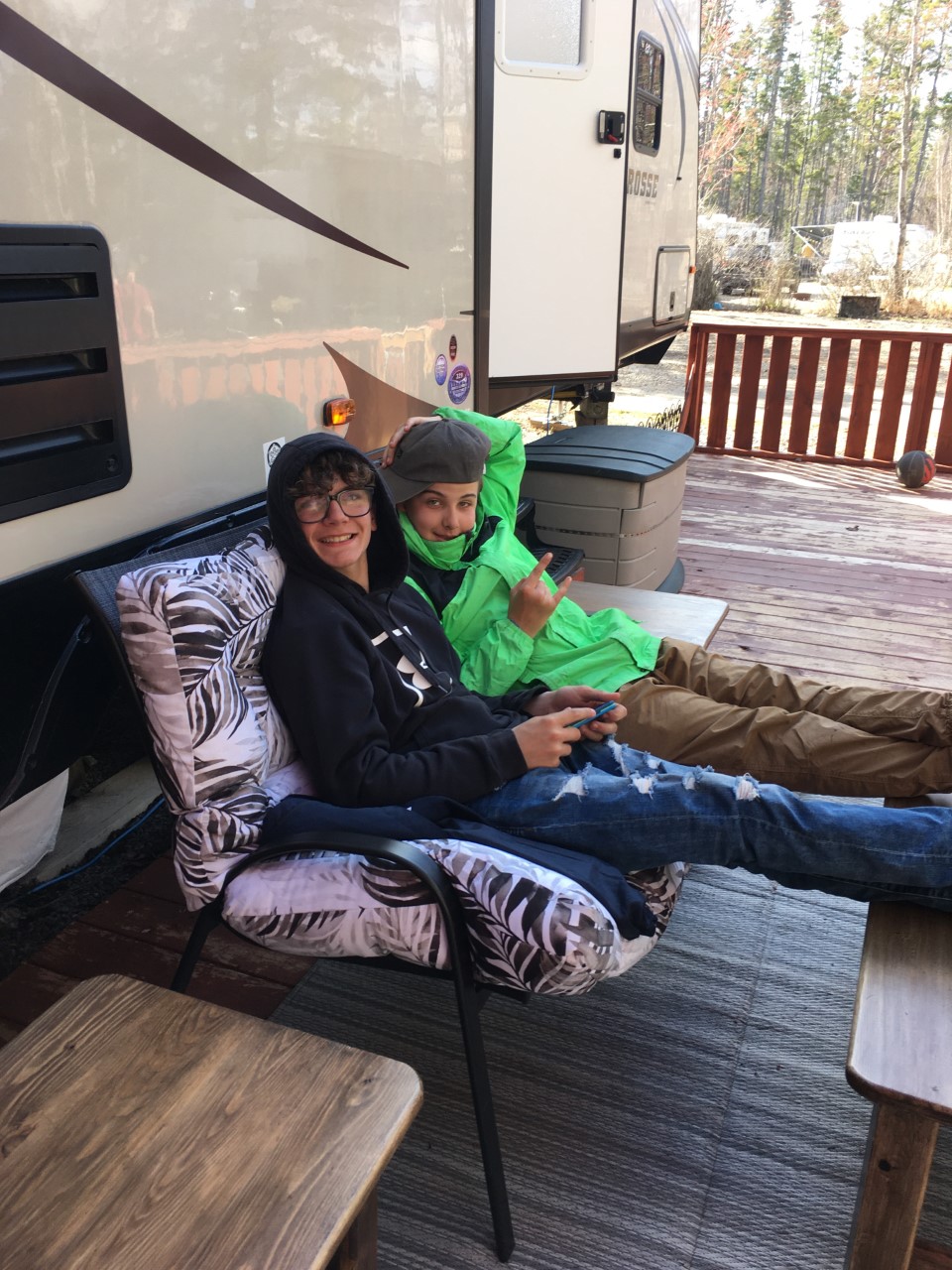 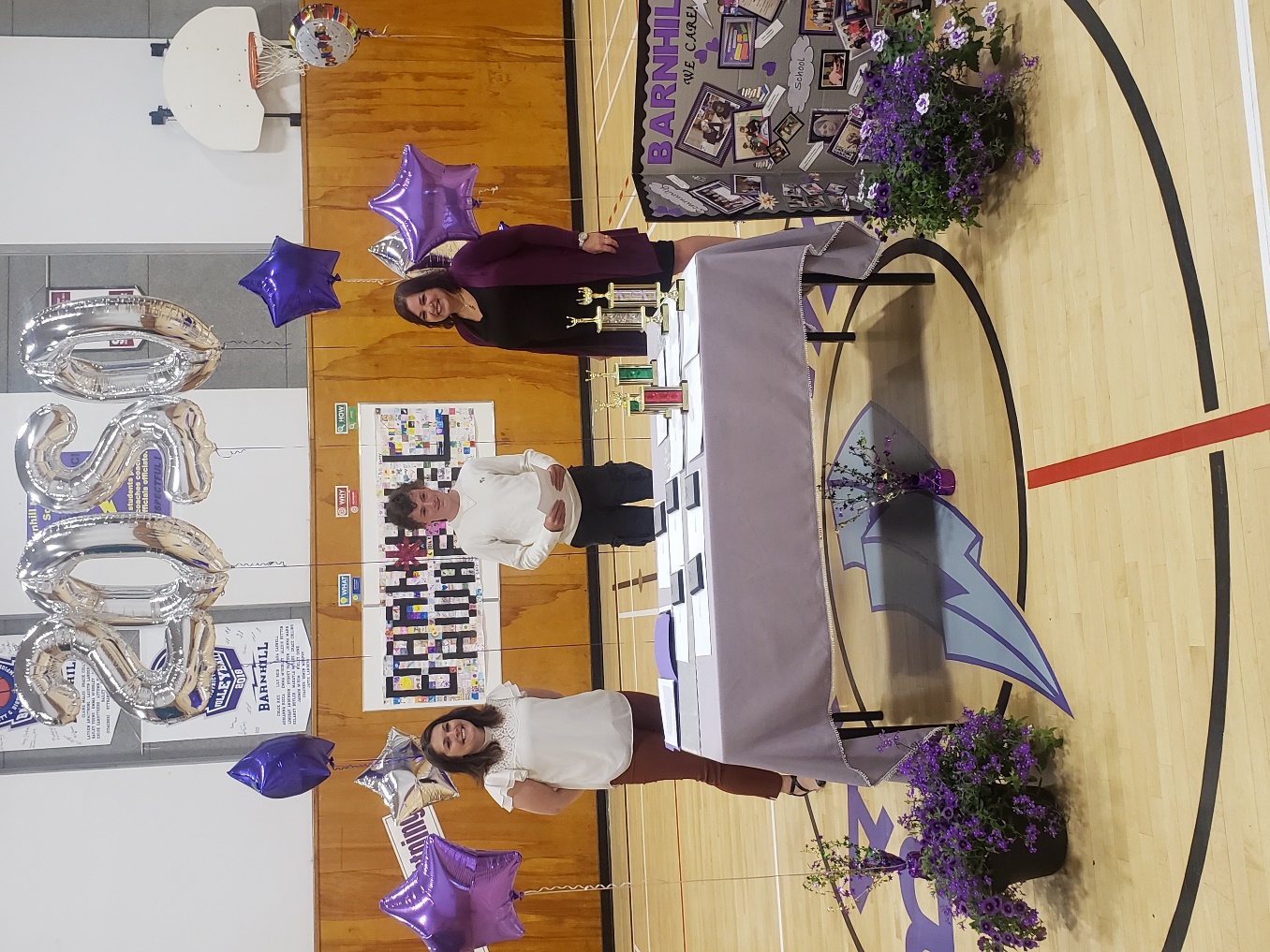 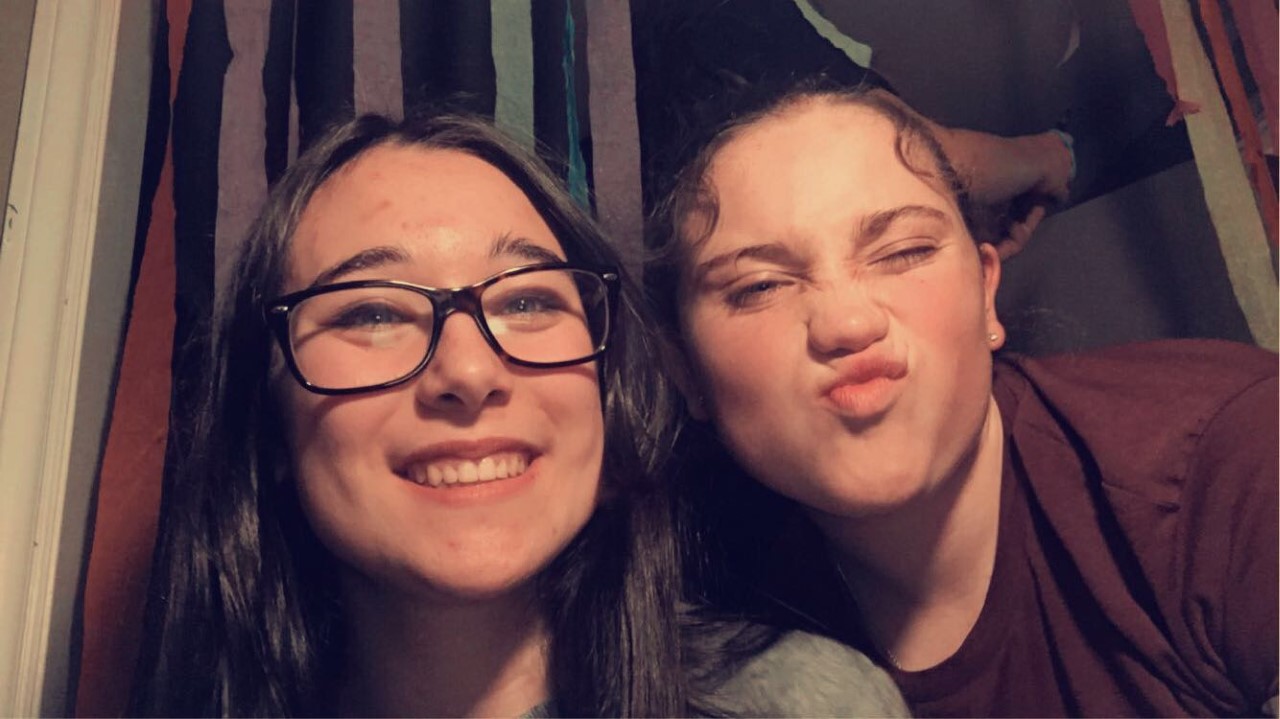 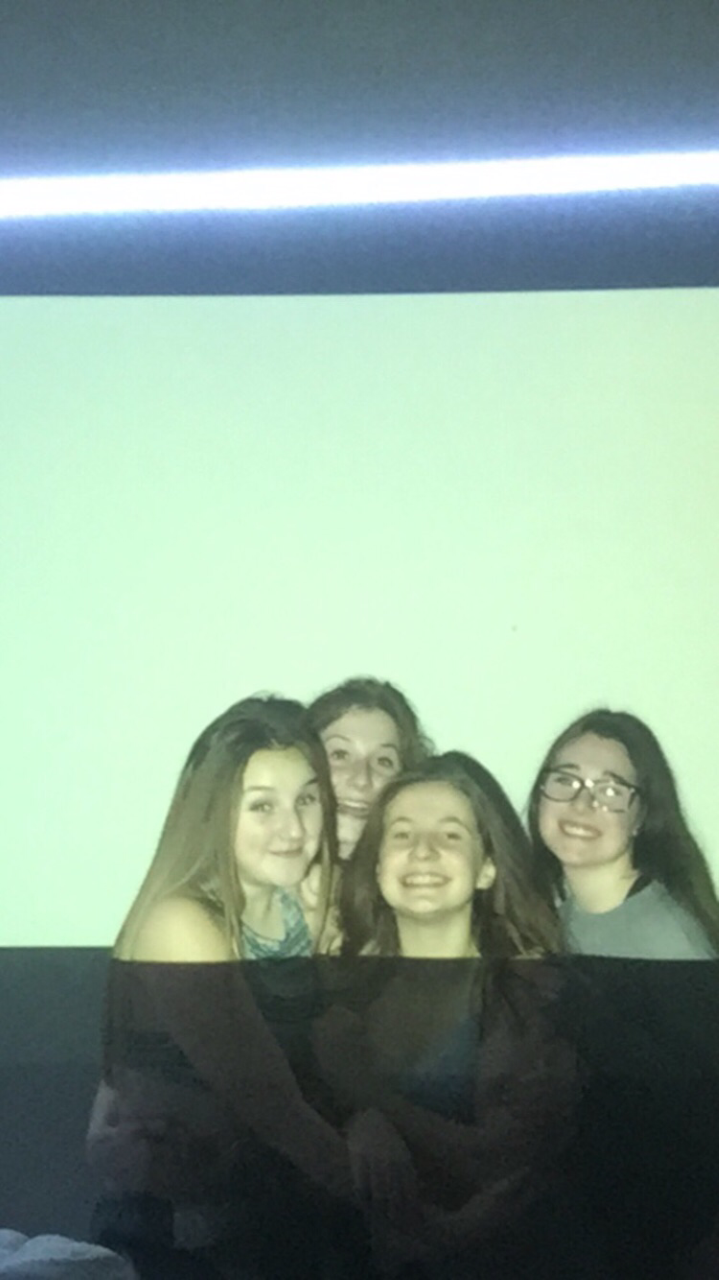 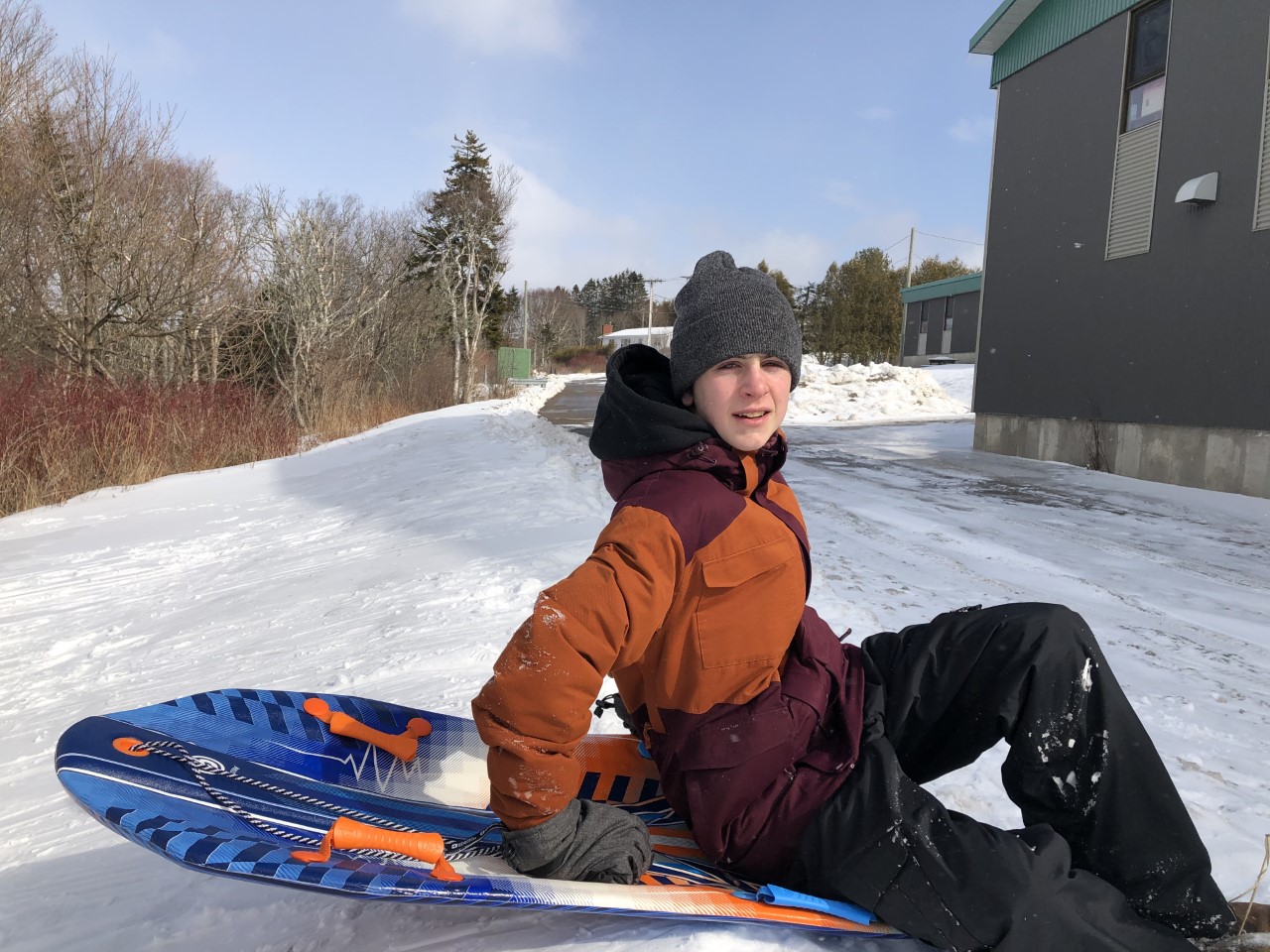 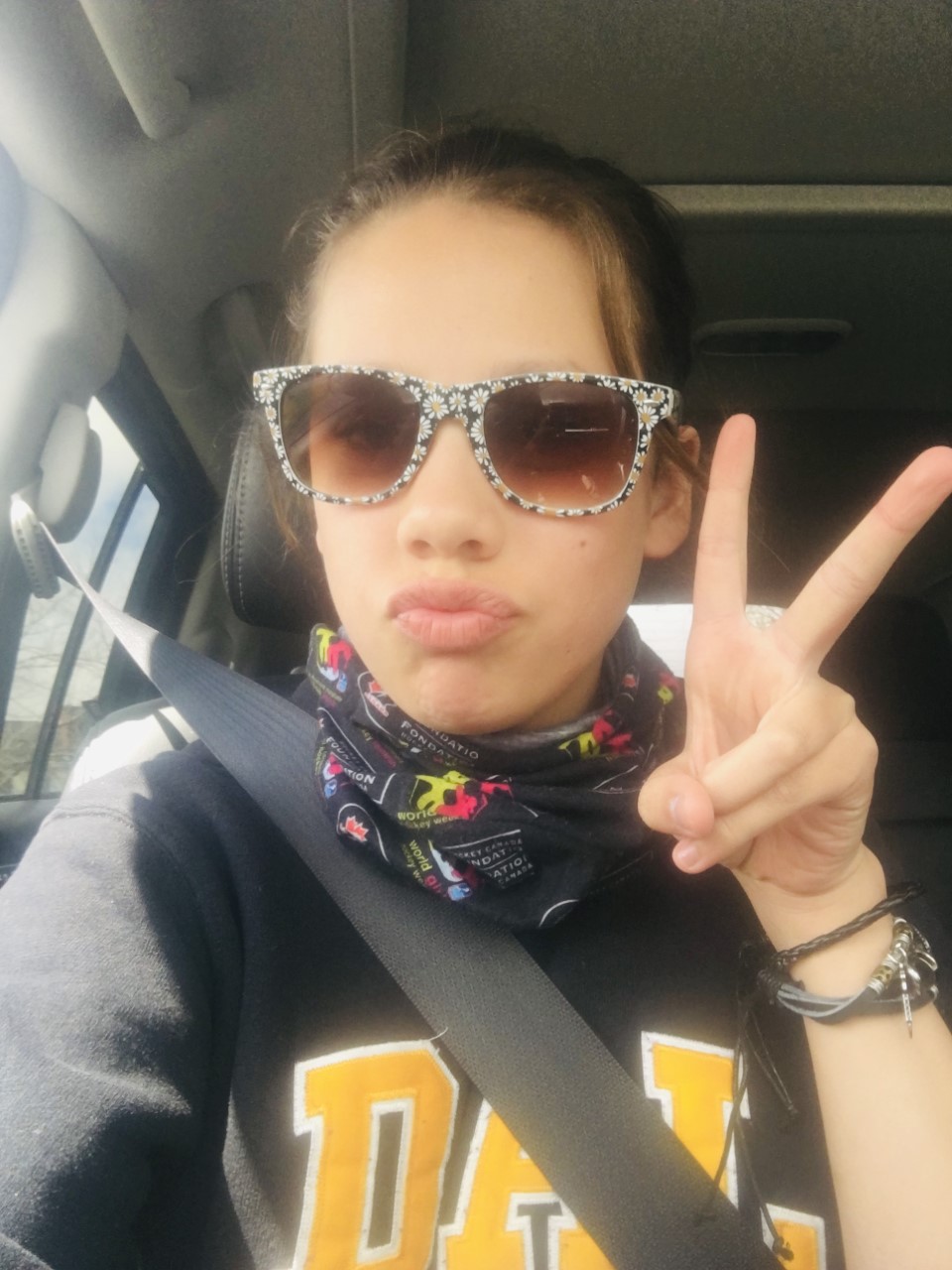 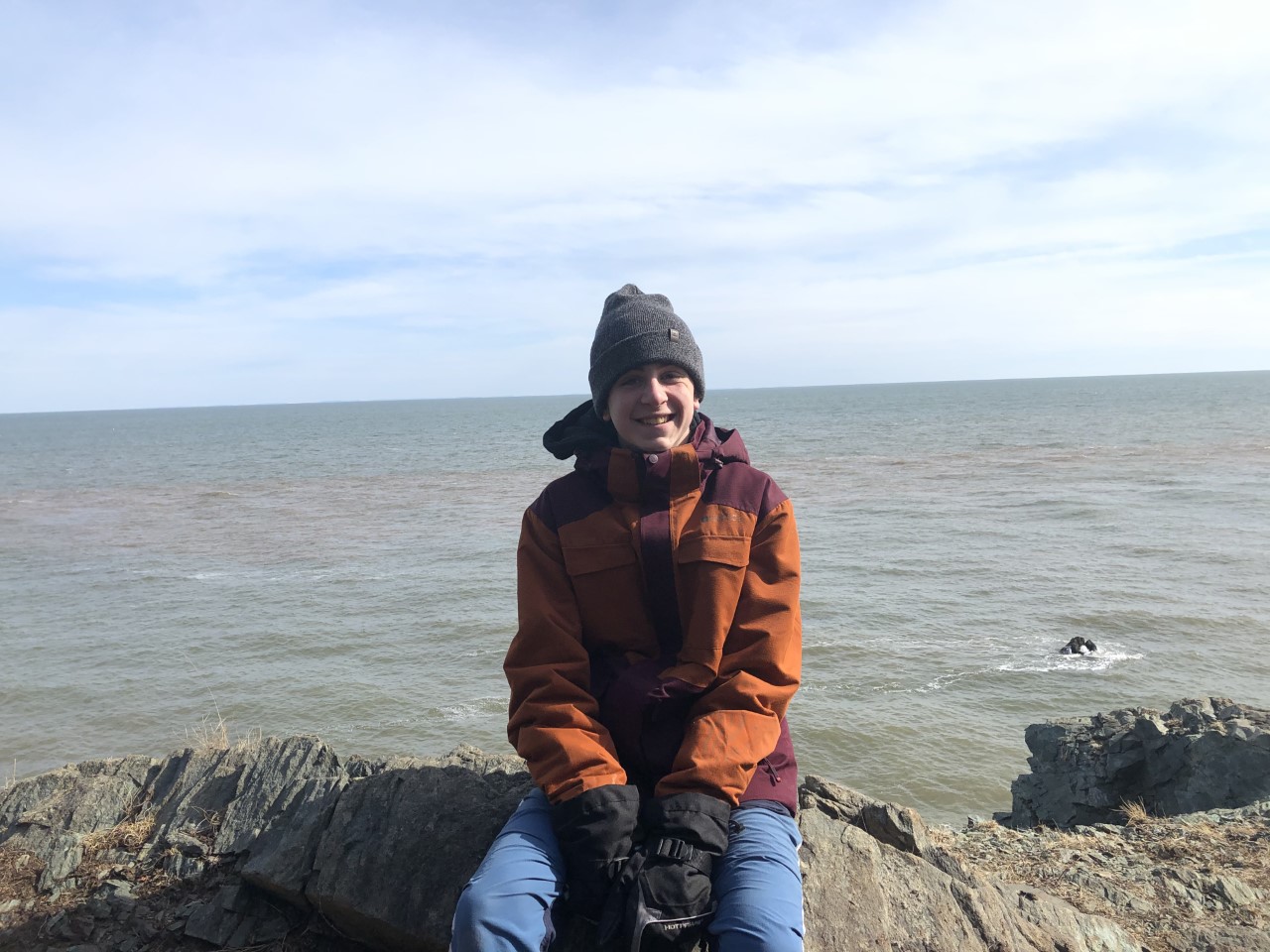 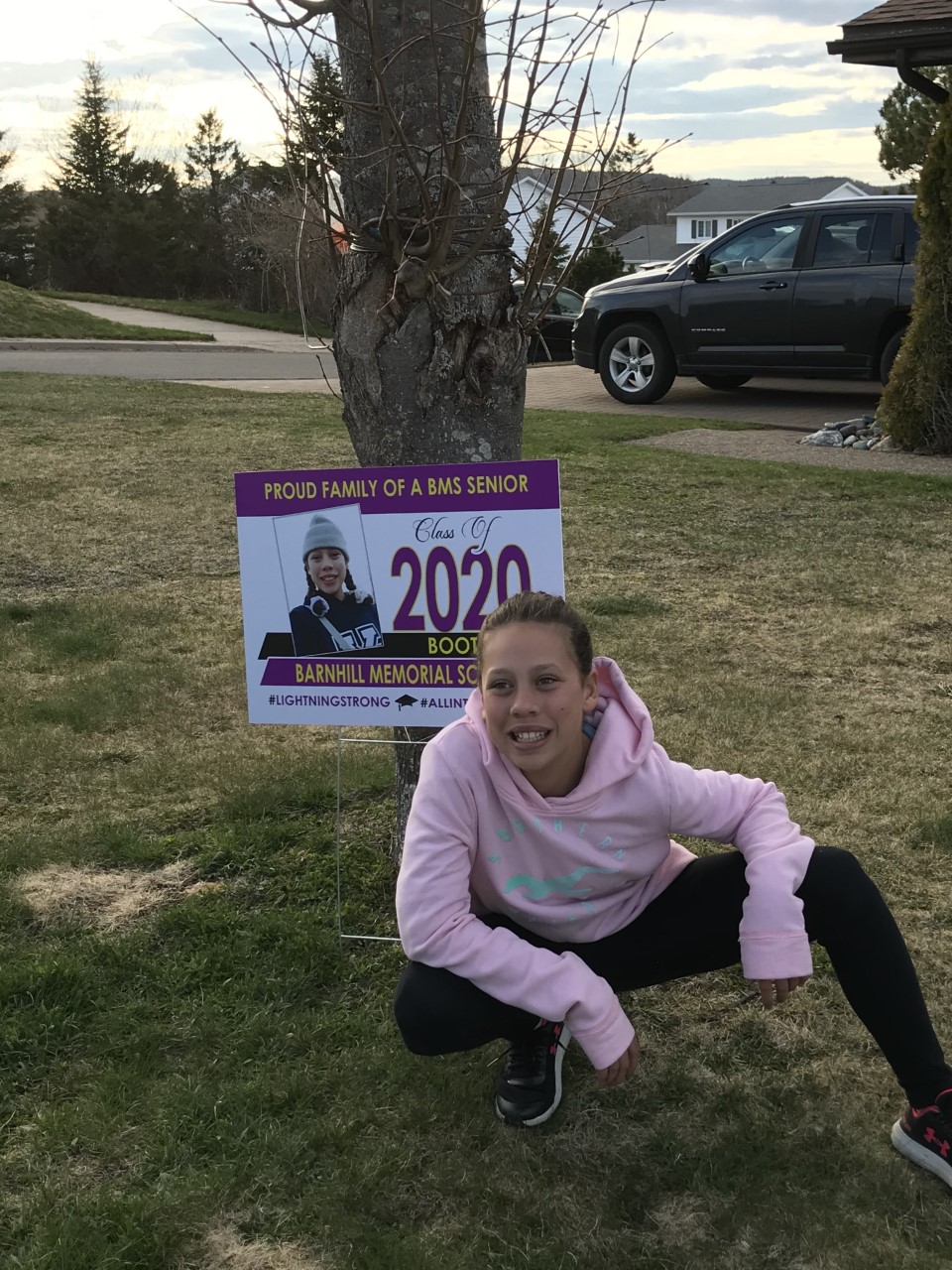 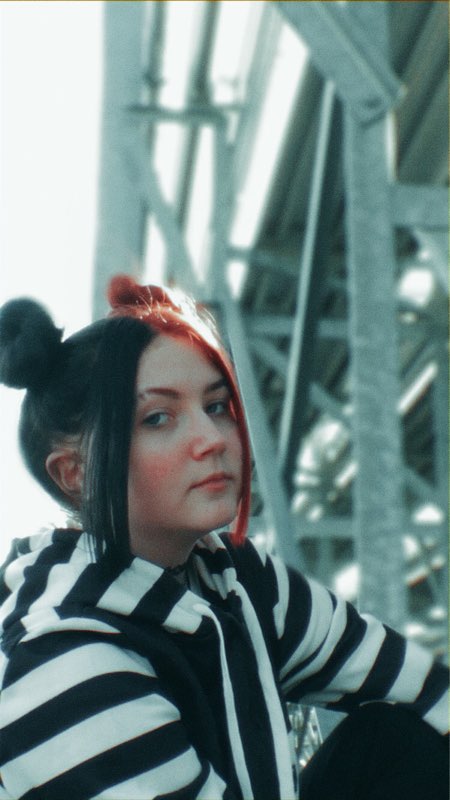 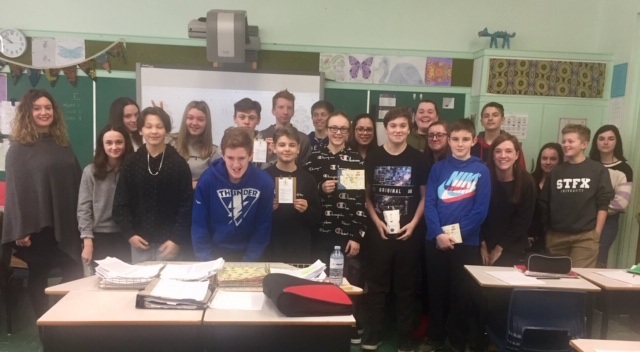 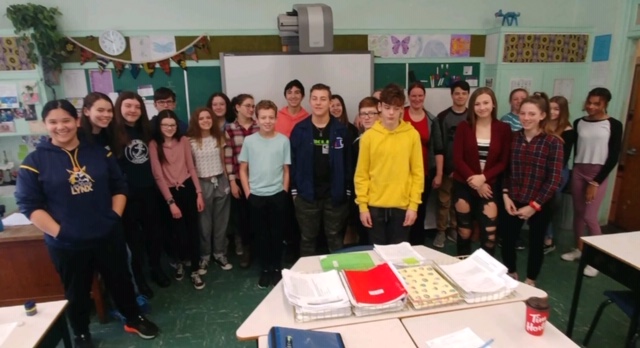 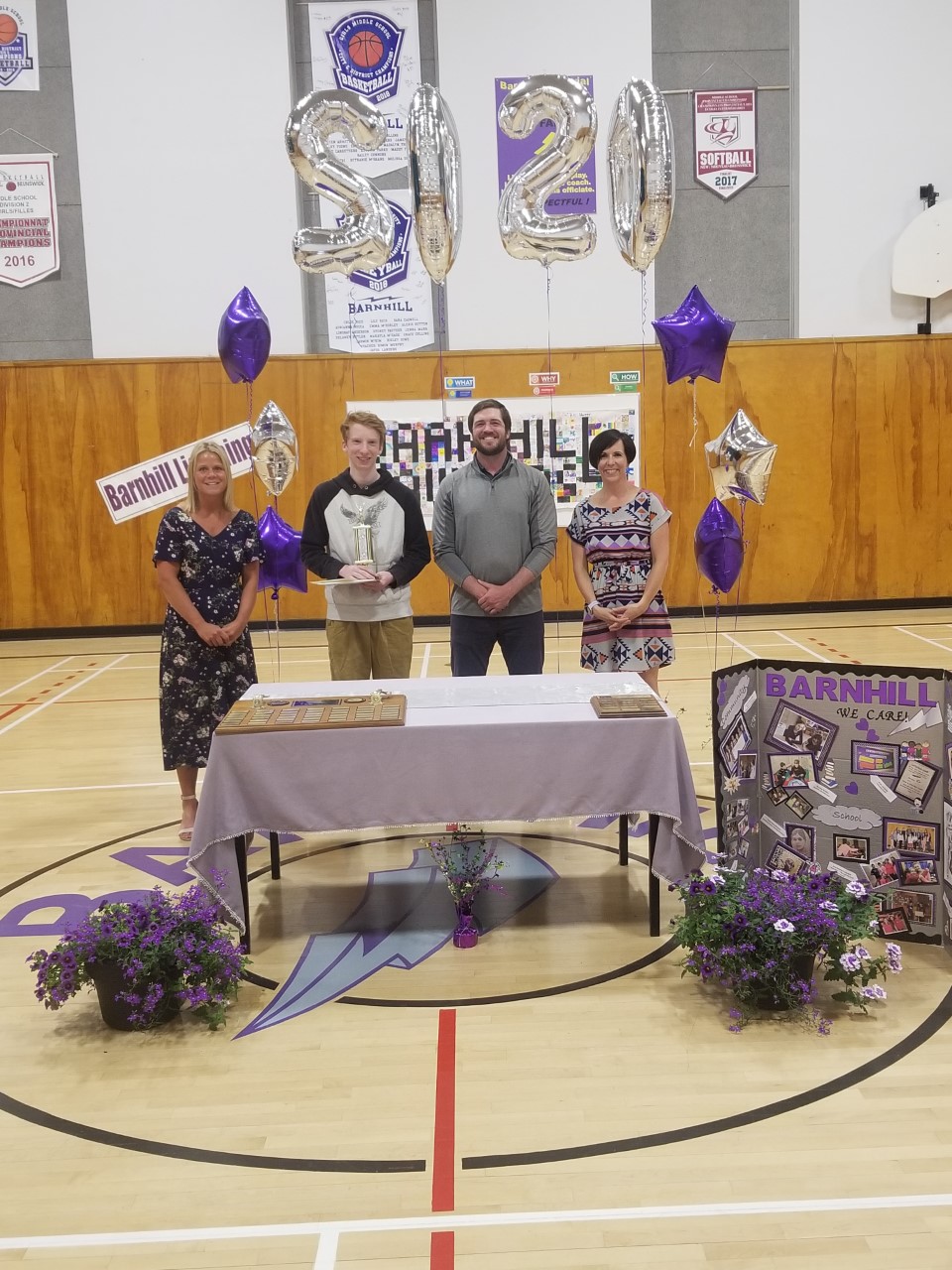 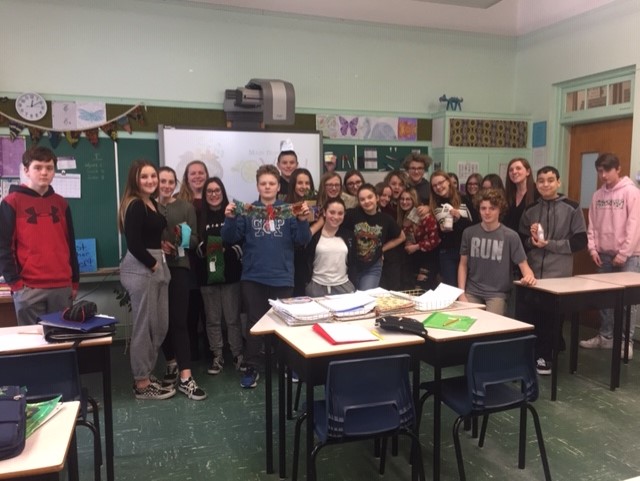 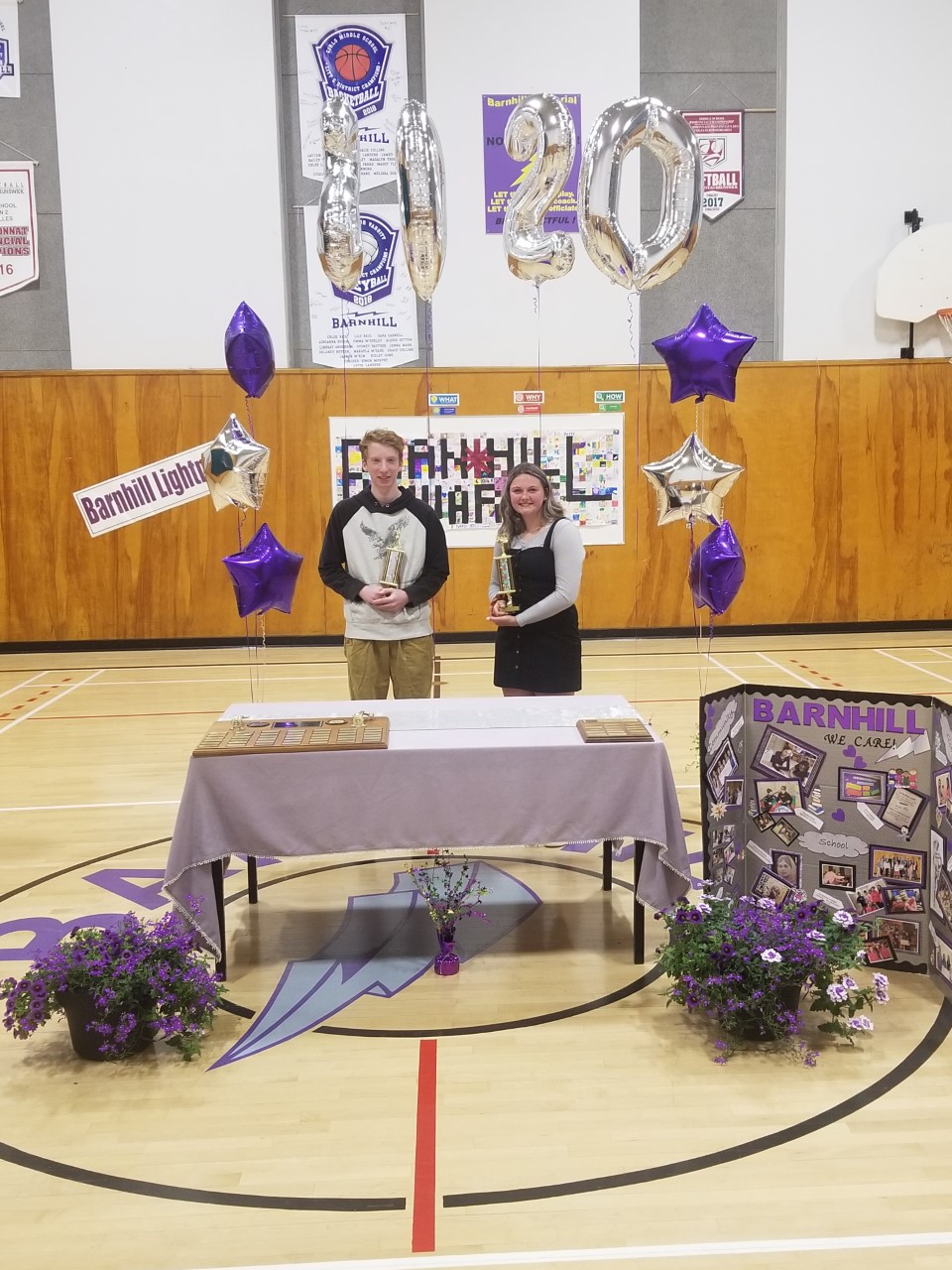 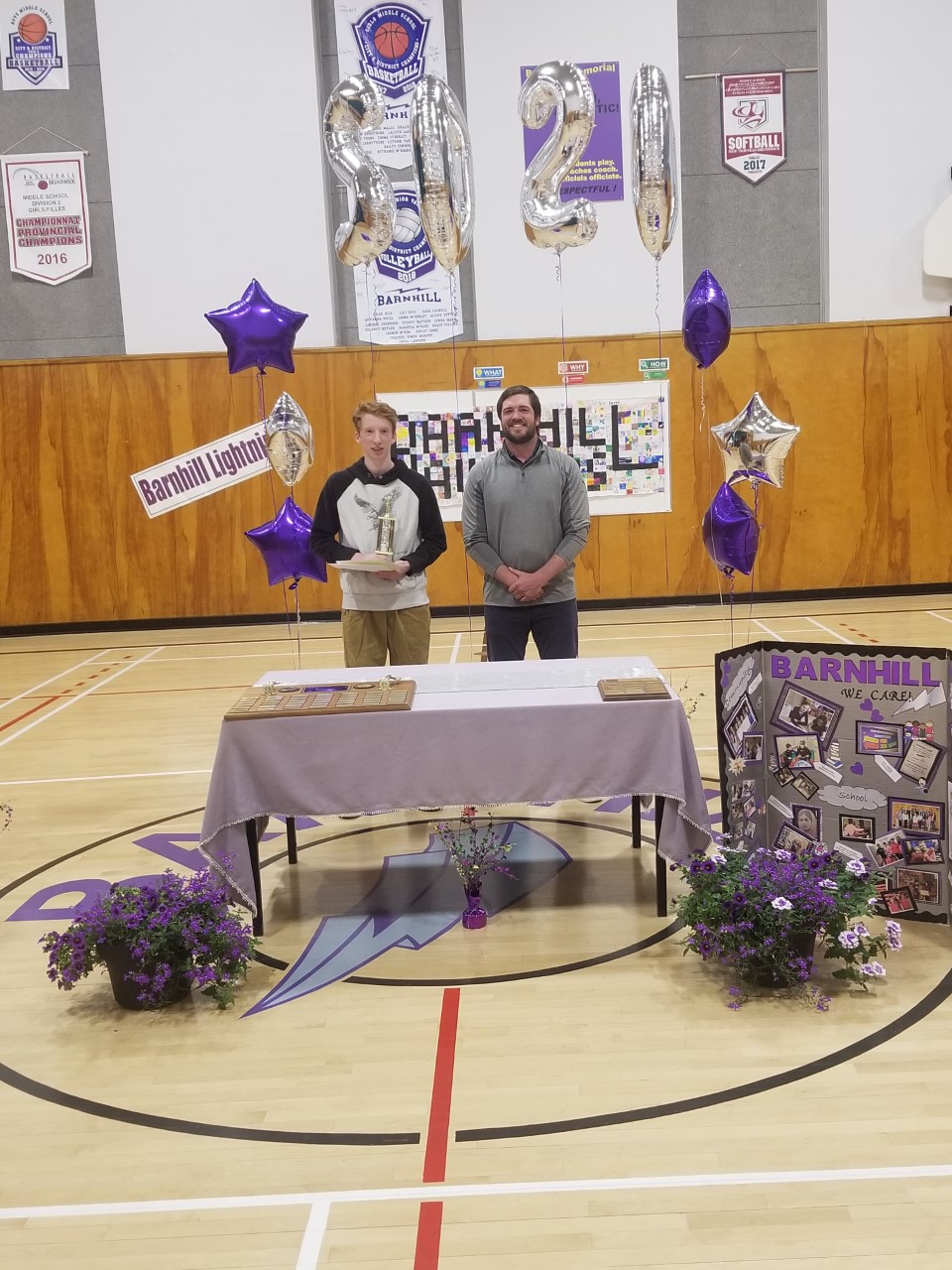 The following is a message to all our grade 8 students as you “Move Up” to high school:

Please remember that excellence is never an accident, it is the result of intelligent effort, hard work and attention to detail. It includes enthusiasm and comes from a dedication to accept nothing but the best.

We wish you continued success as you move up to high school.
            From all the staff of Barnhill Memorial School
Mr. MacDonald
Dear Grade 8s,
This year will be one that we will never forget. Each one of you have shown amazing resilience in many ways. I hope you look back at your time at Barnhill with fond memories. Always set goals for yourself and replace “I can’t” with “I’ll try again.”
Good luck in your future endeavors and remember you will always have the Barnhill team rooting for you.
Congratulations!

Too long, too short? Let me know.
Mme. VanSteeg
Ms. Stout
Mr. Robinson
“Kindness matters.  Life will take you on twists and turns, but in every situation you have a choice… choose kindness.”
Mme. Holland
Mme. Ashton
Always Remember…..
Barnhill Does Their Best

Better Every Single Time!
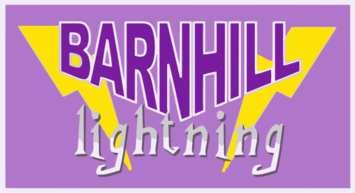 We will miss you.  
Have the BEST time in high school!